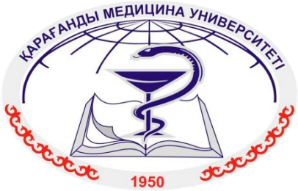 МЕДИЦИНСКИЙ УНИВЕРСИТЕТ КАРАГАНДЫ
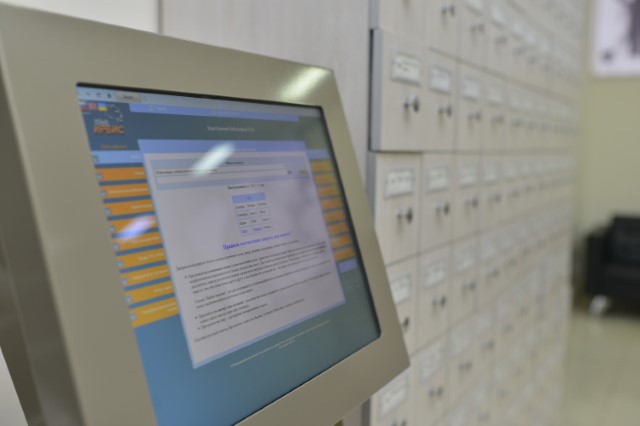 Руководство по работе 
с электронными ресурсами библиотеки
Амирова Яна Олеговна
Директор 
библиотечно-издательского центра
МЕДИЦИНСКИЙ УНИВЕРСИТЕТ КАРАГАНДЫ
Содержание
1. Виды электронных документов


                                   2. Тестовый доступ


                                   3. Ресурсы открытого доступа


                                   4. Национальная подписка


                                     5. Э-ресурсы по подписке 
                                     библиотеки НАО «МУК»
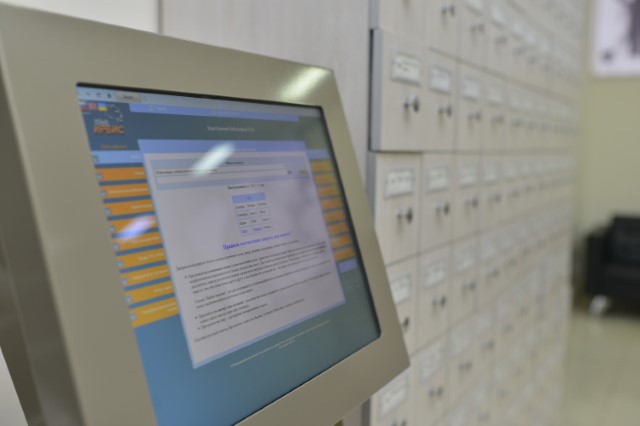 Инфраструктура КГМУ
МЕДИЦИНСКИЙ УНИВЕРСИТЕТ КАРАГАНДЫ
Виды электронных документов
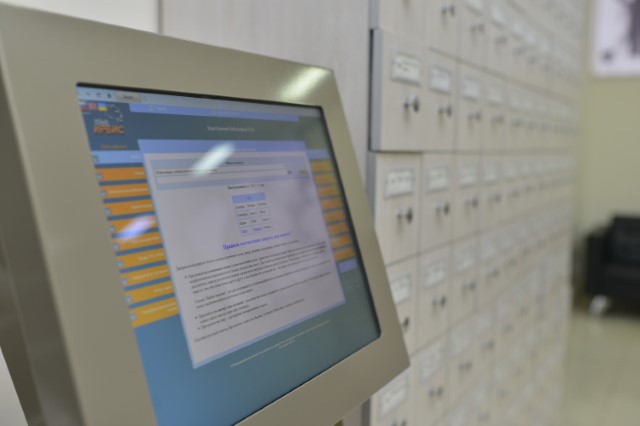 Электронные журналы в коллекциях

Индивидуальные электронные журналы

Коллекции электронных книг

Справочные базы данных (словари, энциклопедии)

Наукометрические и Реферативно-библиографические базы данных

Аудиовизуальные коллекции

Коллекции изображений, музыкальных файлов, нот

Кейс-стади в онлайн доступе
Инфраструктура КГМУ
МЕДИЦИНСКИЙ УНИВЕРСИТЕТ КАРАГАНДЫ
Содержание электронных ресурсов библиотеки
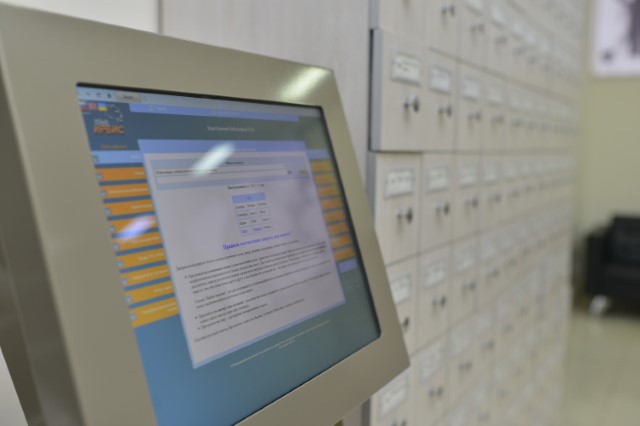 МЕДИЦИНСКИЙ УНИВЕРСИТЕТ КАРАГАНДЫ
Тестовый доступ
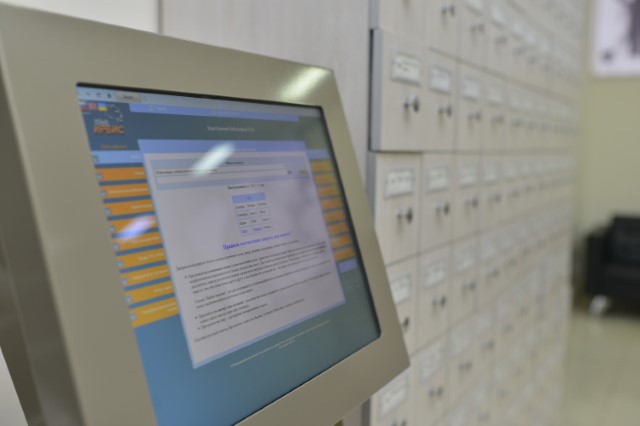 Бесплатная работа с отечественными и зарубежными полнотекстовыми базами данных по различным отраслям знаний. Научная библиотека открывает его по согласованию с поставщиками информации на срок от 1 месяца до года. 

Тестовый доступ предоставляется только для организаций по диапазону IP-адресов, VPN и координируется библиотекой организации.
МЕДИЦИНСКИЙ УНИВЕРСИТЕТ КАРАГАНДЫ
Тестовый доступ
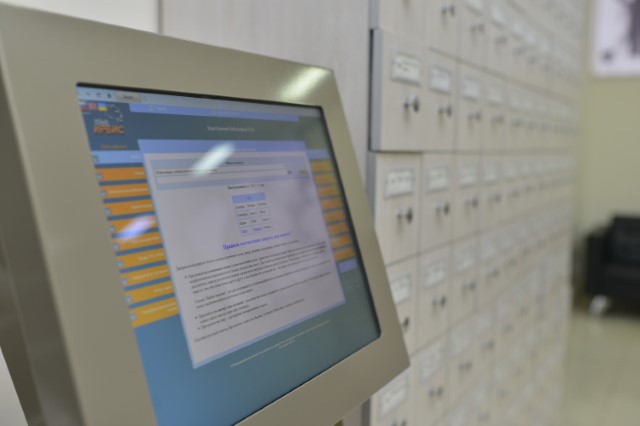 Библиотека Онлайн лекций по Биомедицинским  и Естественным наукам компании Henry Stewart Talks. Библиотека Лекций включает в себя более 1900 онлайн лекций ведущих мировых ученых и специалистов.

Проект по онлайн-обучению от ведущих мировых университетов. Сотни бесплатных курсов, подготовленных преподавателями Принстона, Стэнфорда, Университета Беркли и многих других.
Регистрация для пользователей Университета открыта до 31 сентября 2020 года. Обучение доступно до 30 декабря 2020 года.
Регистрация пользователей по доменам университета – qmu.kz, kgmu.kz
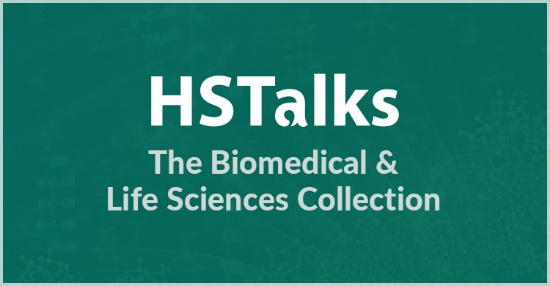 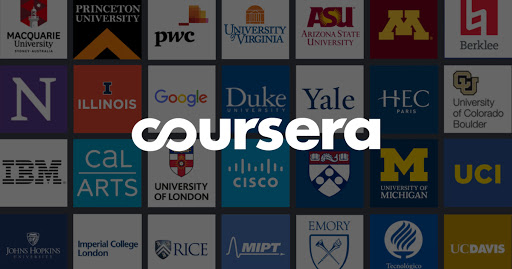 МЕДИЦИНСКИЙ УНИВЕРСИТЕТ КАРАГАНДЫ
Ресурсы открытого доступа (Open access)
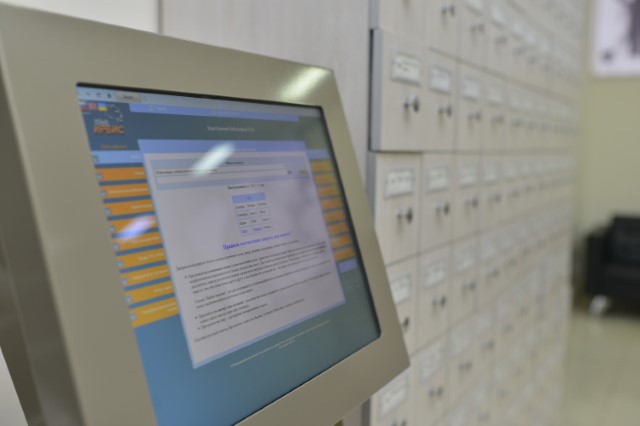 Бесплатный полнотекстовый доступ в режиме реального времени к научным и учебным материалам, реализуемый для любого пользователя в глобальной информационной сети без каких-либо ограничений как по инструментам доступа, так и по дальнейшему использованию (например, лицензионных). 
Режим открытого доступа может применяться ко всем формам опубликованных результатов исследований, в том числе к статьям рецензируемых и не рецензируемых научных журналов, материалам конференций, текстам научных диссертаций и квалификационным работам, главам книг и монографиям.
МЕДИЦИНСКИЙ УНИВЕРСИТЕТ КАРАГАНДЫ
Ресурсы открытого доступа (Open access)
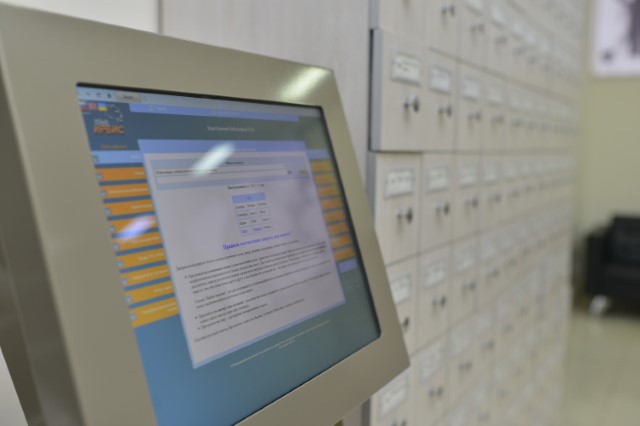 МЕДИЦИНСКИЙ УНИВЕРСИТЕТ КАРАГАНДЫ
Ресурсы открытого доступа (Open access)
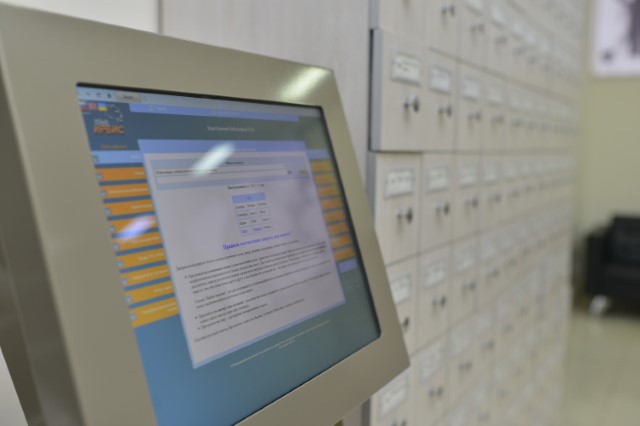 МЕДИЦИНСКИЙ УНИВЕРСИТЕТ КАРАГАНДЫ
Ресурсы открытого доступа (Open access)
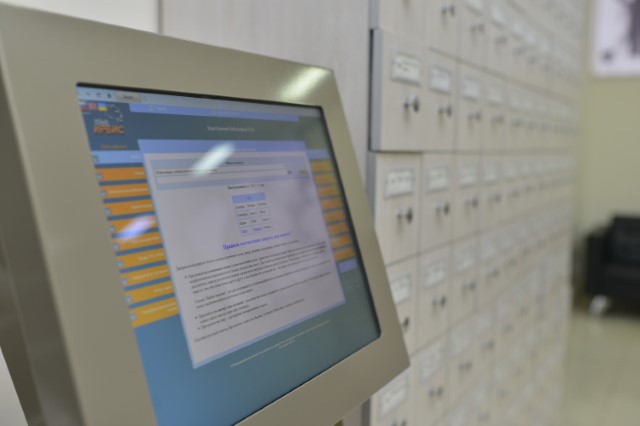 МЕДИЦИНСКИЙ УНИВЕРСИТЕТ КАРАГАНДЫ
Ресурсы открытого доступа (Open access)
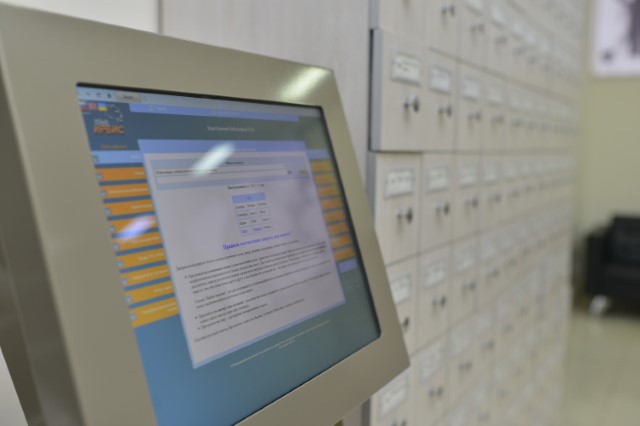 МЕДИЦИНСКИЙ УНИВЕРСИТЕТ КАРАГАНДЫ
Ресурсы открытого доступа (Open access)
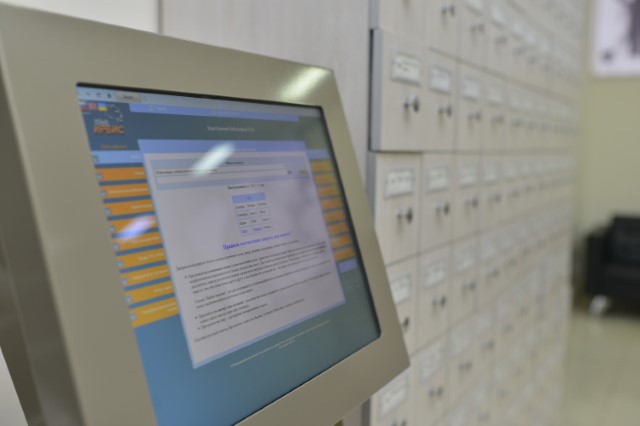 МЕДИЦИНСКИЙ УНИВЕРСИТЕТ КАРАГАНДЫ
Национальная подписка
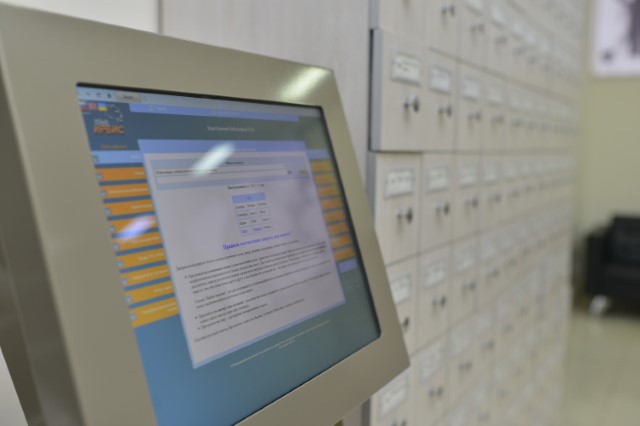 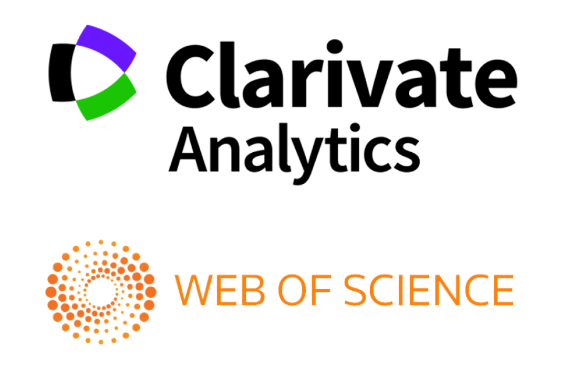 Мультидисциплинарная аналитическая реферативная база журнальных статей, научных конференций и монографий. Она включает в себя индекс цитирования (Citation Index), разработанный Ю. Гарфилдом. Платформа обладает встроенными возможностями поиска, анализа и управления библиографической информацией. Разрабатывается и предоставляется по подписке компанией Clarivate Analytics.

Удаленный доступ к Web of Science:
В течении полугода, после регистрации;
Создание нового аккаунта для удаленного доступа возможно только из организации.
VPN организации -вы сможете пользоваться Web of Science так же, как и находясь внутри сети учреждения.
МЕДИЦИНСКИЙ УНИВЕРСИТЕТ КАРАГАНДЫ
Национальная подписка
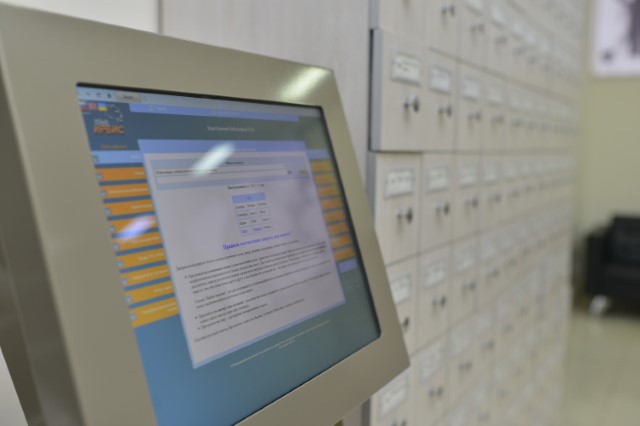 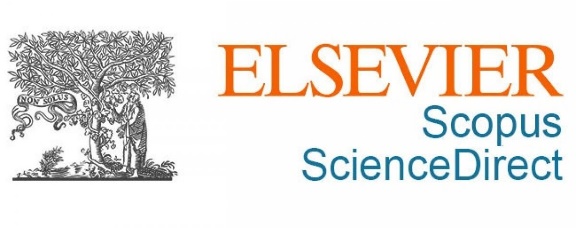 Scopus -  база данных, содержащая аннотации и информацию о цитируемости рецензируемой научной литературы со встроенными библиометрическими инструментами отслеживания, анализа и визуализации данных. 
Science Direct - Информационная платформа издательства Elsevier, предоставляющая доступ к 13 млн. публикаций, размещаемых в 2500 научных журналах и 33 тыс. книг. 

Удаленный доступ к Scopus, Science Direct:
При регистрации в диапазоне IP-адресов университета, необходимо обратиться к адмистратору библиотекарю с заявкой на получение удаленного доступа.
МЕДИЦИНСКИЙ УНИВЕРСИТЕТ КАРАГАНДЫ
Э-ресурсы по подписке библиотеки НАО «МУК»
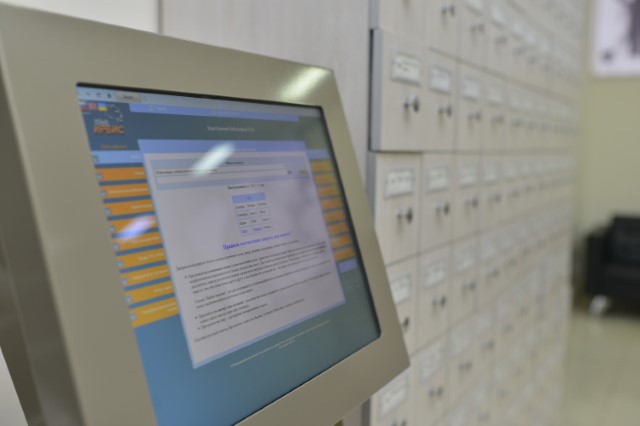 МЕДИЦИНСКИЙ УНИВЕРСИТЕТ КАРАГАНДЫ
Э-ресурсы по подписке библиотеки НАО «МУК»
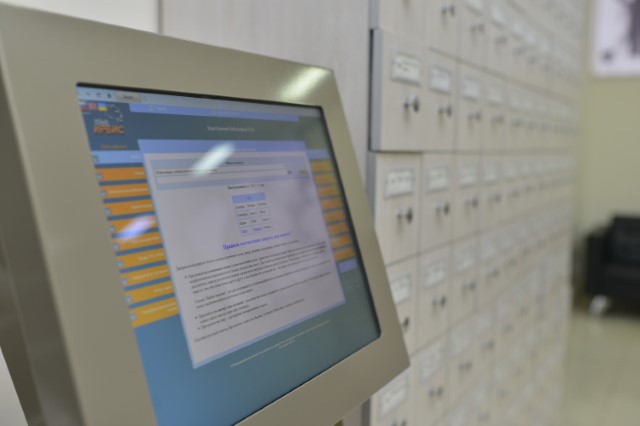 МЕДИЦИНСКИЙ УНИВЕРСИТЕТ КАРАГАНДЫ
Э-ресурсы по подписке библиотеки НАО «МУК»
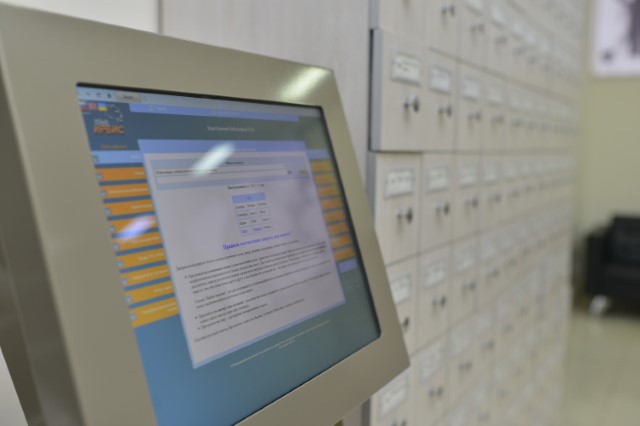 МЕДИЦИНСКИЙ УНИВЕРСИТЕТ КАРАГАНДЫ
Cochrane Library
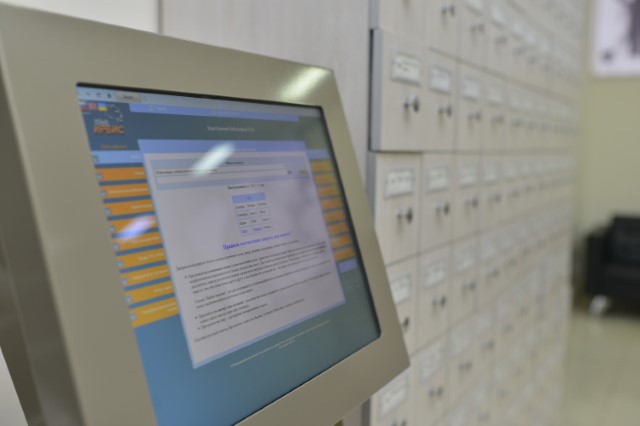 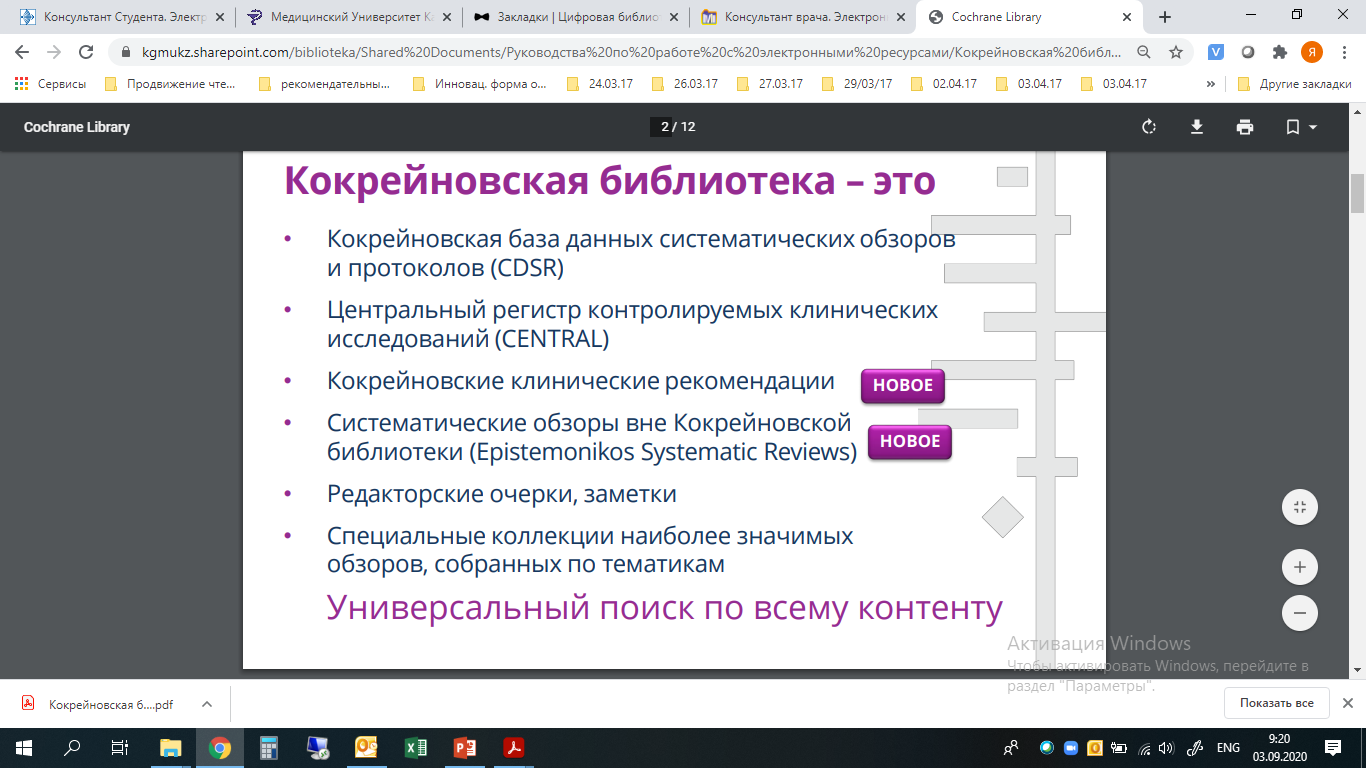 МЕДИЦИНСКИЙ УНИВЕРСИТЕТ КАРАГАНДЫ
Удаленный доступ к Cochrane Library
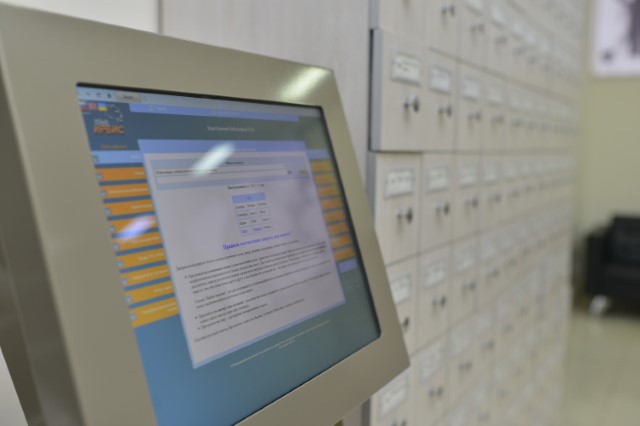 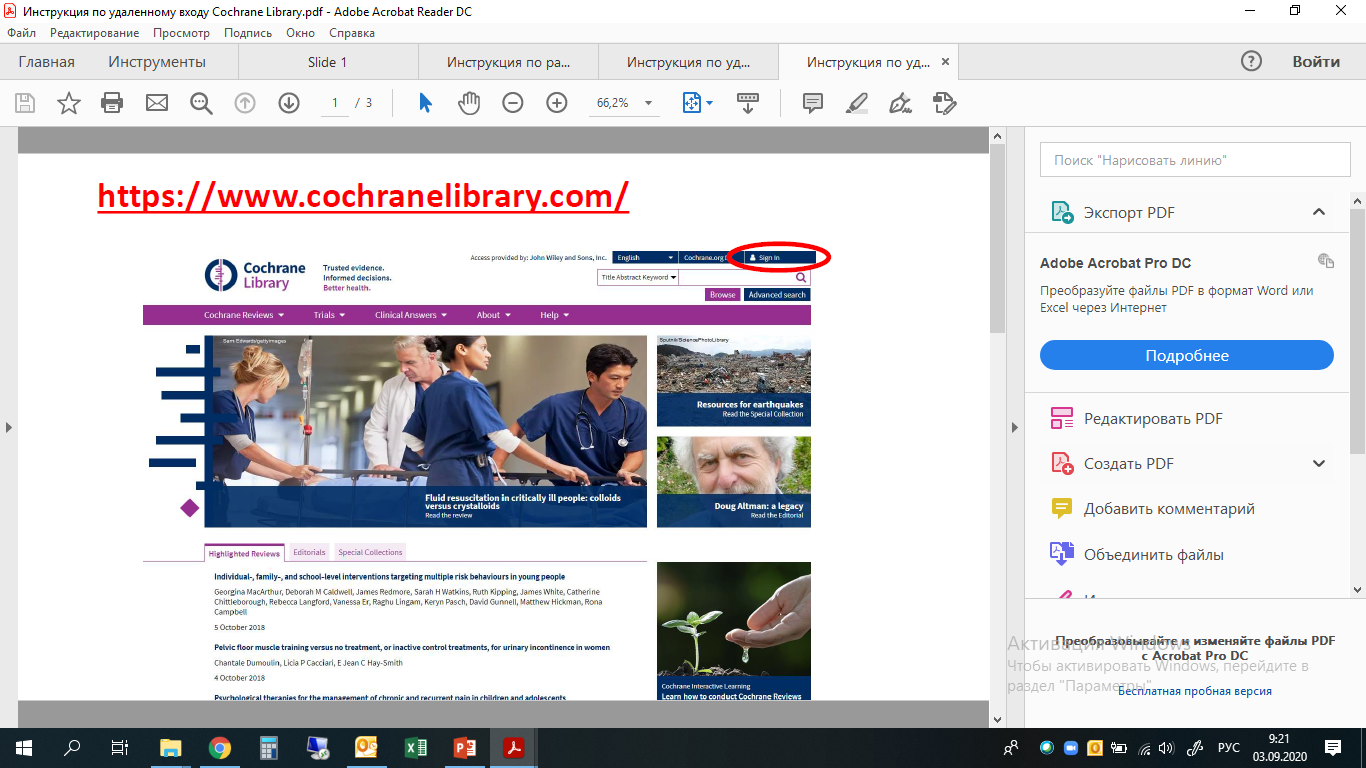 МЕДИЦИНСКИЙ УНИВЕРСИТЕТ КАРАГАНДЫ
Удаленный доступ к Cochrane Library
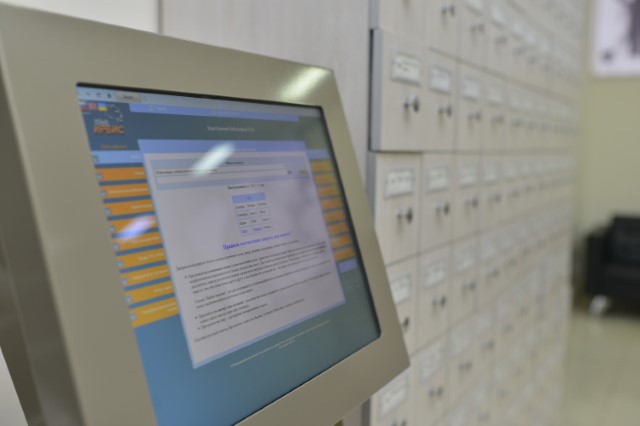 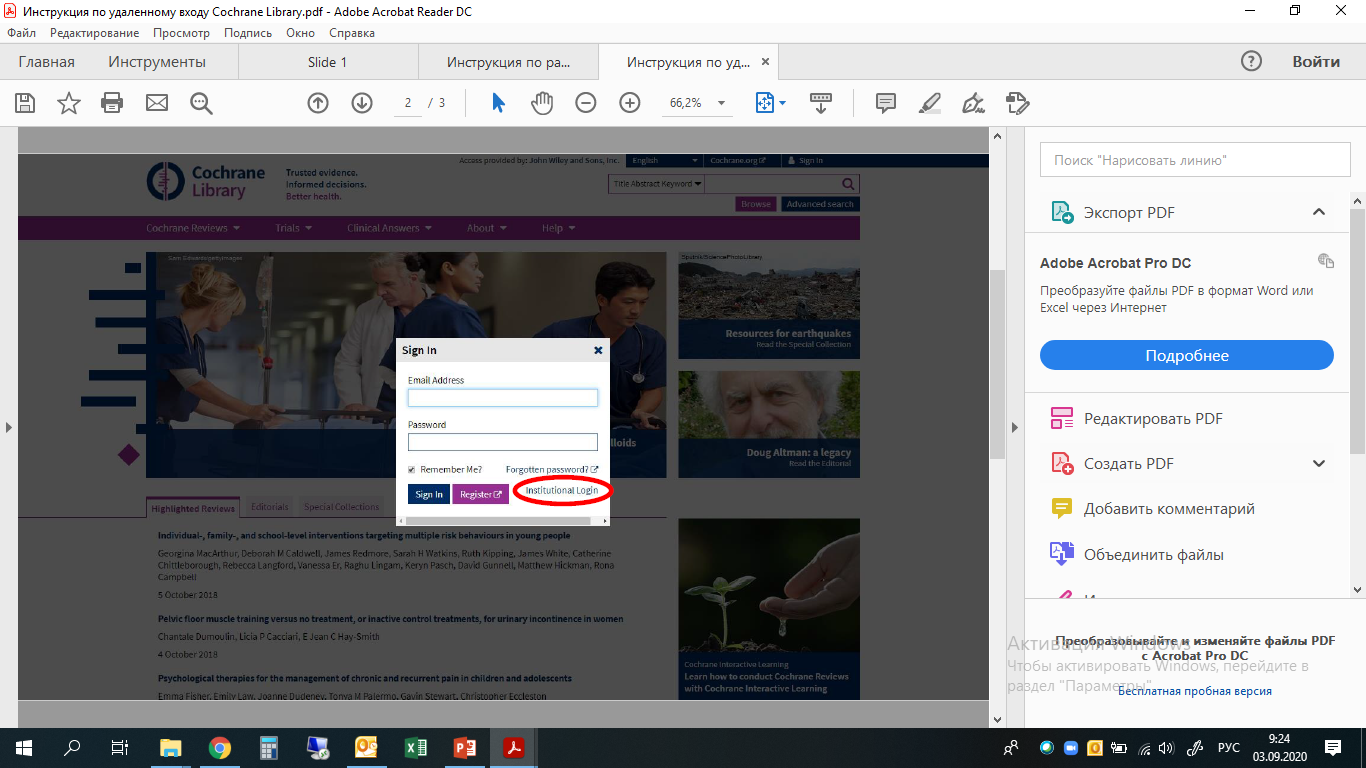 МЕДИЦИНСКИЙ УНИВЕРСИТЕТ КАРАГАНДЫ
Удаленный доступ к Cochrane Library
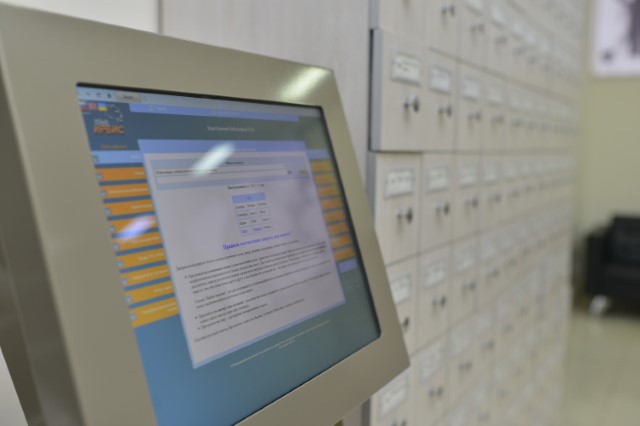 Username: karstatmedPassword: Wiley12345
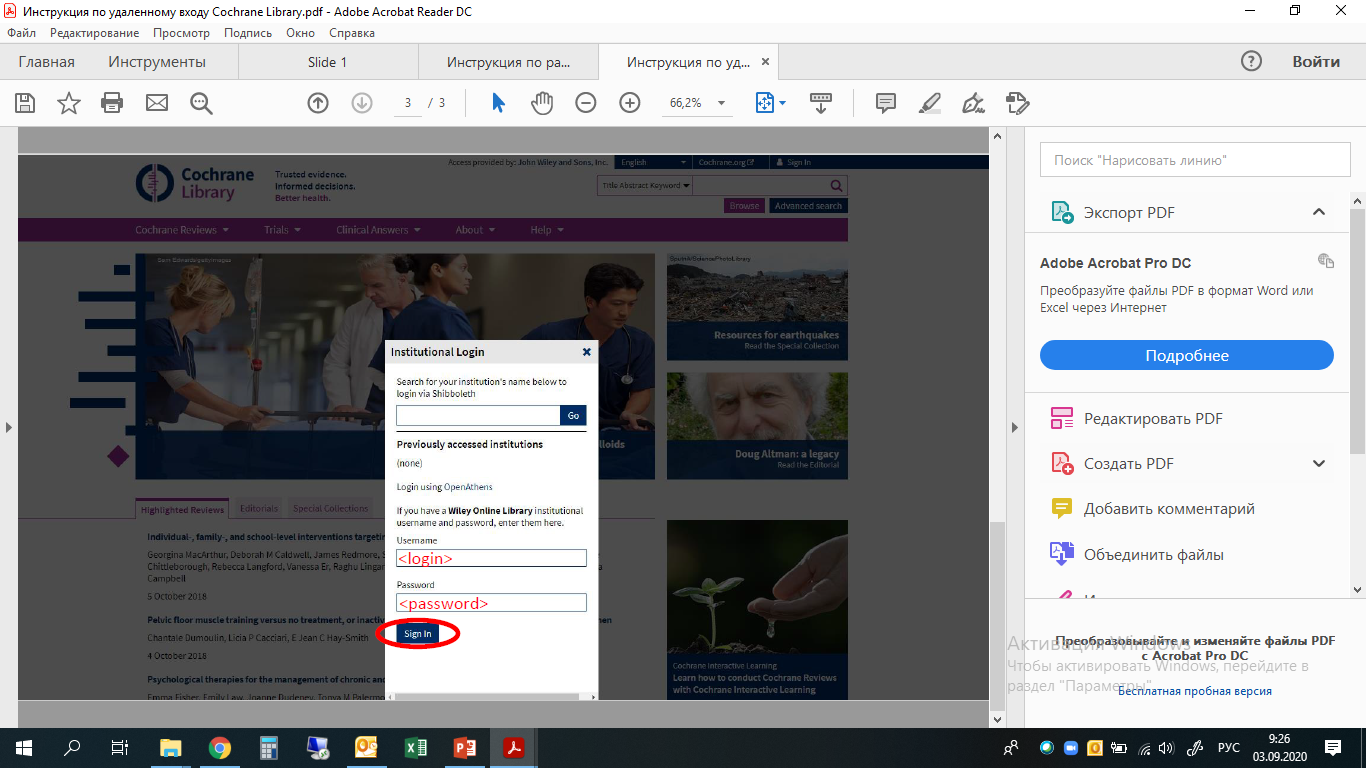 ЦИФРОВАЯ БИБЛИОТЕКА AKNURPRESS
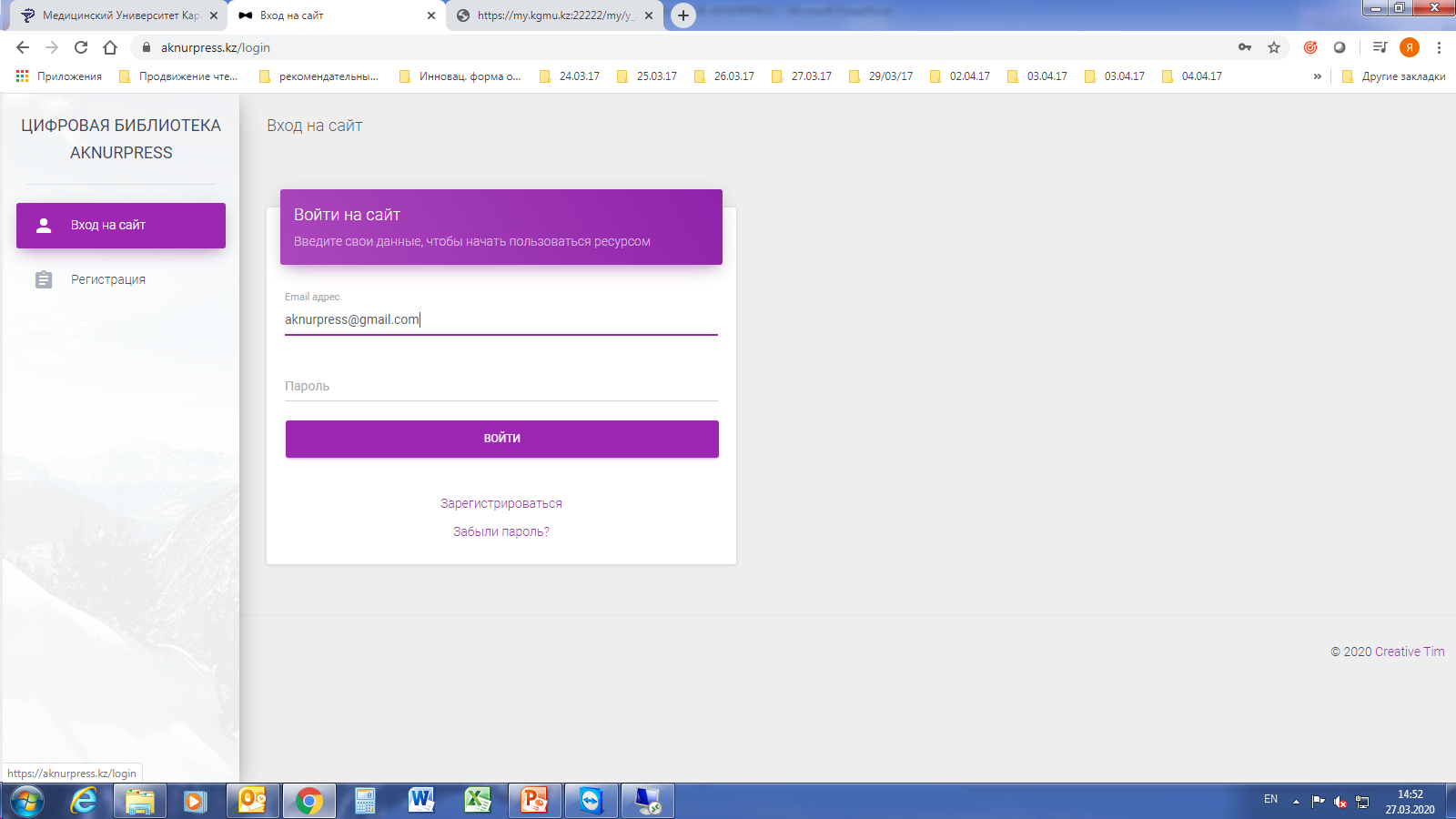 Цифровая библиотека AKNURPRESS. Инструкция для пользователей
ЦИФРОВАЯ БИБЛИОТЕКА AKNURPRESS
Откройте сайт вуза (www.qmu.kz/ru)
 
Выберите раздел Библиотека           Ссылки на информационные ресурсы
Выберите AKNURPRESS
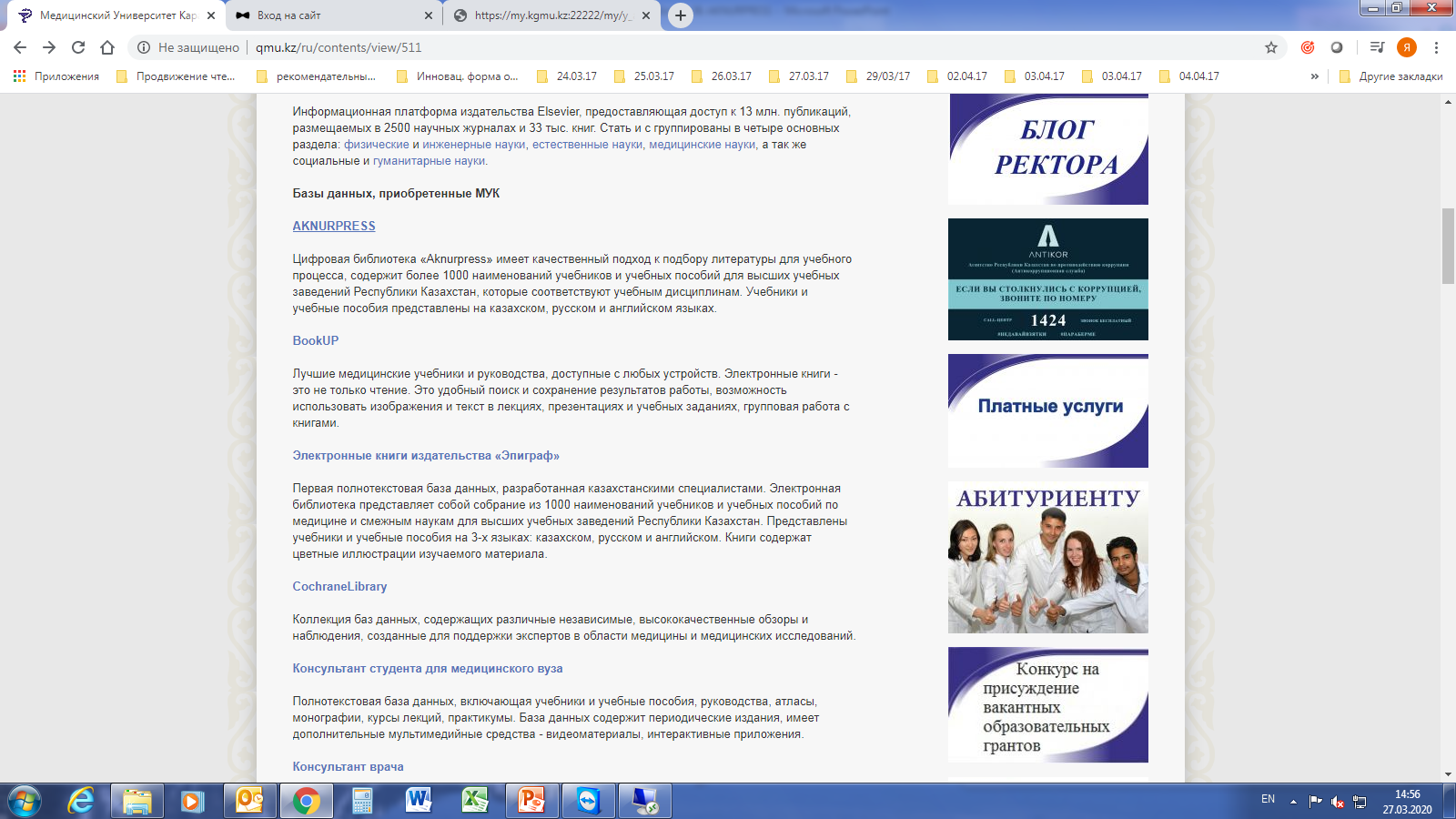 ЦИФРОВАЯ БИБЛИОТЕКА AKNURPRESS
1. Выберите Регистрация

2. Регистрация по промокоду







		
3. При регистрации не в учебном заведении, 
используйте промо-код университета:
Kqmu-50
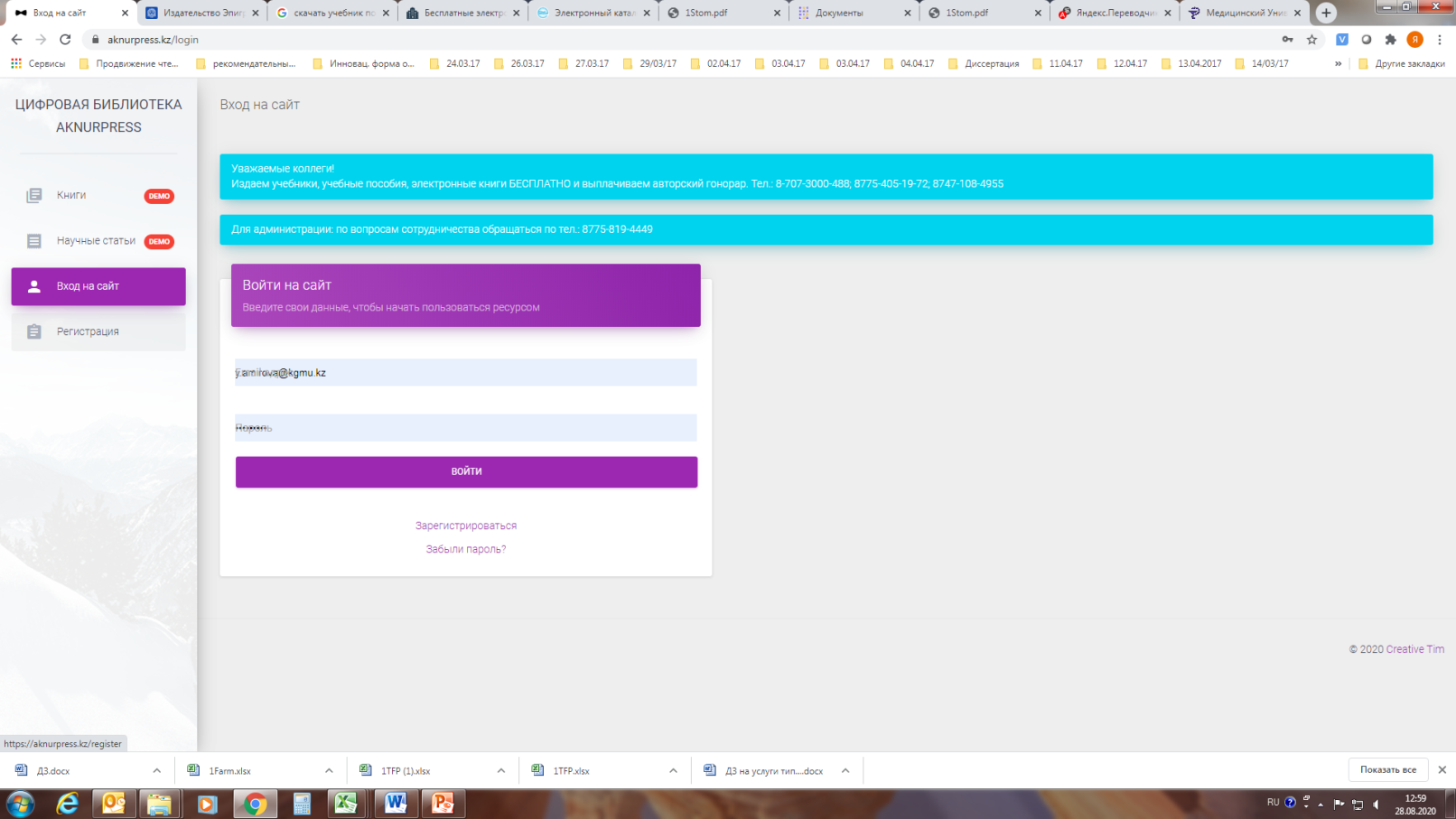 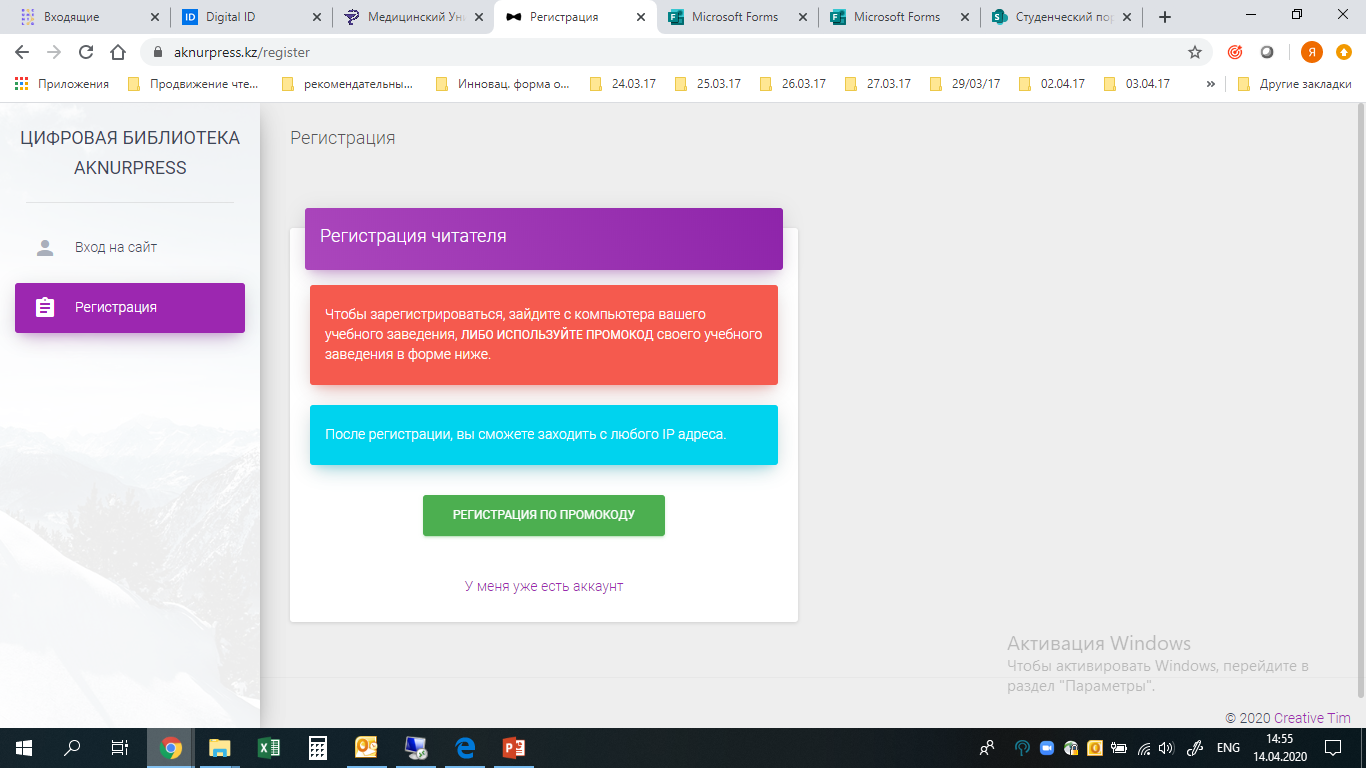 ЦИФРОВАЯ БИБЛИОТЕКА AKNURPRESS
4. Введите свои данные:
- Фамилия, Имя
- Email вашей личной почты
- Придумайте пароль


5.В поле Промокод введите: 
Kqmu-50

Нажмите Зарегистрироваться
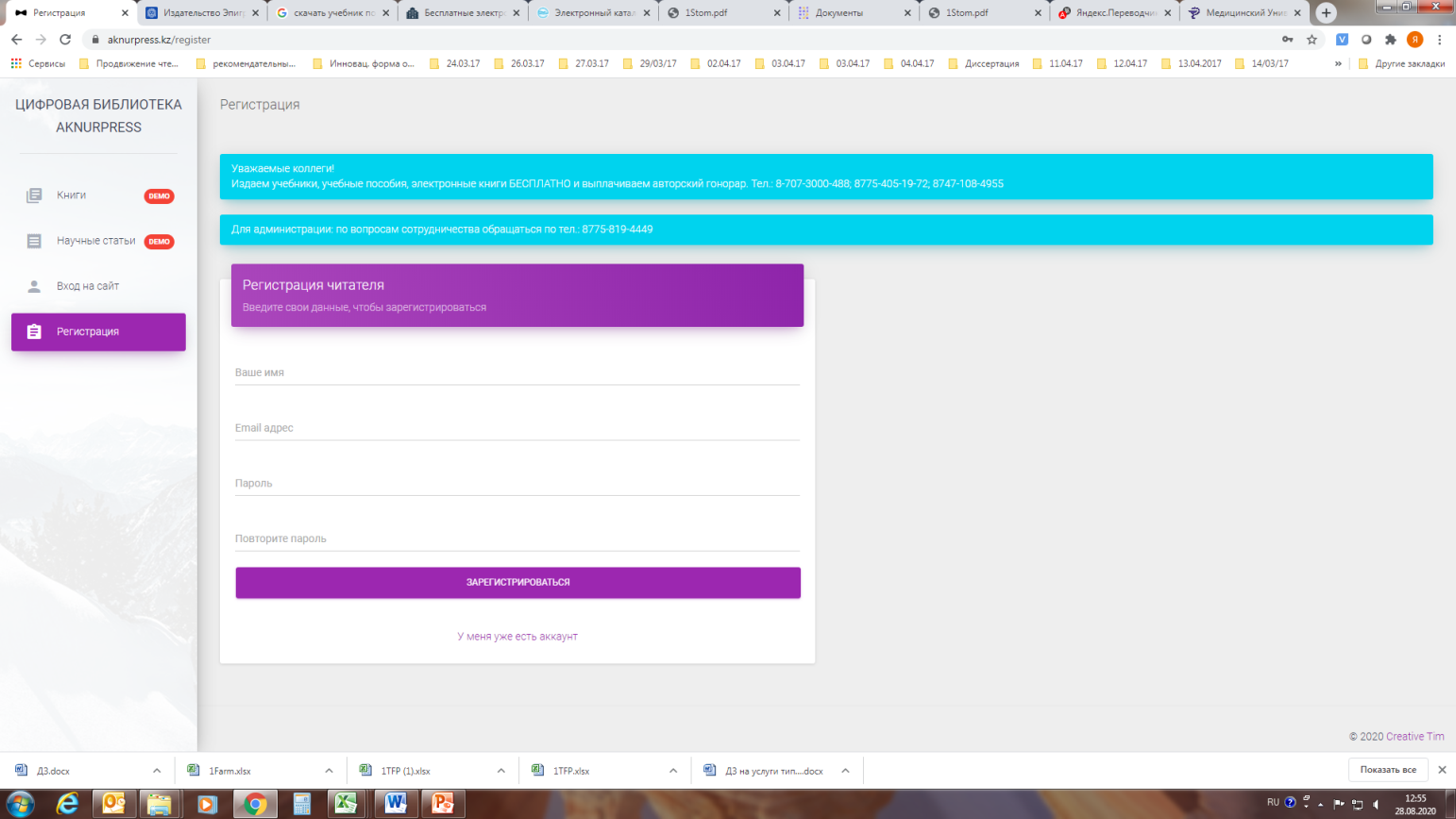 ЦИФРОВАЯ БИБЛИОТЕКА AKNURPRESS
6. Поиск книг:
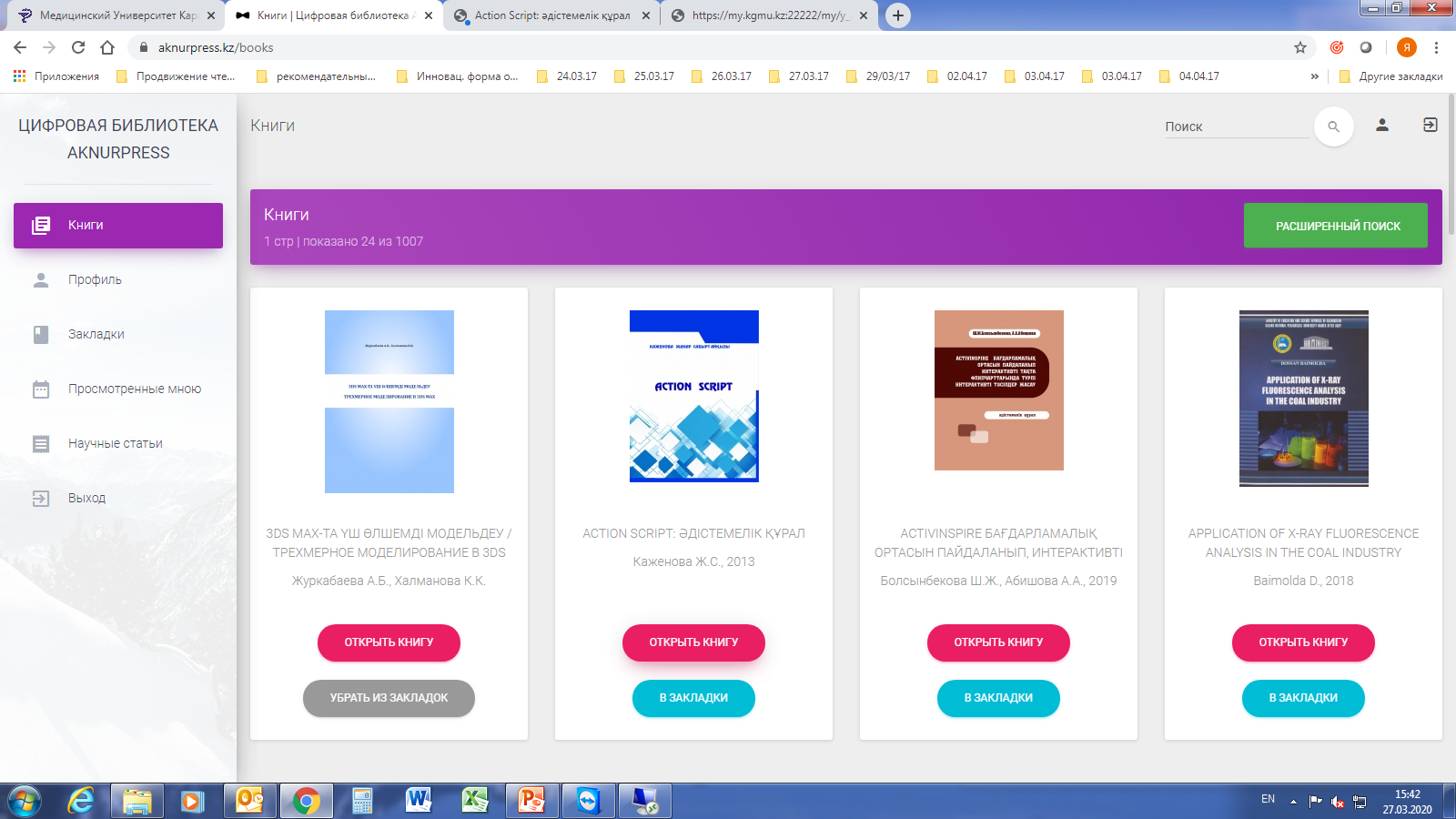 ЦИФРОВАЯ БИБЛИОТЕКА AKNURPRESS
Поиск книг:
по Названию книги, 
по дисциплине
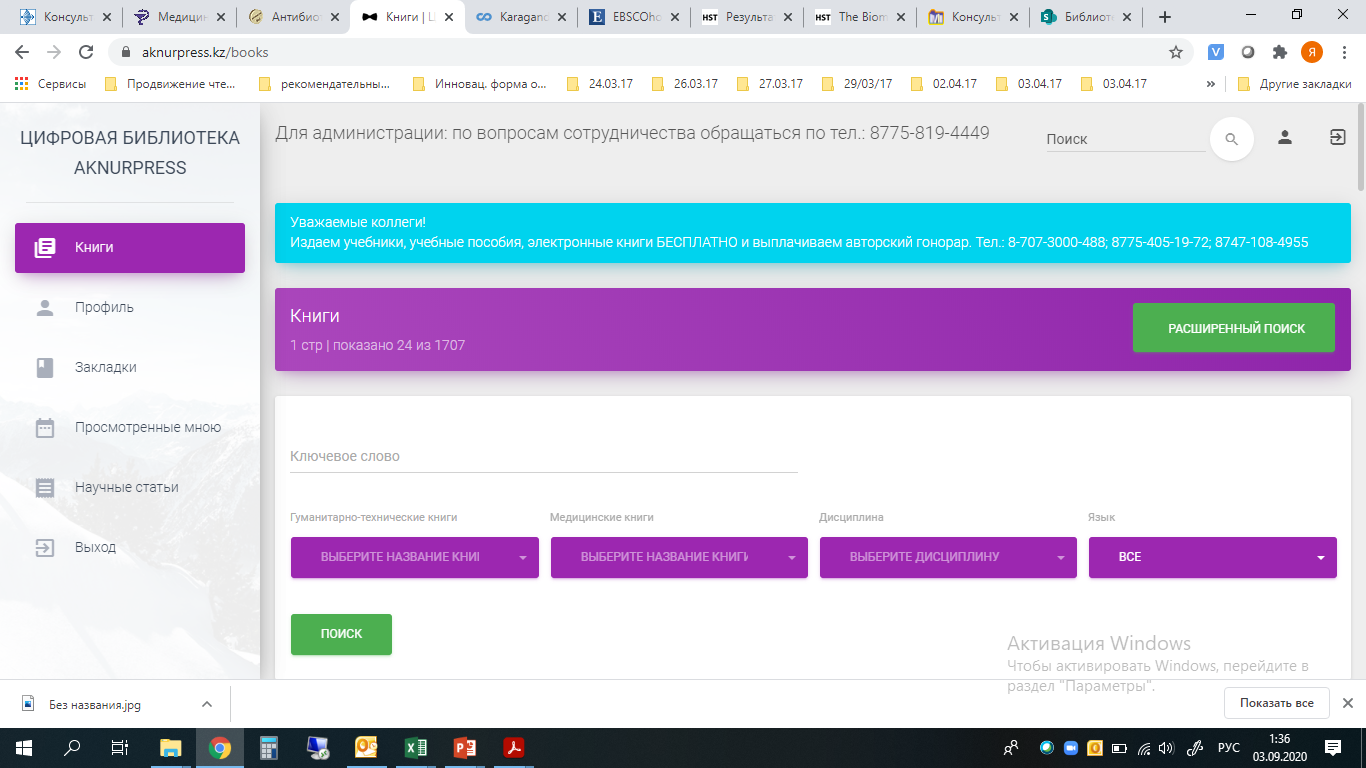 Дисциплины
Медицинские книги
Язык
ЦИФРОВАЯ БИБЛИОТЕКА AKNURPRESS
7. Выбранная книга, открывается в новом окне браузера.
8. Полный текст можно читать, распечатать до 10%.
9. Книги цифровой библиотеки AKNURPRESS не скачиваются!
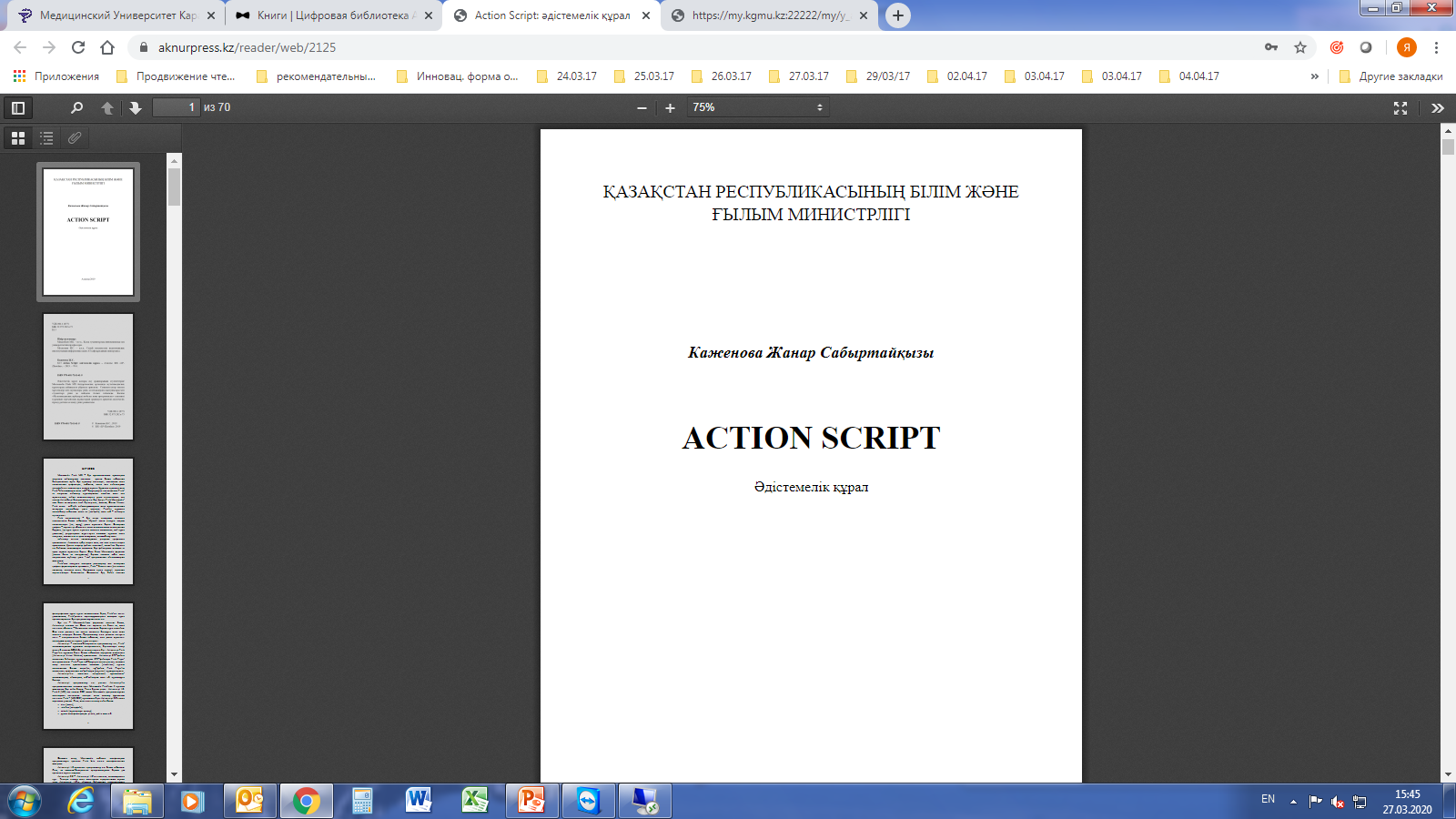 ЦИФРОВАЯ БИБЛИОТЕКА AKNURPRESS
9. Профиль читателя:
Карточка читателя
Рейтинг книг по популярности, читаемости, новинки
История просмотров
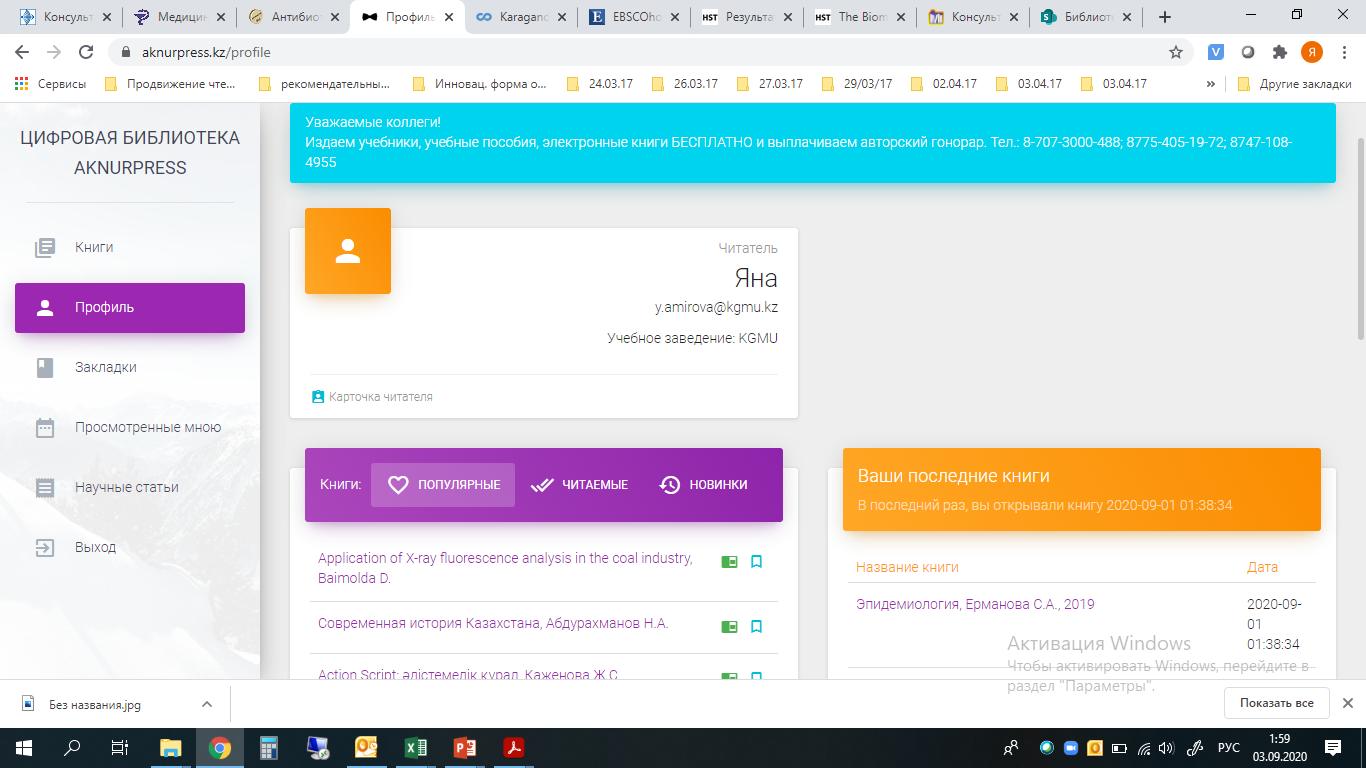 ЦИФРОВАЯ БИБЛИОТЕКА AKNURPRESS
10. Закладки

11. Научные статьи
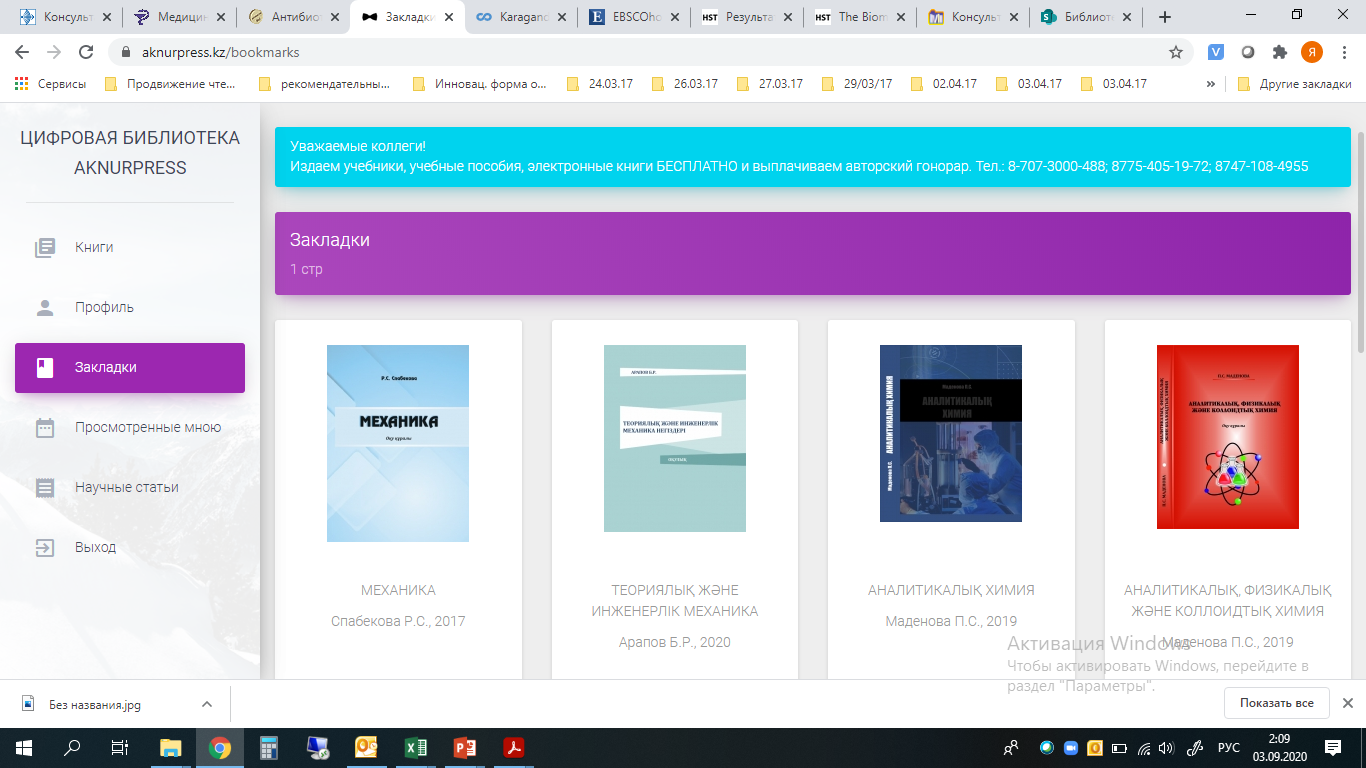 Электронная база «Эпиграф».
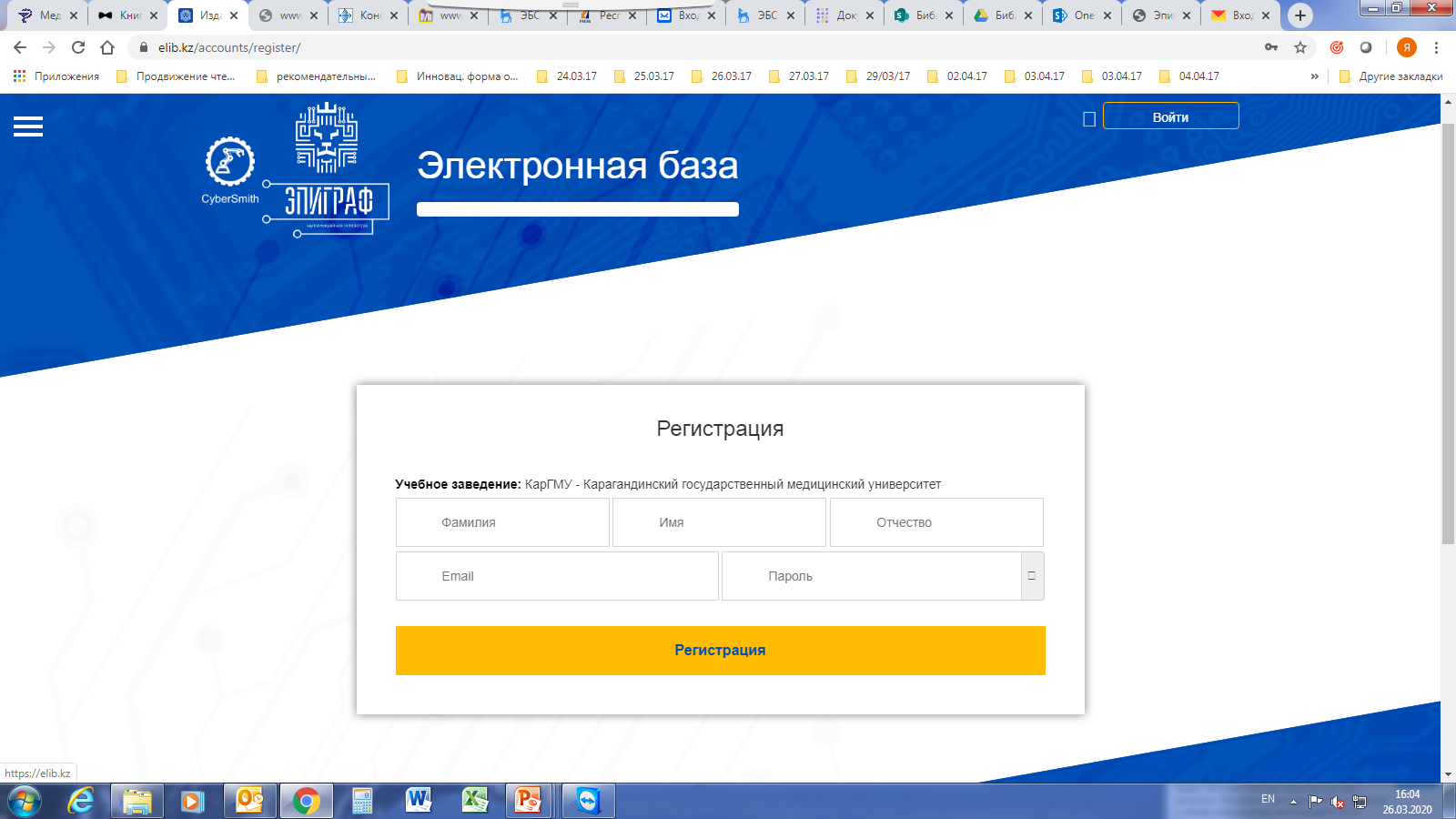 Электронная база «Эпиграф». 
Инструкция для пользователей
ЭЛЕКТРОННАЯ БАЗА «ЭПИГРАФ»
Откройте сайт вуза (www.qmu.kz/ru)
 
Выберите Библиотека           Ссылки на информационные ресурсы
Электронные книги издательства «Эпиграф»
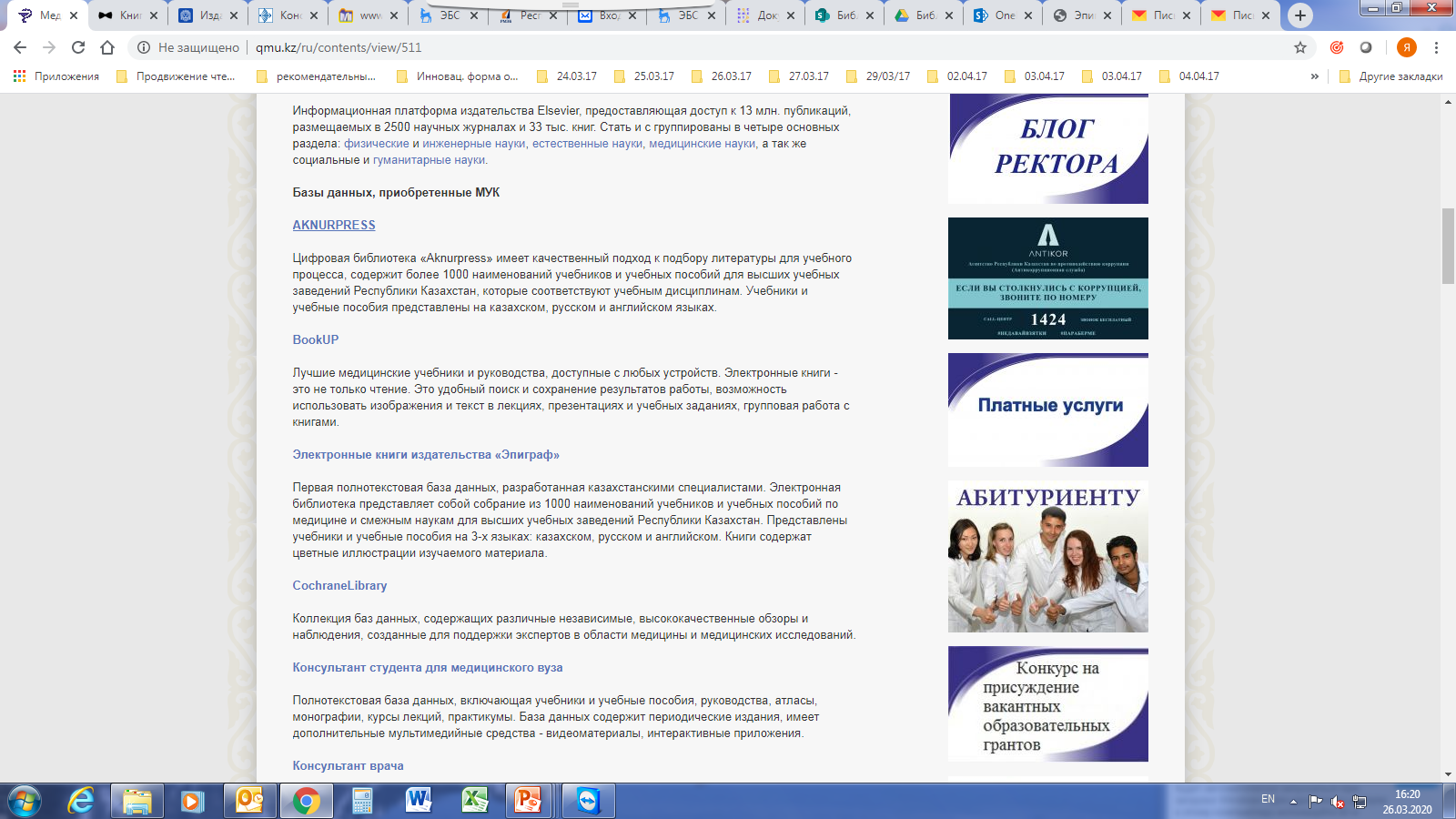 ЭЛЕКТРОННАЯ БАЗА «ЭПИГРАФ»
1. Незарегистрированные пользователи на главной странице переходят на форму регистрации, нажав «Регистрация».
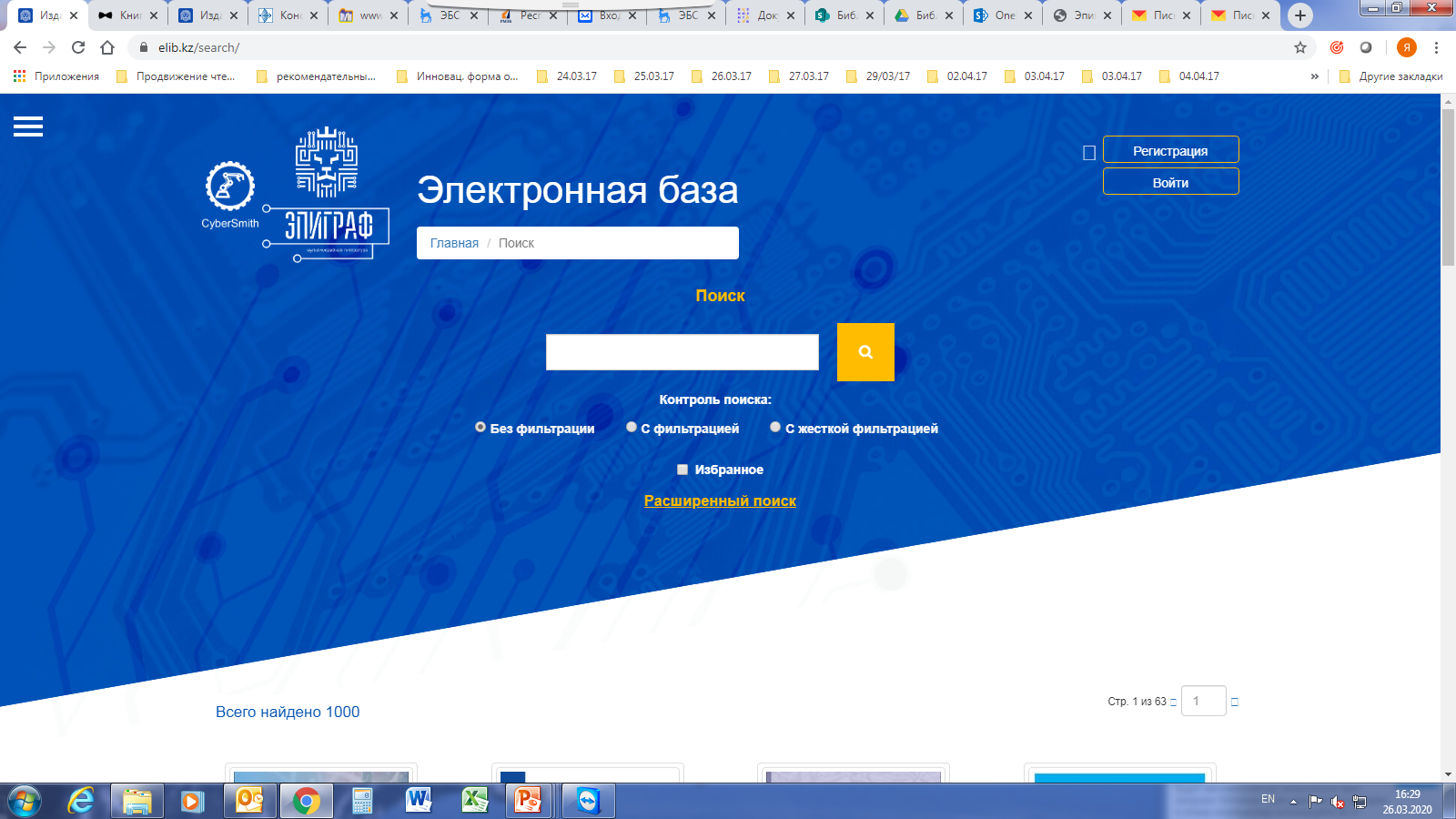 ЭЛЕКТРОННАЯ БАЗА «ЭПИГРАФ»
2. Заполните регистрационную форму, указав личные данные и e-mail, придумайте пароль.
3. Введите промо-код университета: kargmu19
4. Зарегистрируйтесь
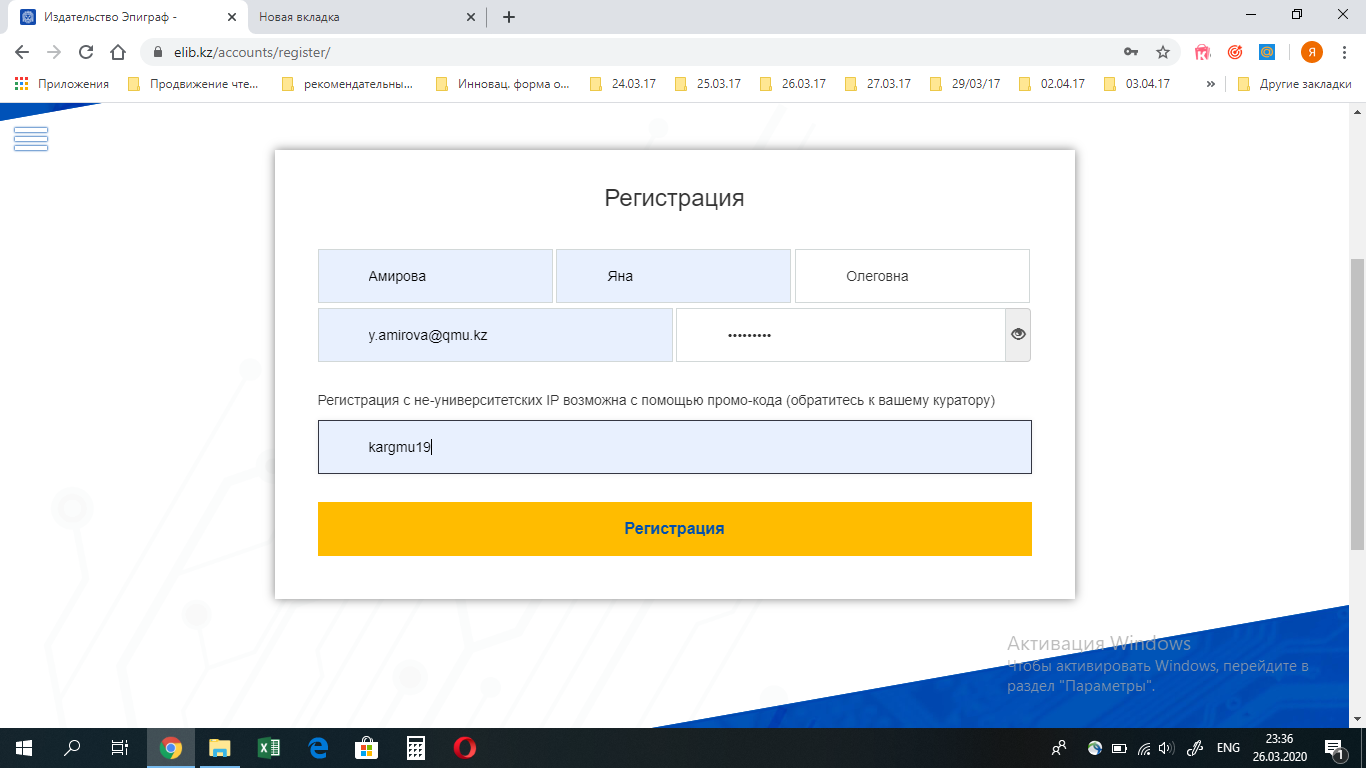 2
3
4
ЭЛЕКТРОННАЯ БАЗА «ЭПИГРАФ»
5. На указанную Вами почту придет активационное письмо. Активируйте аккаунт перейдя по ссылке в письме:
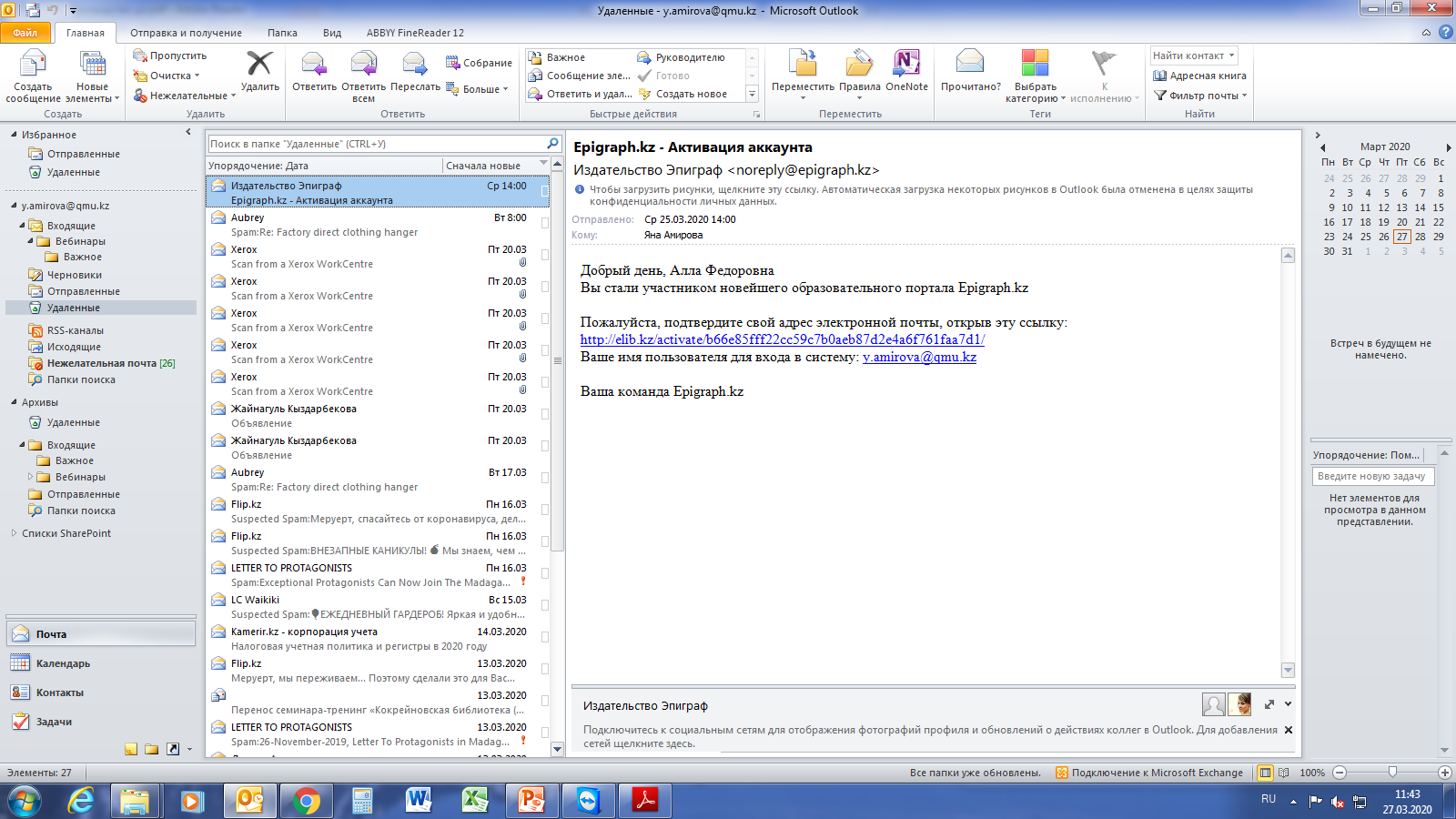 ЭЛЕКТРОННАЯ БАЗА «ЭПИГРАФ»
6. Войдите в ЭБ «Эпиграф» (https://elib.kz/accounts/login/), используя свой логин и пароль:
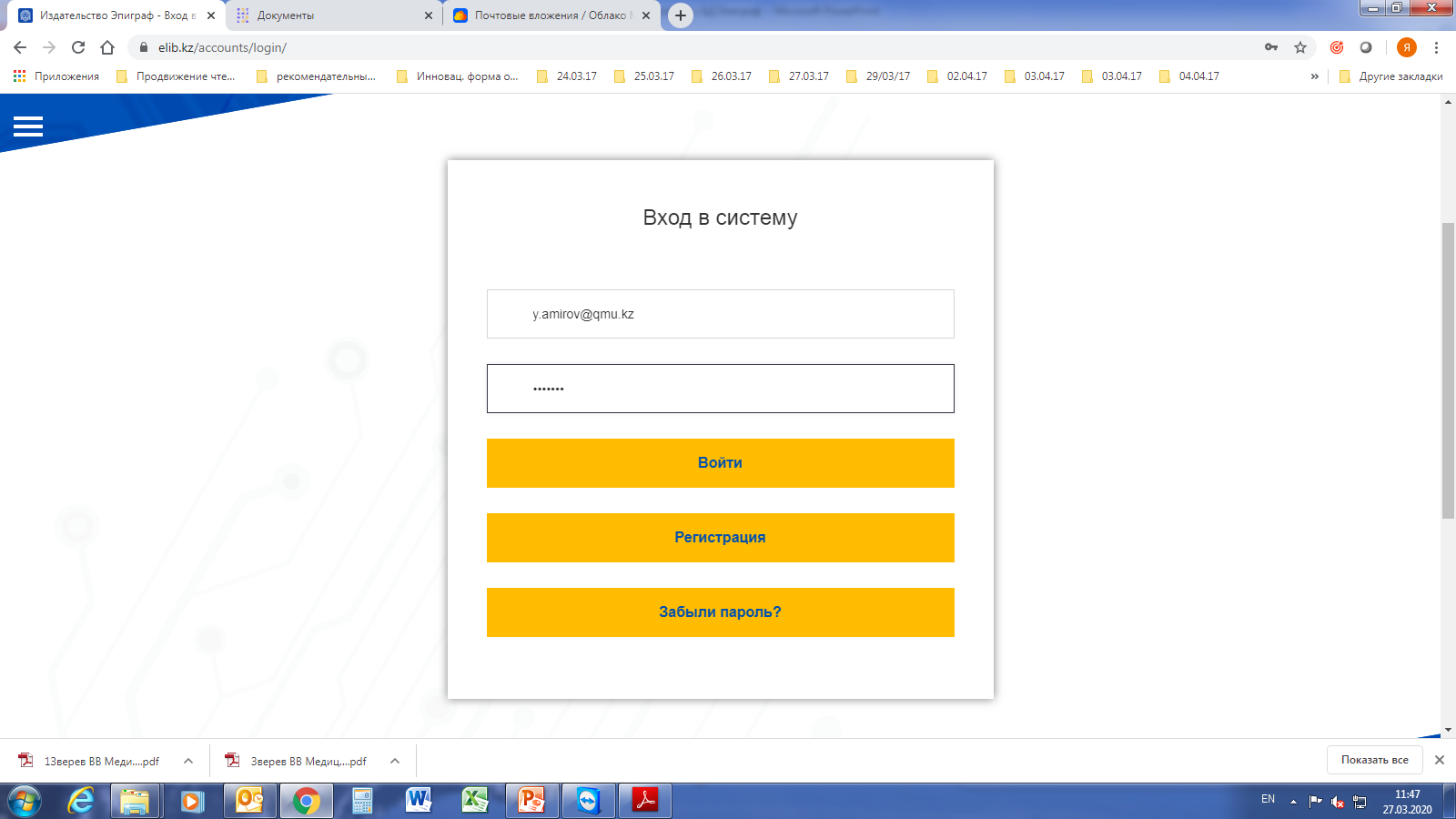 ЭЛЕКТРОННАЯ БАЗА «ЭПИГРАФ»
7. Поиск книг:
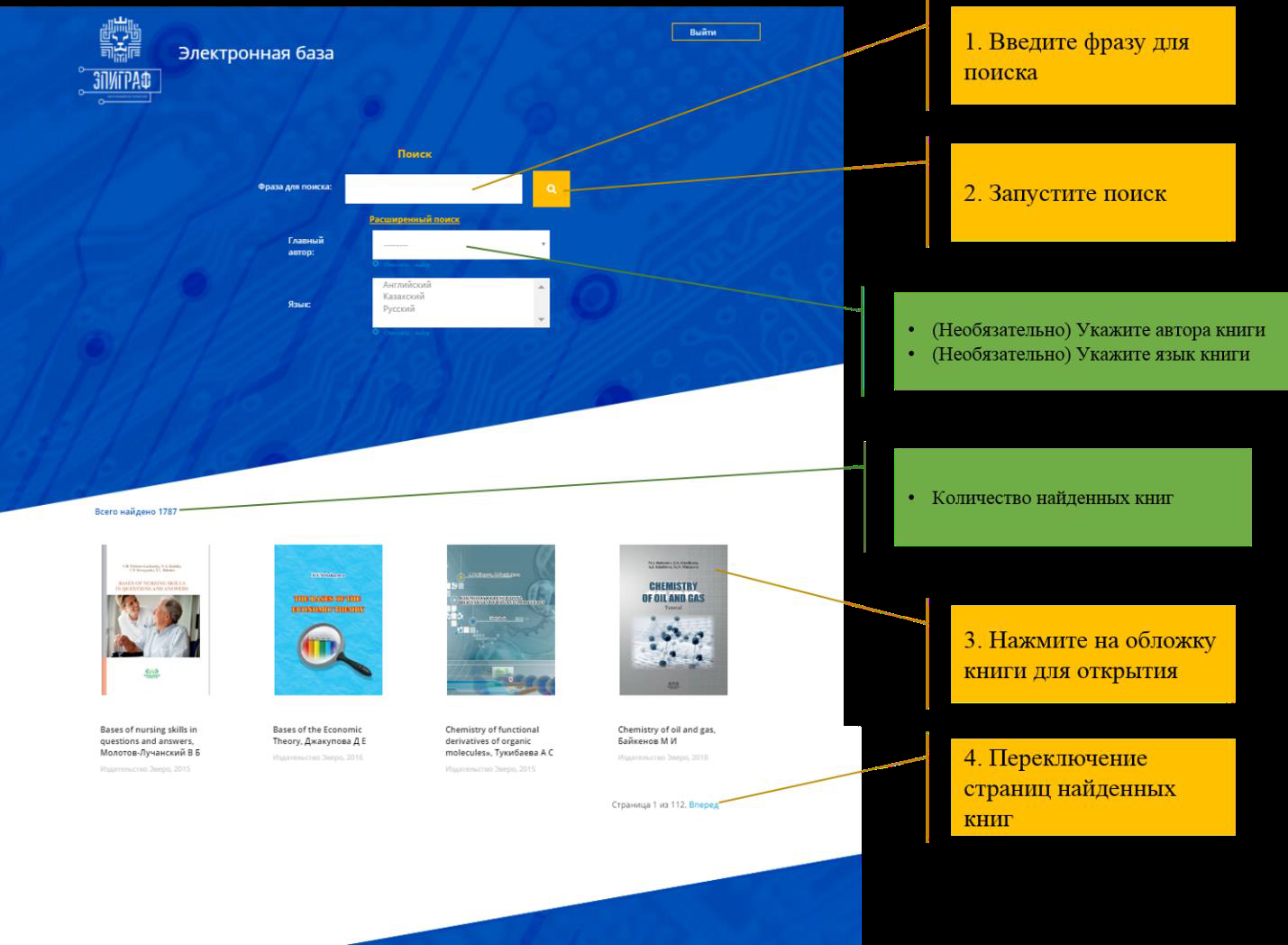 ЭЛЕКТРОННАЯ БАЗА «ЭПИГРАФ»
12. Выбранная книга откроется в новом окне браузера.
13. Полный текст можно читать, или распечатать фрагмент.
14. Книги электронной базы «Эпиграф» не скачиваются!
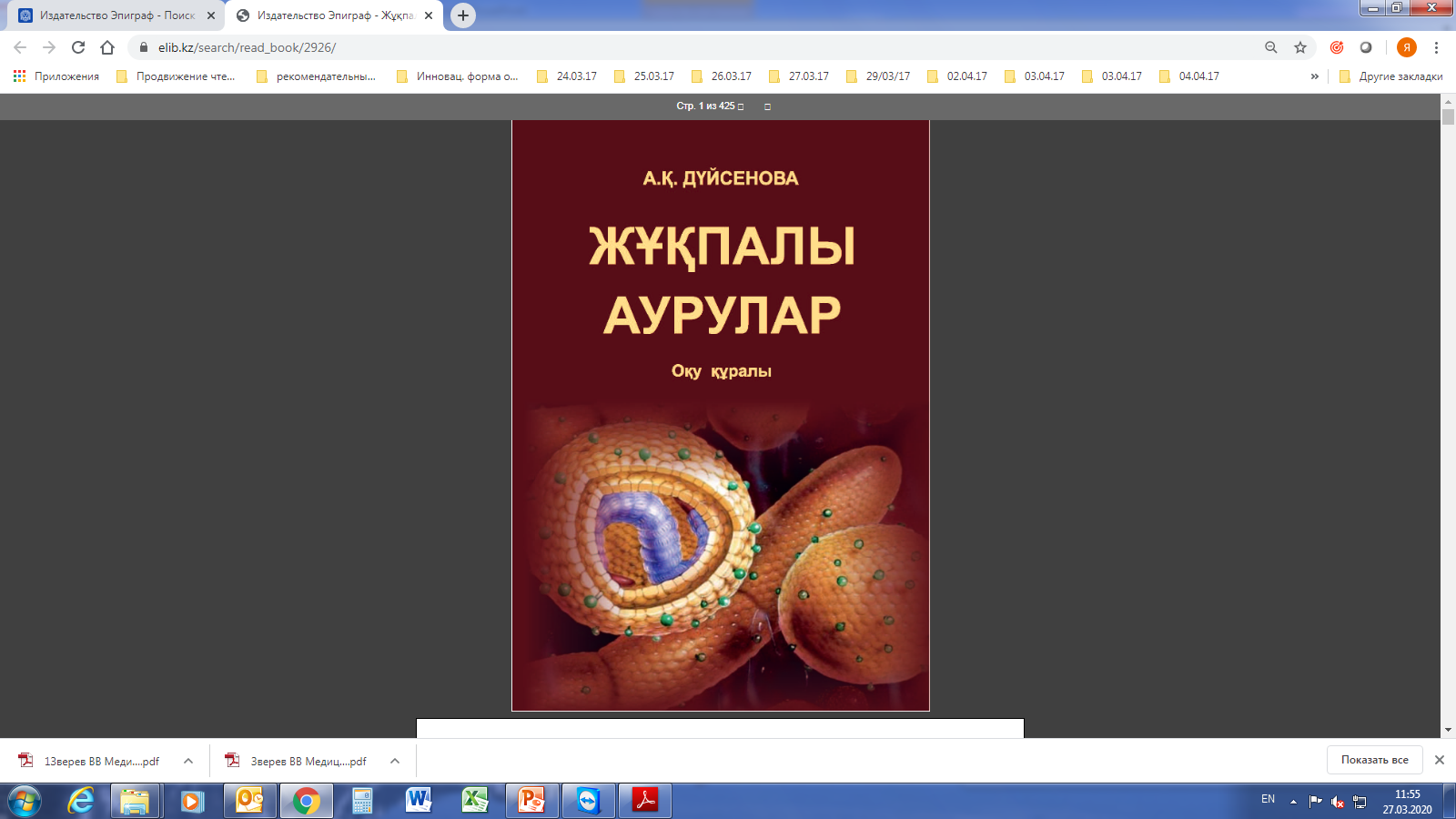 ЭЛЕКТРОННАЯ БАЗА «ЭПИГРАФ»
14. Поиск по ключевым словам, через поисковую строку браузера Найти:
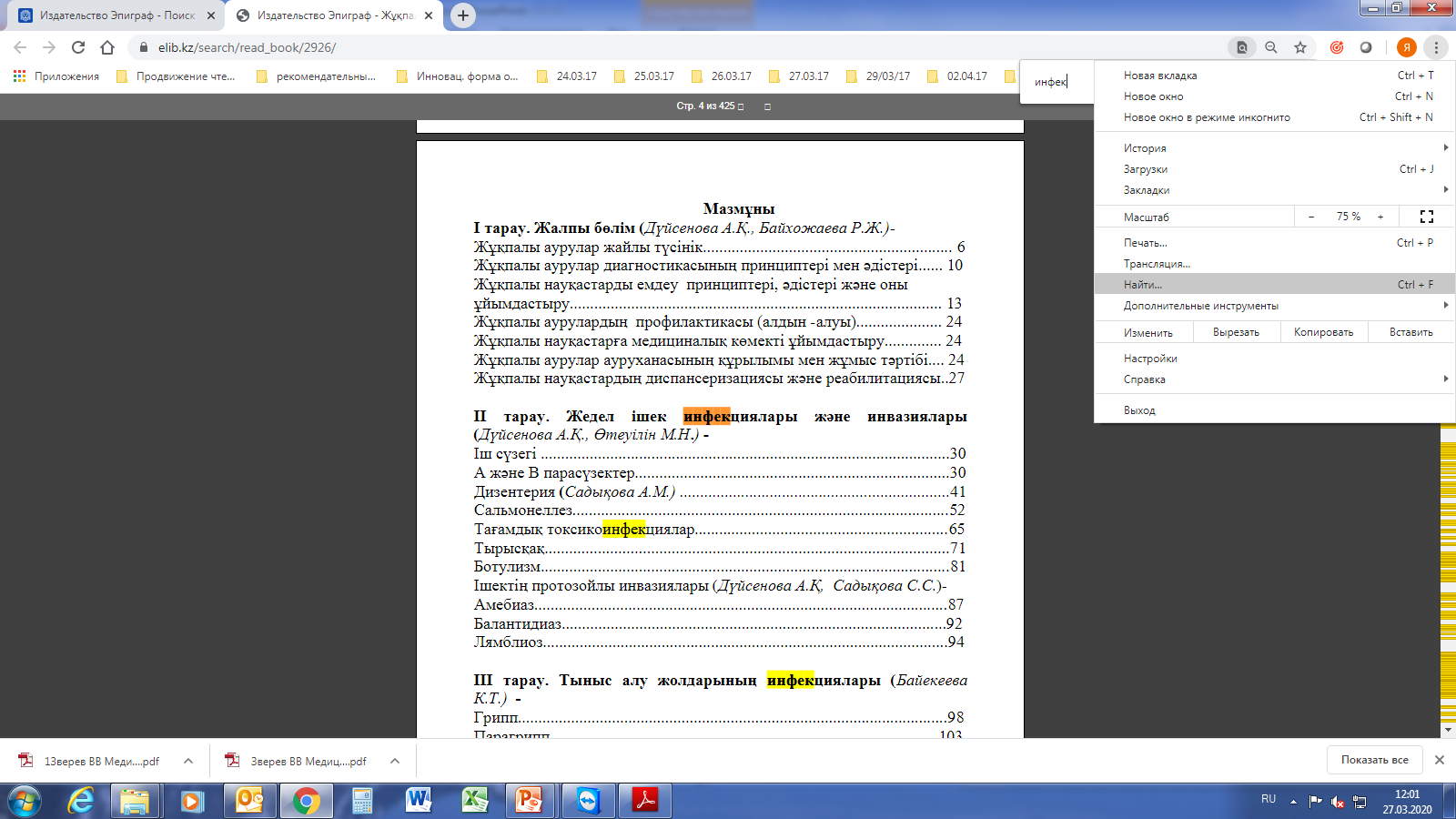 ЭЛЕКТРОННАЯ МЕДИЦИНСКАЯ БИБЛИОТЕКА «КОНСУЛЬТАНТ СТУДЕНТА»
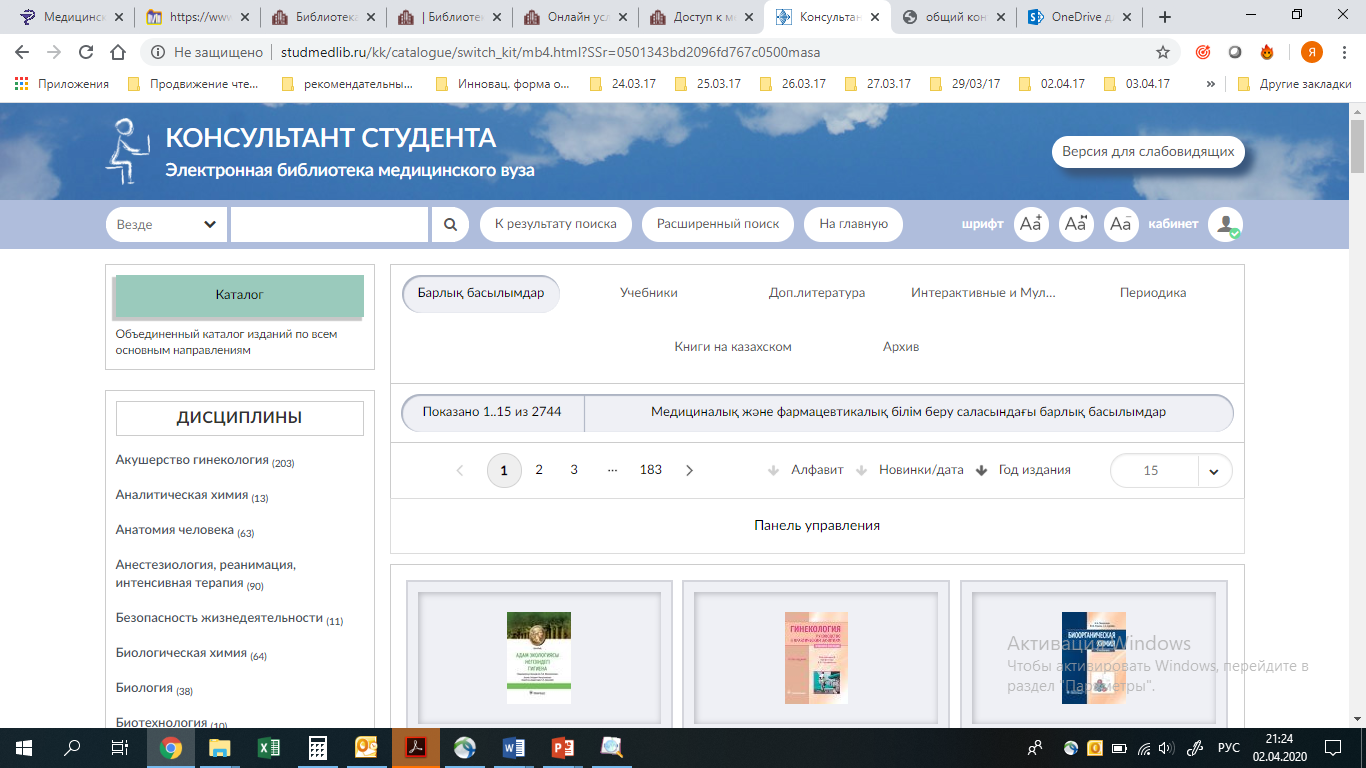 Руководство для пользователей 
Электронной библиотеки медицинского вуза
«Консультант студента»
ЭЛЕКТРОННАЯ МЕДИЦИНСКАЯ БИБЛИОТЕКА «КОНСУЛЬТАНТ СТУДЕНТА»
ЭБС «Консультант студента» содержит более 2500 книг по медицине и смежным наукам Российской издательтской группы «ГЭОТАР-Медиа». Из них 165 книг на казахском языке и 16 книг на английском языке

Полные тексты доступны:
При вводе Логина и пароля (после заполнения регистрационной формы. Регистрация произвольная).
При наличии кода активации (КОД). Активационные коды выдаются специалистами Школ университета.
Важно! Активационные коды  выдаются не каждому студенту, а распределяются среди групп. В связи с этим регистрируется и вводит код активации староста группы и распространяет логин и пароль среди одногруппников.
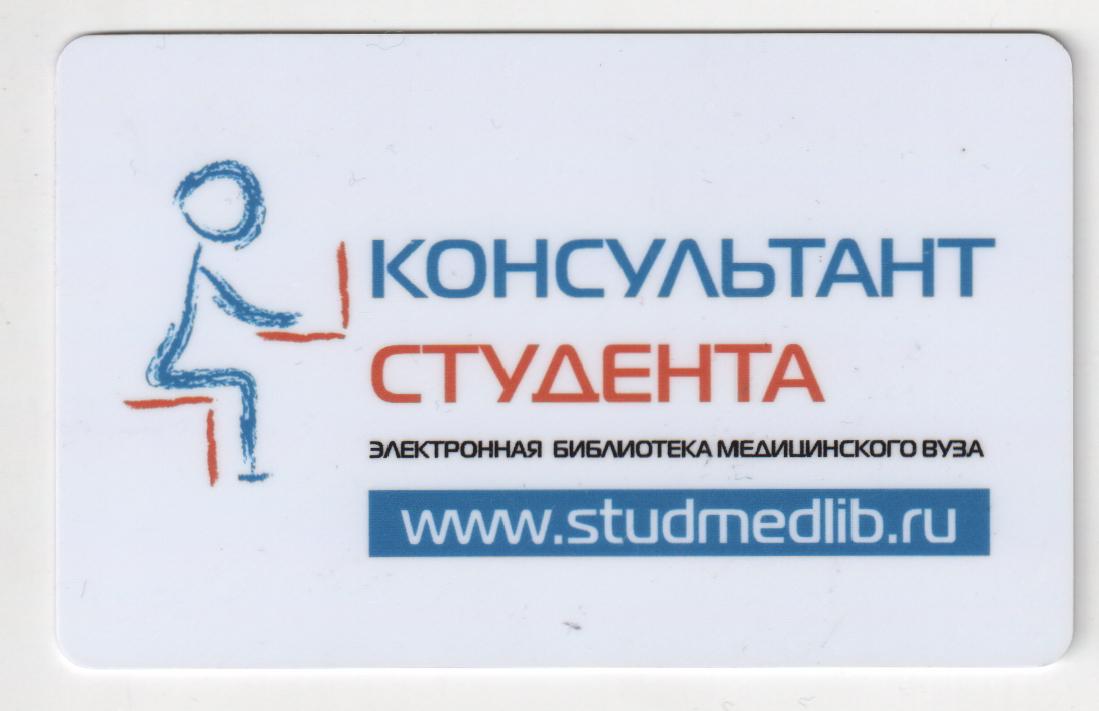 ЭЛЕКТРОННАЯ МЕДИЦИНСКАЯ БИБЛИОТЕКА «КОНСУЛЬТАНТ СТУДЕНТА»
1. Откройте сайт вуза (www.qmu.kz/ru) или Студенческий и корпоративный порталы НАО «МУК». 
Выберите раздел Библиотека           Ссылки на информационные ресурсы
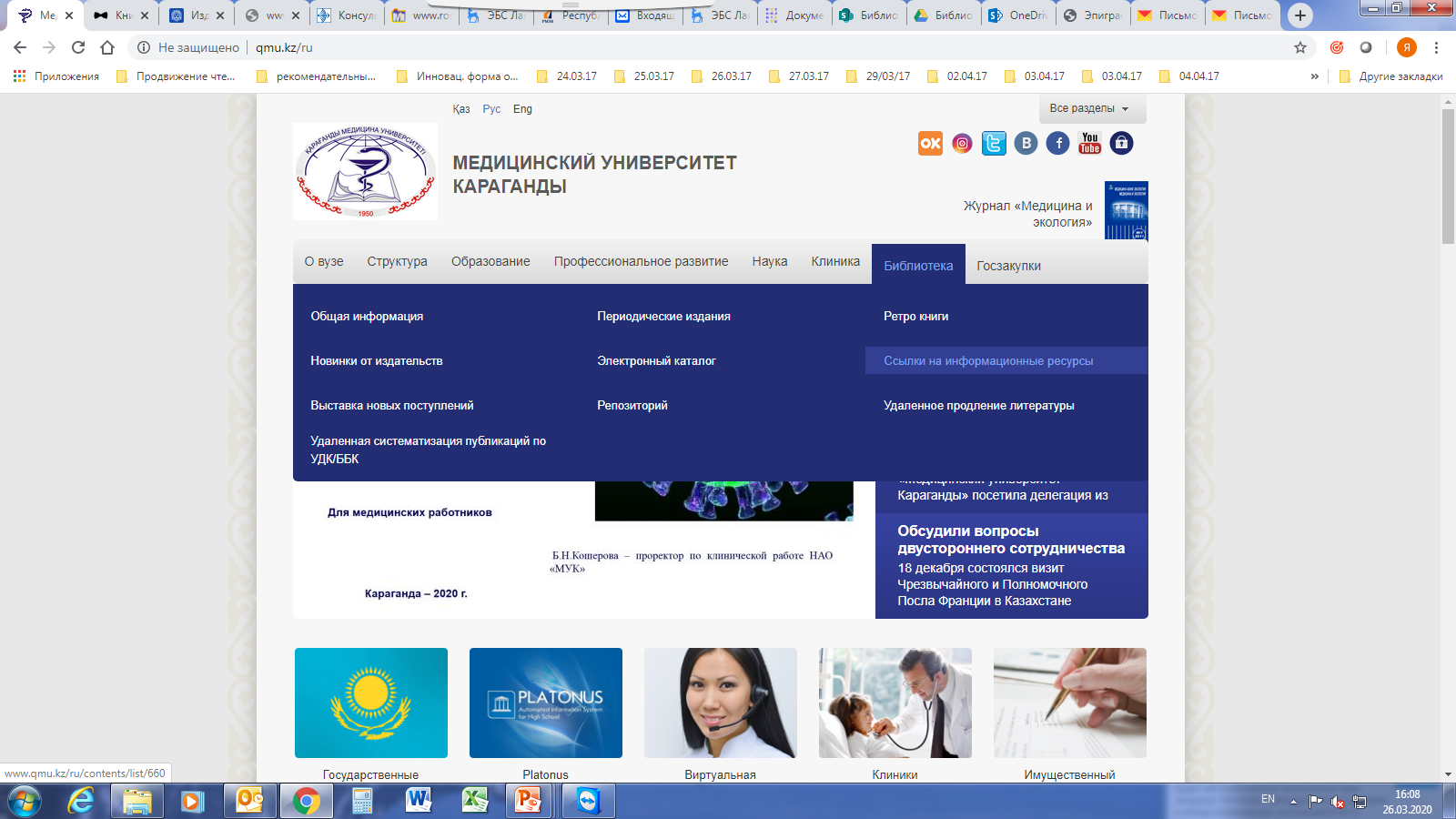 1
2
ЭЛЕКТРОННАЯ МЕДИЦИНСКАЯ БИБЛИОТЕКА «КОНСУЛЬТАНТ СТУДЕНТА»
2. На странице Ссылки на информационные ресурсы найти раздел Базы данных, приобретенные МУК
Нажмите на ссылку Консультант студента медицинского вуза
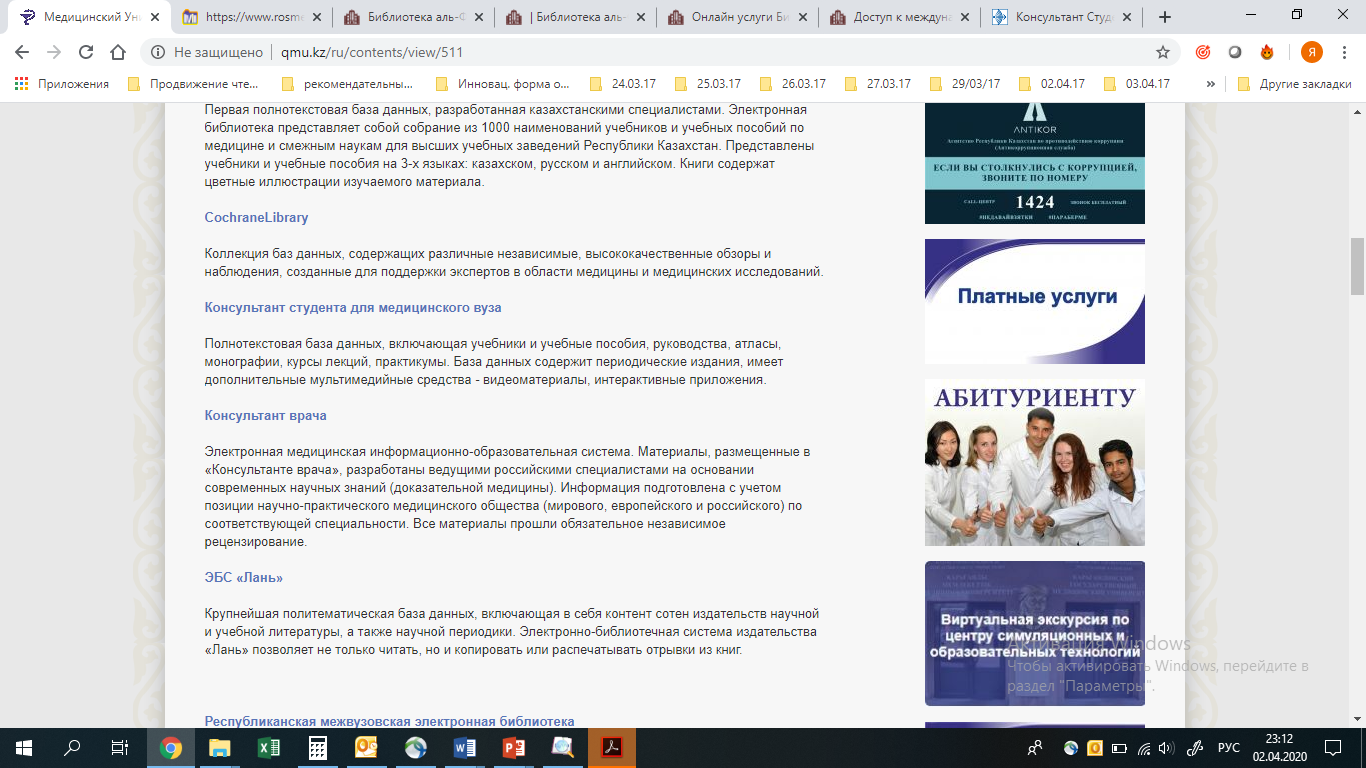 ЭЛЕКТРОННАЯ МЕДИЦИНСКАЯ БИБЛИОТЕКА «КОНСУЛЬТАНТ СТУДЕНТА»
3. Выберите  Медицинские вузы. 
    Нажмите ПЕРЕЙТИ
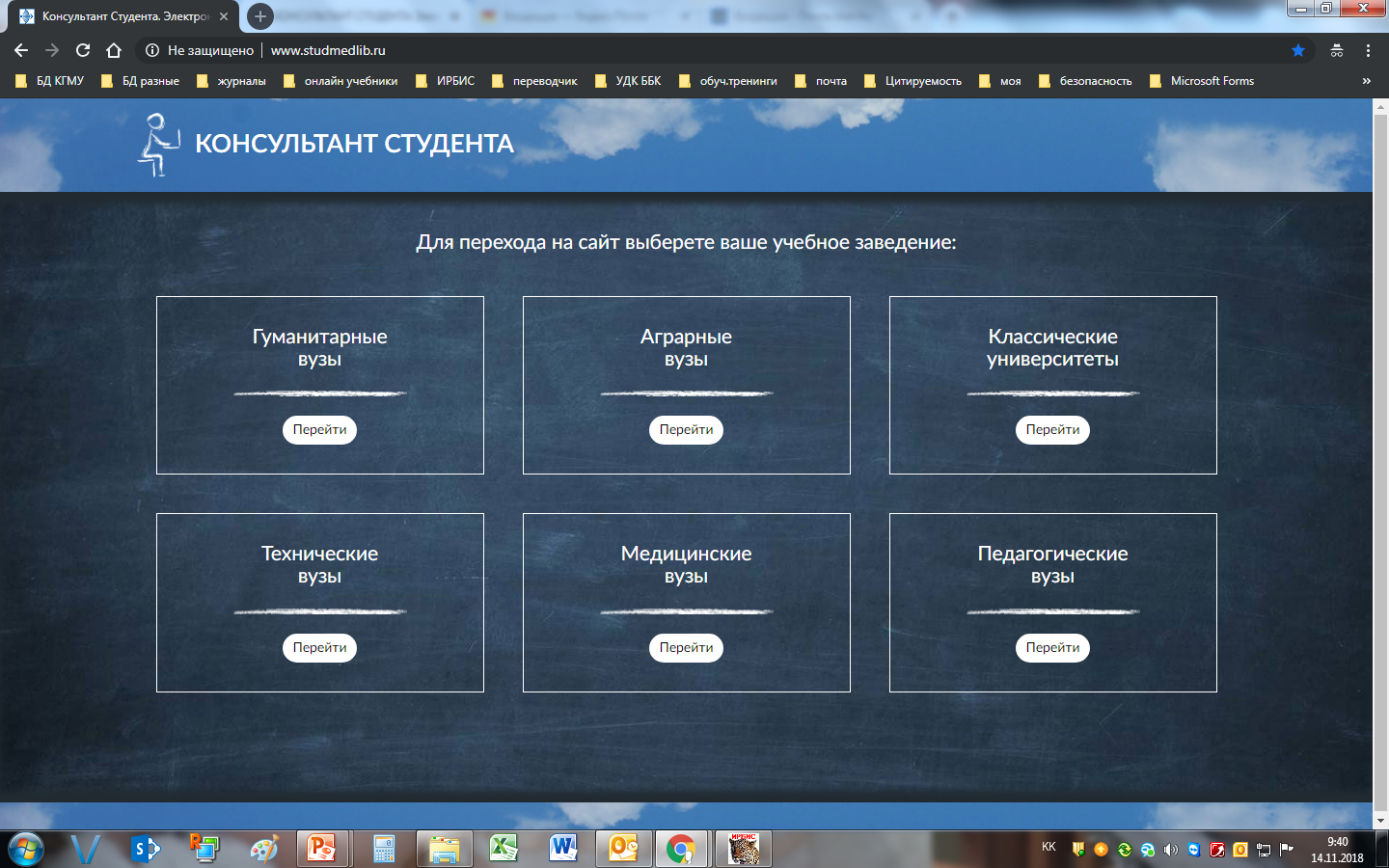 ЭЛЕКТРОННАЯ МЕДИЦИНСКАЯ БИБЛИОТЕКА «КОНСУЛЬТАНТ СТУДЕНТА»
4. Заполните регистрационную форму, не пропуская ни одного из окон. 
Самостоятельно присваиваете себе имя пользователя (не более 28-и символов – латинских букв или цифр) и пароль (не менее 6-ти и не более 28-и символов – латинских букв или цифр). После чего, введя в специальное окошко цифры с картинки, нажимаете кнопку «Зарегистрироваться» внизу страницы и попадаете на первую страницу библиотеки.
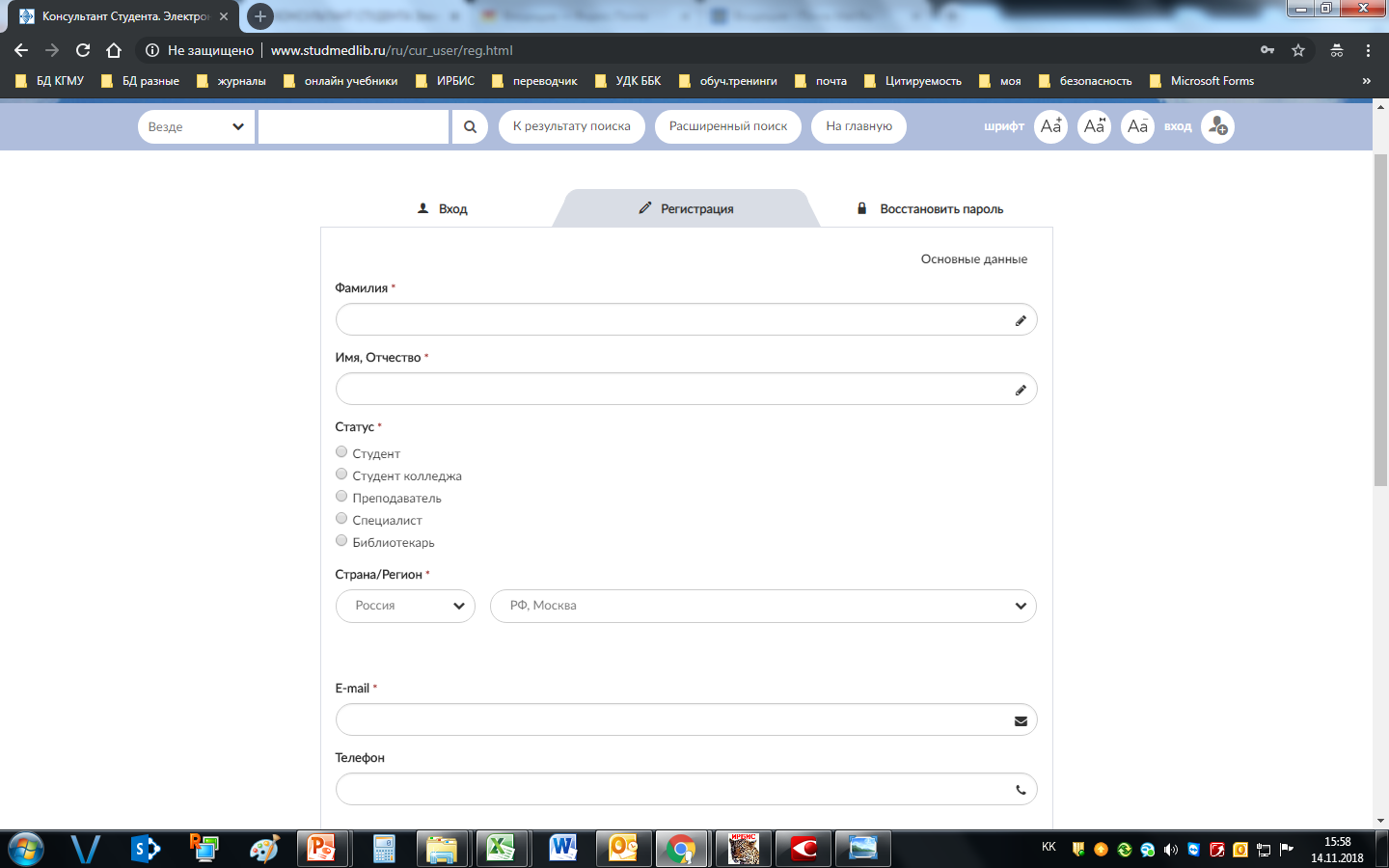 ЭЛЕКТРОННАЯ МЕДИЦИНСКАЯ БИБЛИОТЕКА «КОНСУЛЬТАНТ СТУДЕНТА»
5. Затем на главной странице в меню «Доступ», Вам будет предложено ввести активационный код. Введя в соответствующее окошко имеющийся у Вас код (регистр не имеет значения), Вы нажимаете кнопку «Активировать» и вновь попадаете на первую страницу.
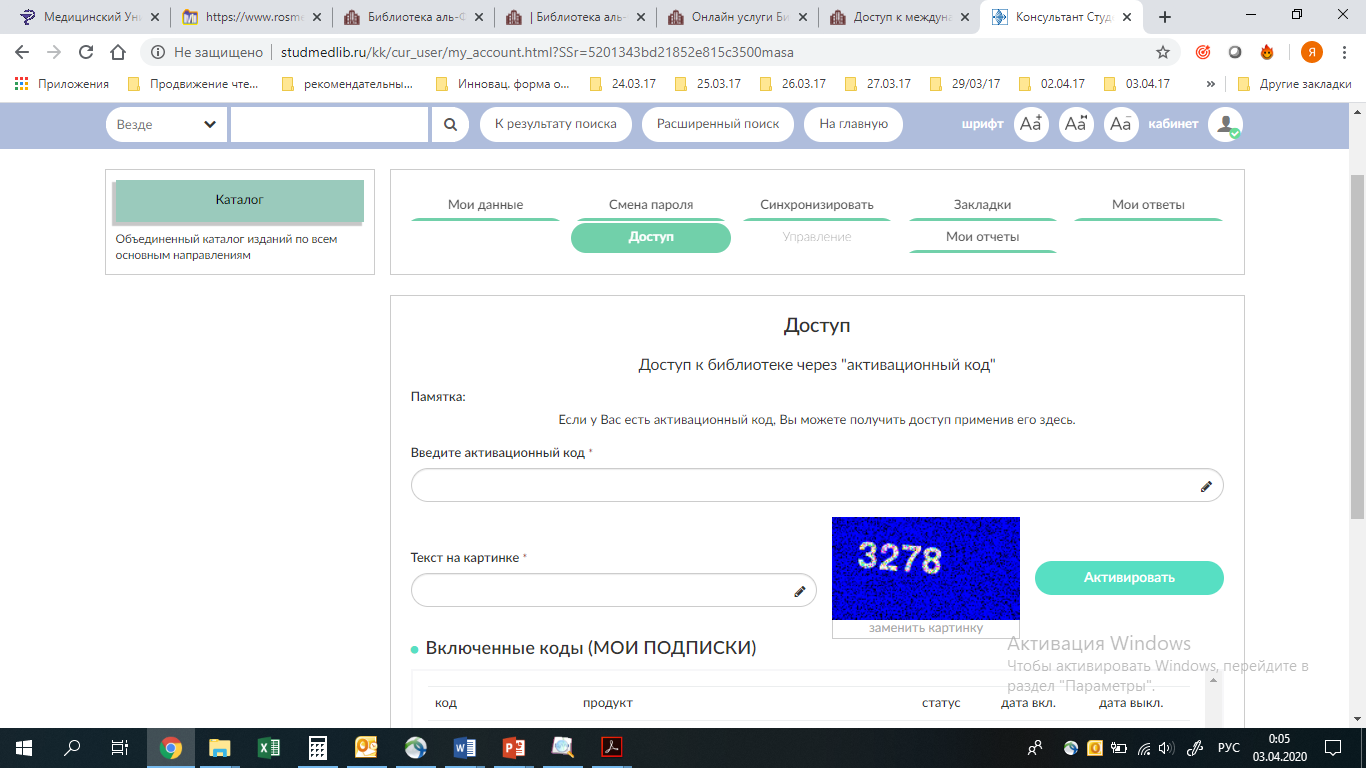 ЭЛЕКТРОННАЯ МЕДИЦИНСКАЯ БИБЛИОТЕКА «КОНСУЛЬТАНТ СТУДЕНТА»
6. После активации Вы можете вносить данные в свой личный кабинет, а также сохранять свои личные ПОДПИСКИ
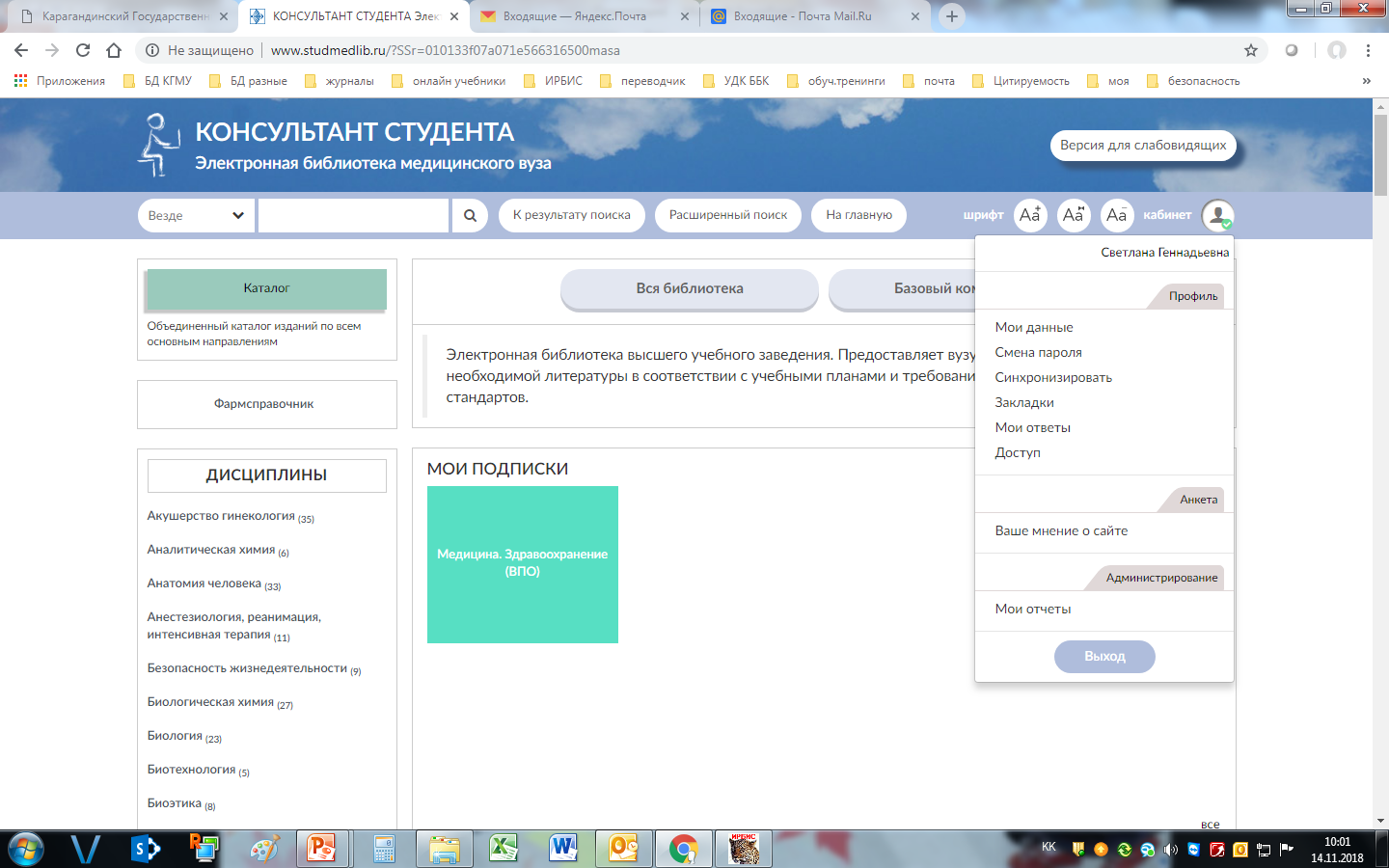 ЭЛЕКТРОННАЯ МЕДИЦИНСКАЯ БИБЛИОТЕКА «КОНСУЛЬТАНТ СТУДЕНТА»
7. Поиск книг:
1) Поиск возможен по ключевым словам ВЕЗДЕ, ПО НАЗВАНИЮ, ПО АВТОРУ.
2) Можно выбрать книги по ДИСЦИПЛИНЕ.
3) Провести РАСШИРЕННЫЙ ПОИСК.
4) Просмотреть КАТАЛОГ изданий по всем основным направлениям.
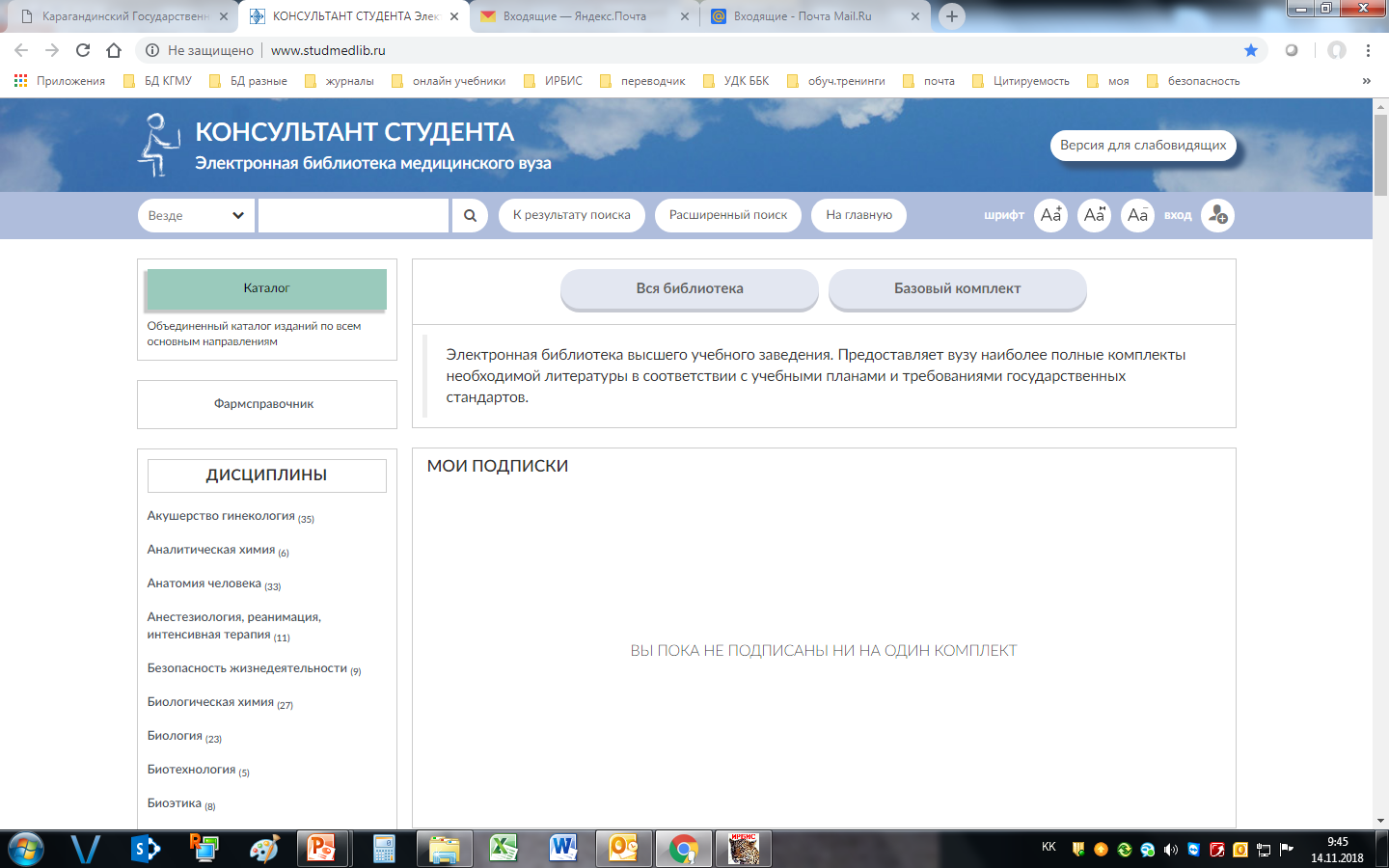 2
4
1
5
3
ЭЛЕКТРОННАЯ МЕДИЦИНСКАЯ БИБЛИОТЕКА «КОНСУЛЬТАНТ СТУДЕНТА»
5) При вводе поискового запроса открывается ниспадающий словарь.
6) В результатах поиска выходят книги с описание и краткой аннотацией.
7) Для перехода к выбранной книге нажать на ее название.
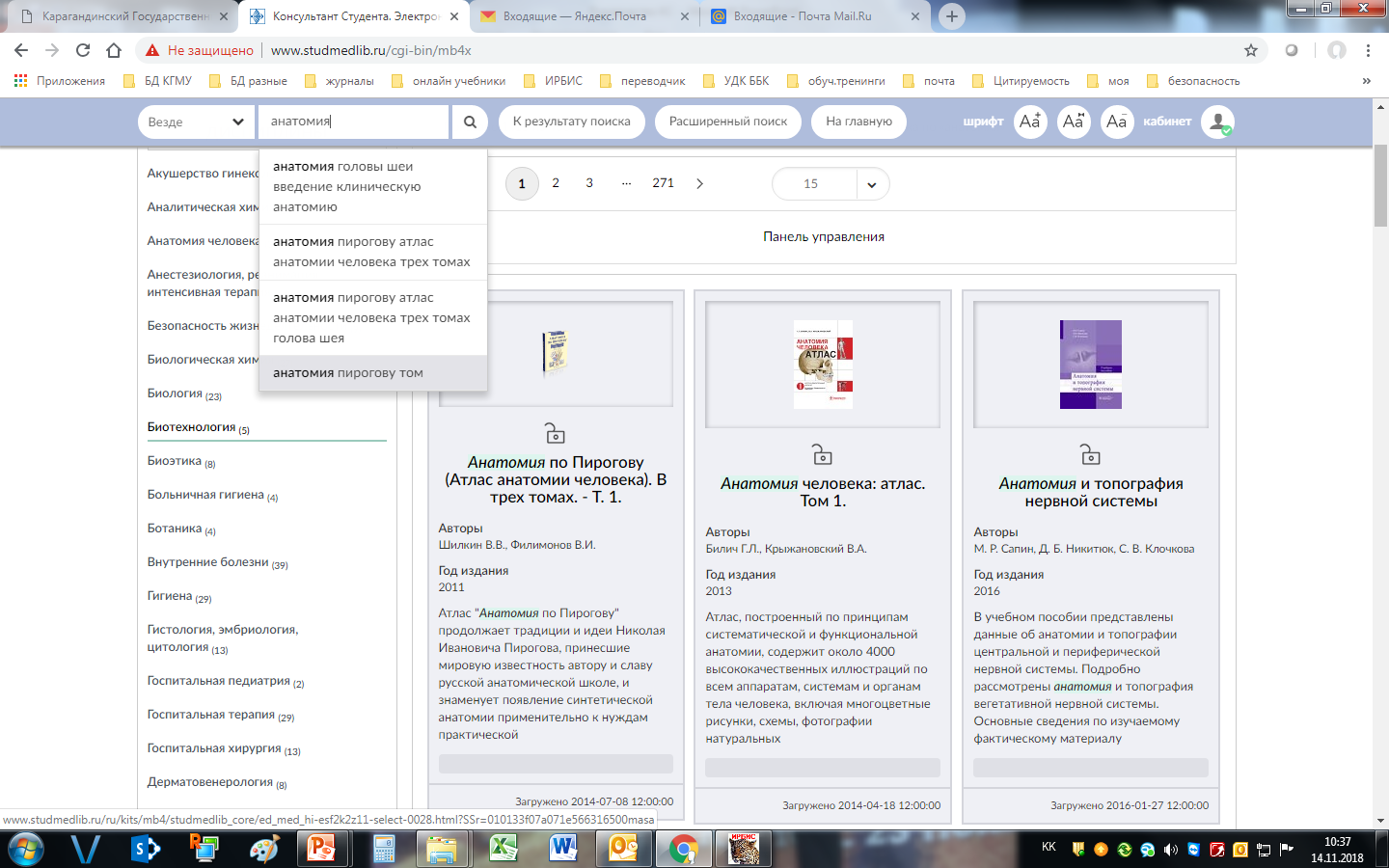 1
2
3
ЭЛЕКТРОННАЯ МЕДИЦИНСКАЯ БИБЛИОТЕКА «КОНСУЛЬТАНТ СТУДЕНТА»
При переходе к выбранной книге доступны:
1) Полная аннотация книги
2) Возможность открыть книгу полностью ЧИТАТЬ ОНЛАЙН.
3) Возможность читать книгу по главам ОГЛАВЛЕНИЕ.
4) Возможность СКАЧАТЬ ПРИЛОЖЕНИЕ
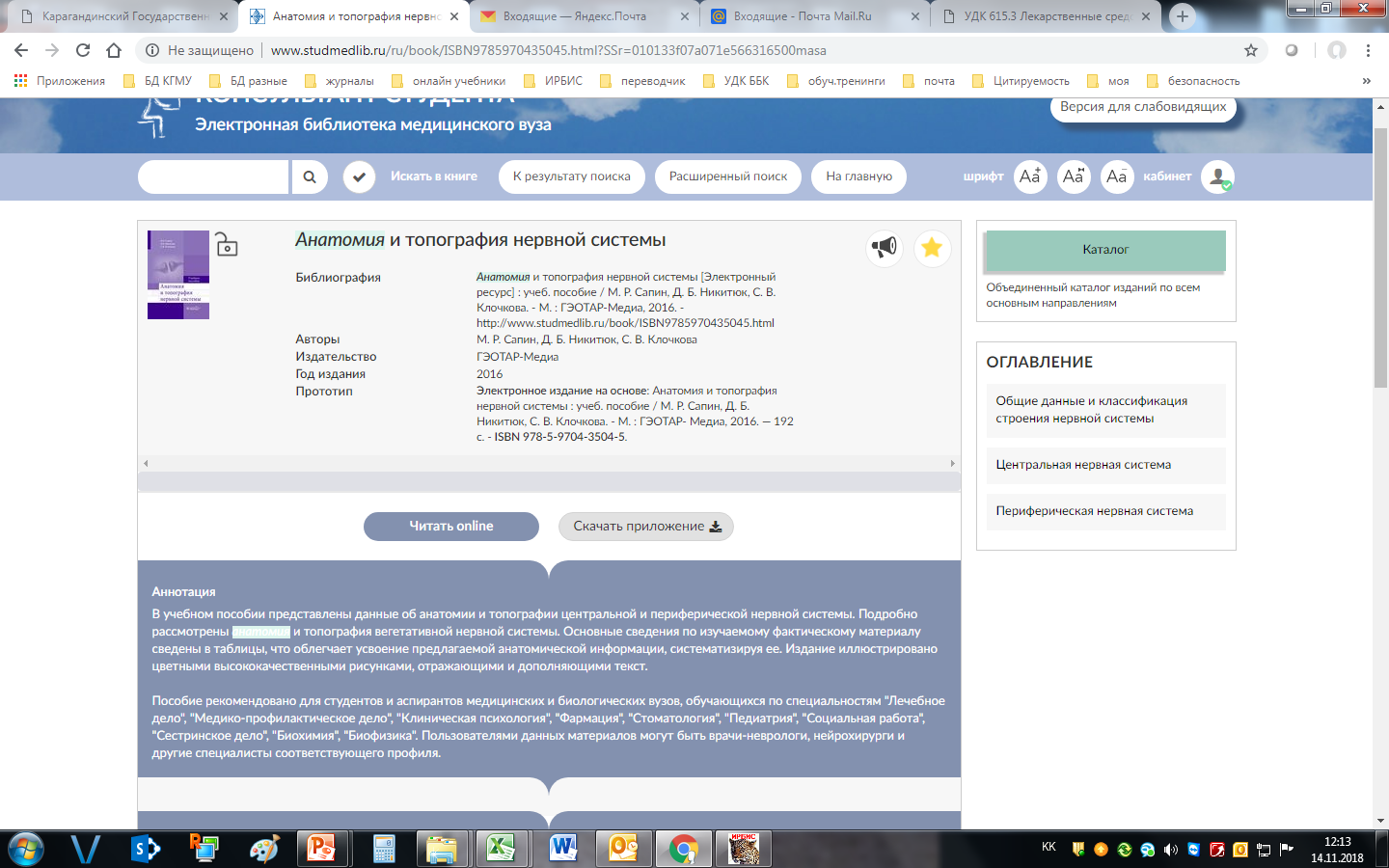 3
2
4
1
ЭЛЕКТРОННАЯ МЕДИЦИНСКАЯ БИБЛИОТЕКА «КОНСУЛЬТАНТ СТУДЕНТА»
При переходе к чтению книги открывается полный текст
1. Постраничный просмотр книги.
2. Озвучивание текста.
3. Сохранение книги в Закладках
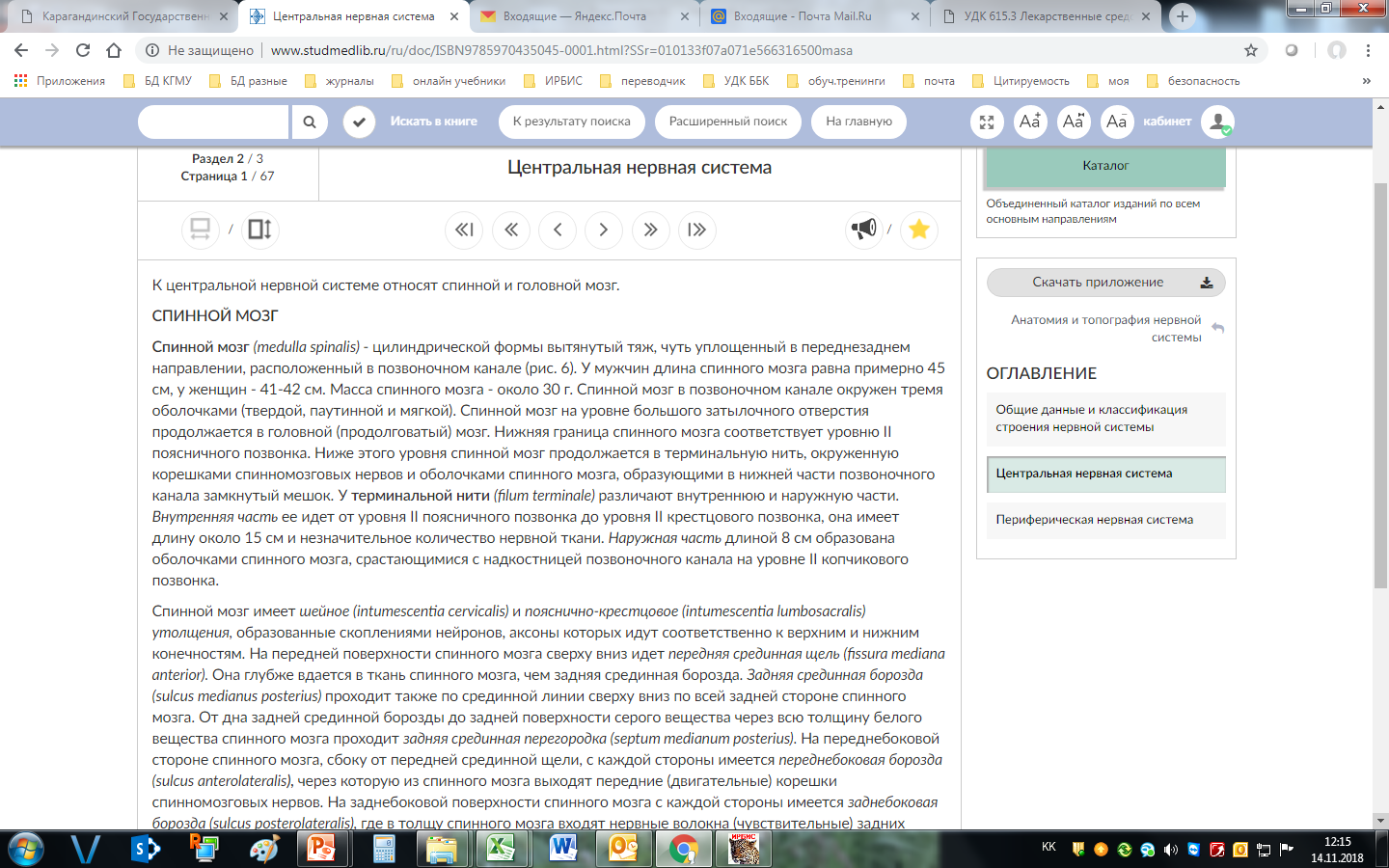 1
2
3
ЭЛЕКТРОННАЯ МЕДИЦИНСКАЯ БИБЛИОТЕКА «КОНСУЛЬТАНТ СТУДЕНТА»
Скачать приложение 
для компьютера, телефона или планшета
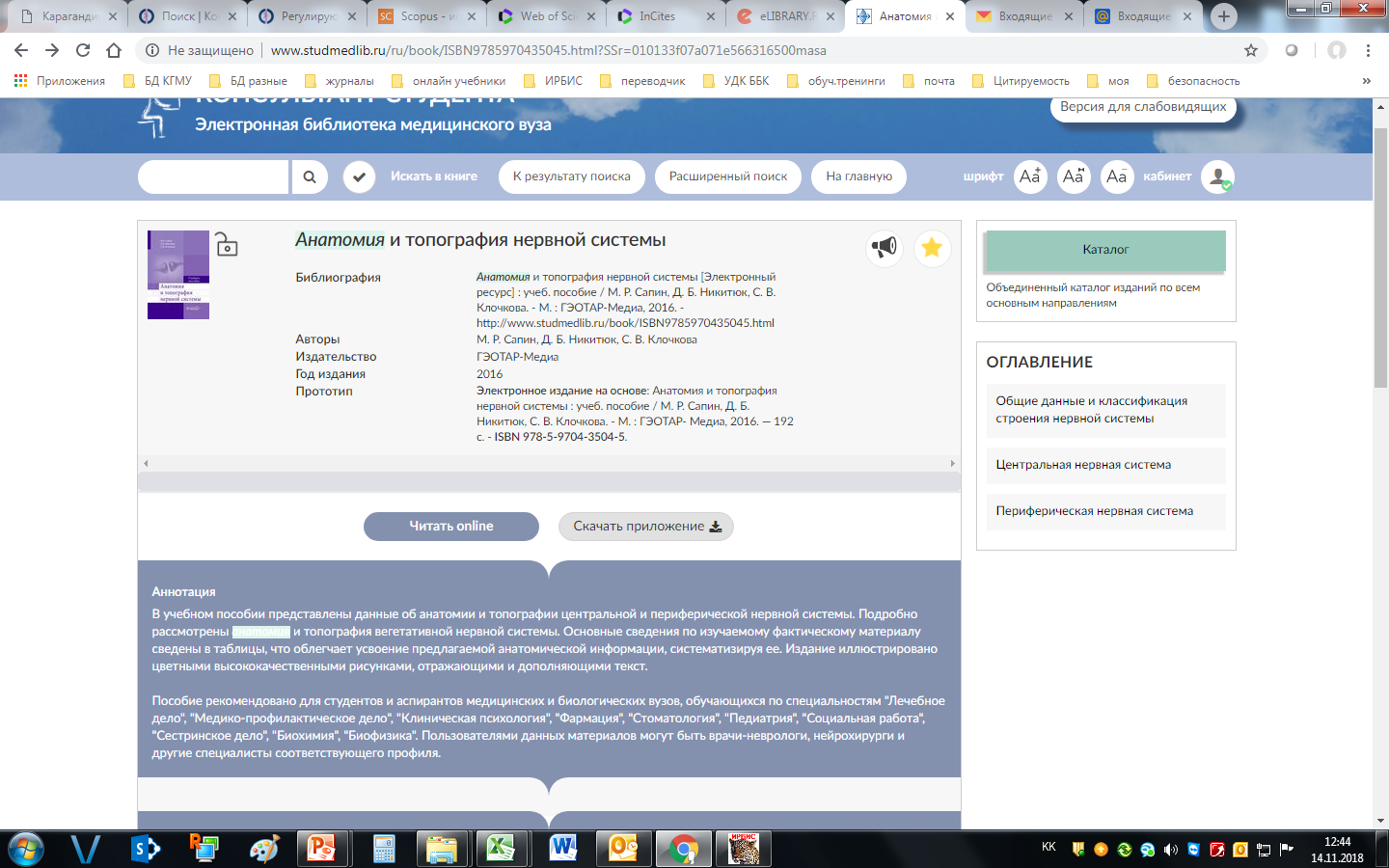 ЭЛЕКТРОННАЯ МЕДИЦИНСКАЯ БИБЛИОТЕКА «КОНСУЛЬТАНТ СТУДЕНТА»
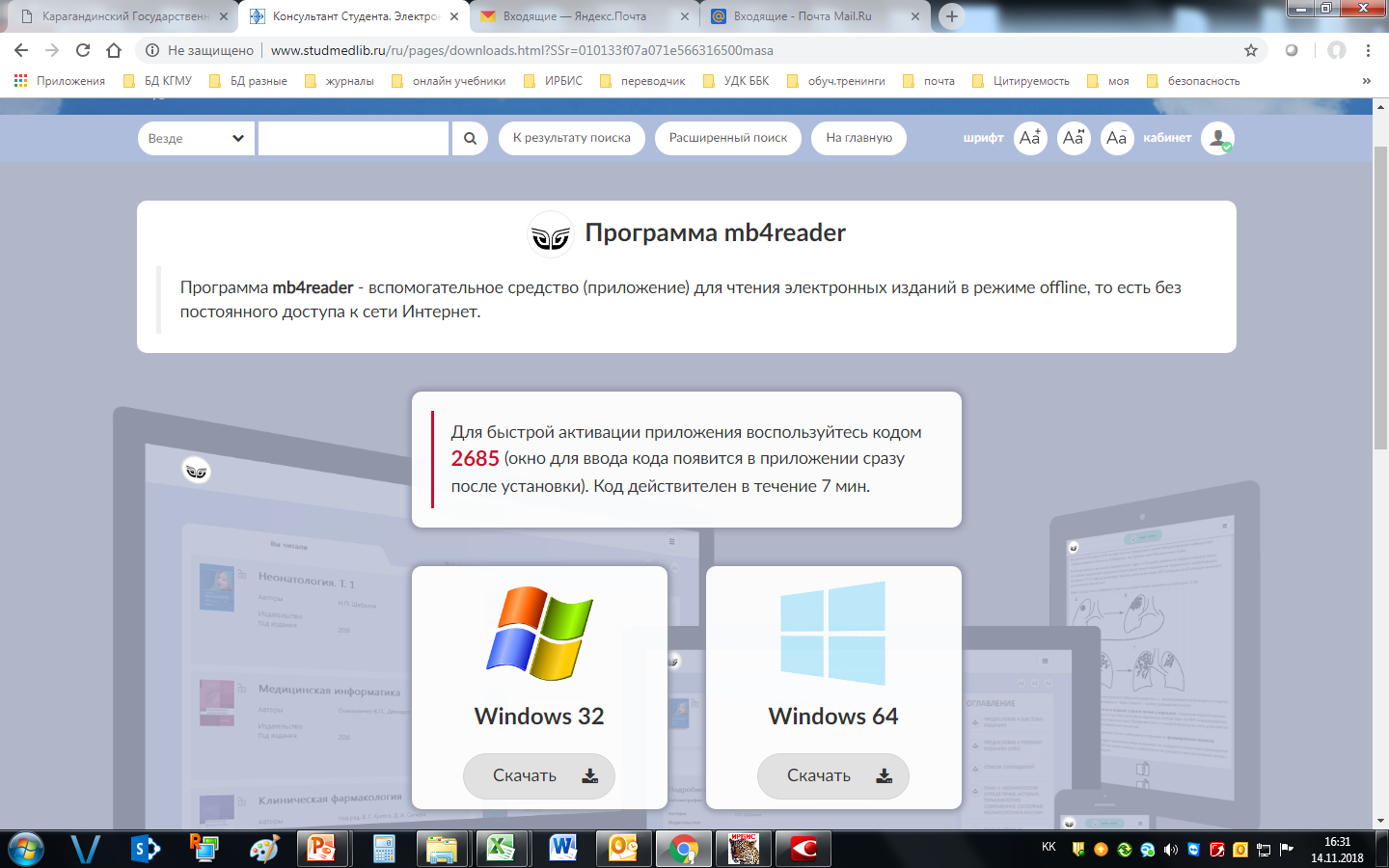 Приложение
для чтения электронных 
изданий в режиме offline, 
то есть без постоянного 
доступа к сети Интернет.
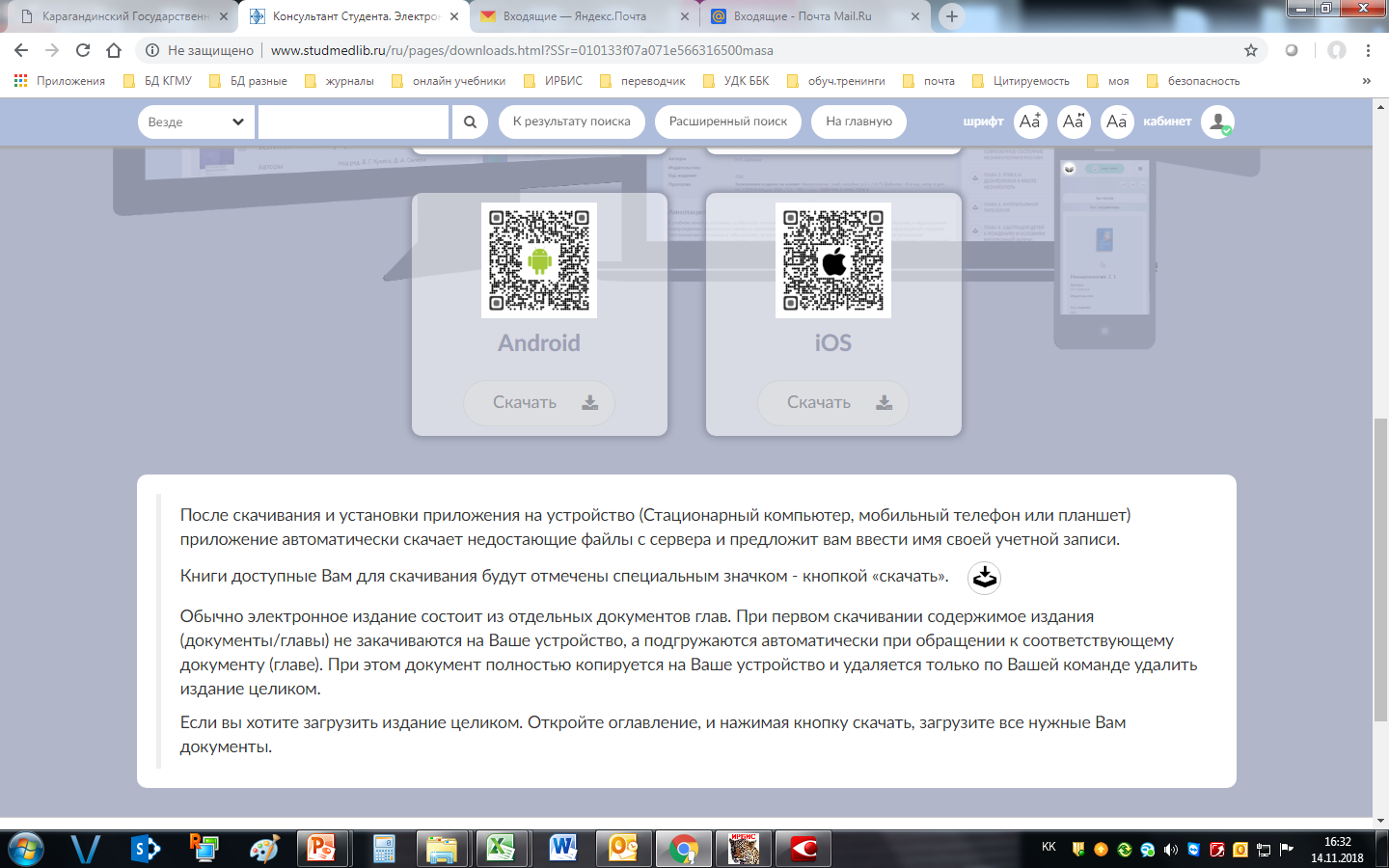 ЭЛЕКТРОННАЯ МЕДИЦИНСКАЯ БИБЛИОТЕКА «КОНСУЛЬТАНТ ВРАЧА»
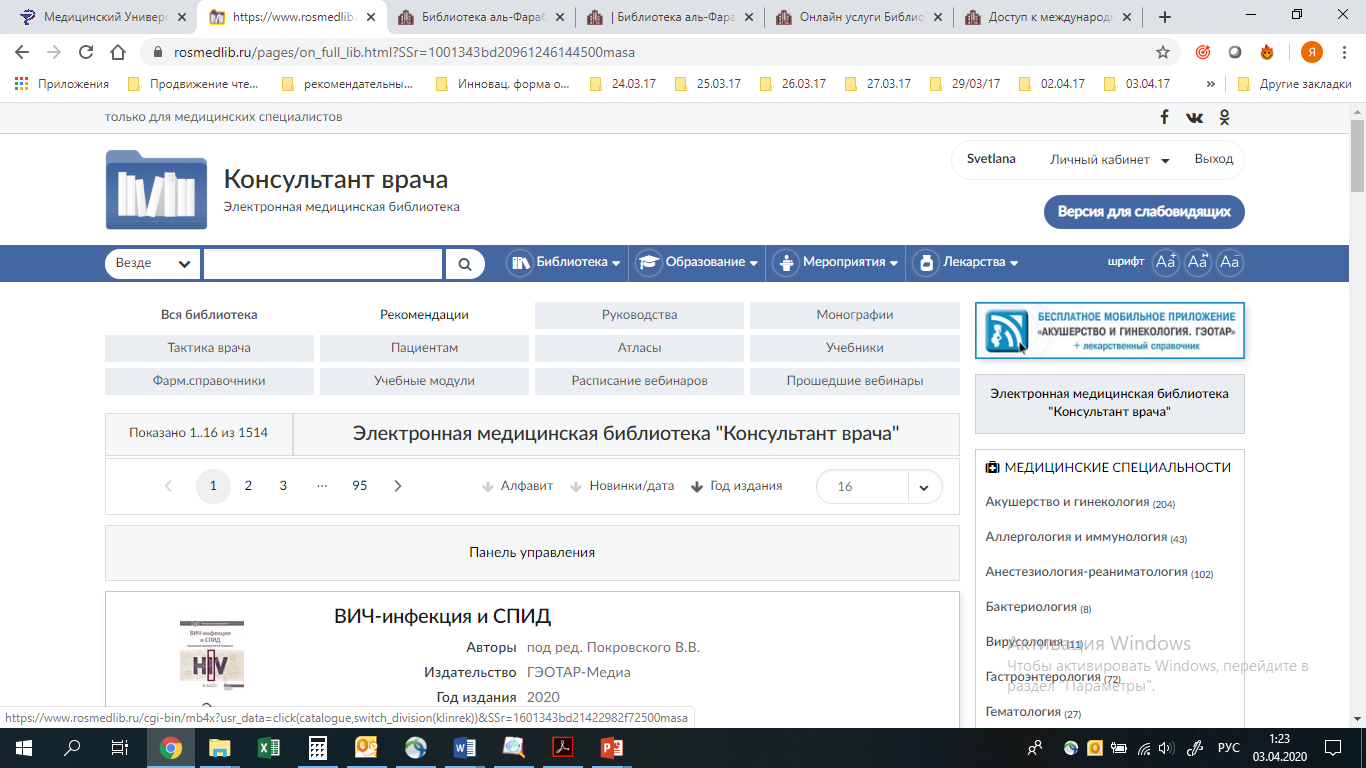 Руководство для пользователей 
Электронной библиотеки медицинского вуза
«Консультант врача»
Караганда, 2020
ЭЛЕКТРОННАЯ МЕДИЦИНСКАЯ БИБЛИОТЕКА «КОНСУЛЬТАНТ ВРАЧА»
ЭБС «Консультант врача» содержит более 1115 книг по медицине для практикующих врачей, послевузовского образования и пациентов Российской издательтской группы «ГЭОТАР-Медиа».
Полные тексты доступны:
При вводе Логина и пароля (после заполнения регистрационной формы. Регистрация произвольная).
При наличии кода активации (КОД). Активационные коды выдаются специалистами Школ университета.
Важно! Активационные коды  выдаются не каждому обучающемуся, преподавателю, а распределяются среди групп или кафедр. В связи с этим регистрируется и вводит код активации ответсвенный группы/кафедры и распространяет логин и пароль среди одногруппников/коллег.
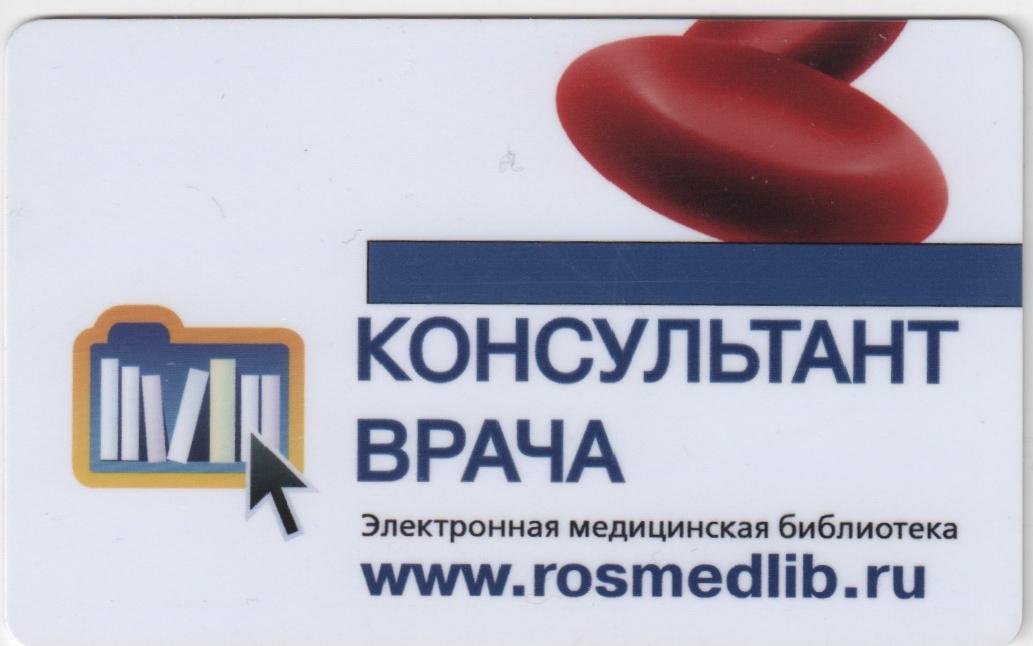 ЭЛЕКТРОННАЯ МЕДИЦИНСКАЯ БИБЛИОТЕКА «КОНСУЛЬТАНТ ВРАЧА»
1. Откройте сайт вуза (www.qmu.kz/ru) или Студенческий и корпоративный порталы НАО «МУК». 
Выберите раздел Библиотека           Ссылки на информационные ресурсы
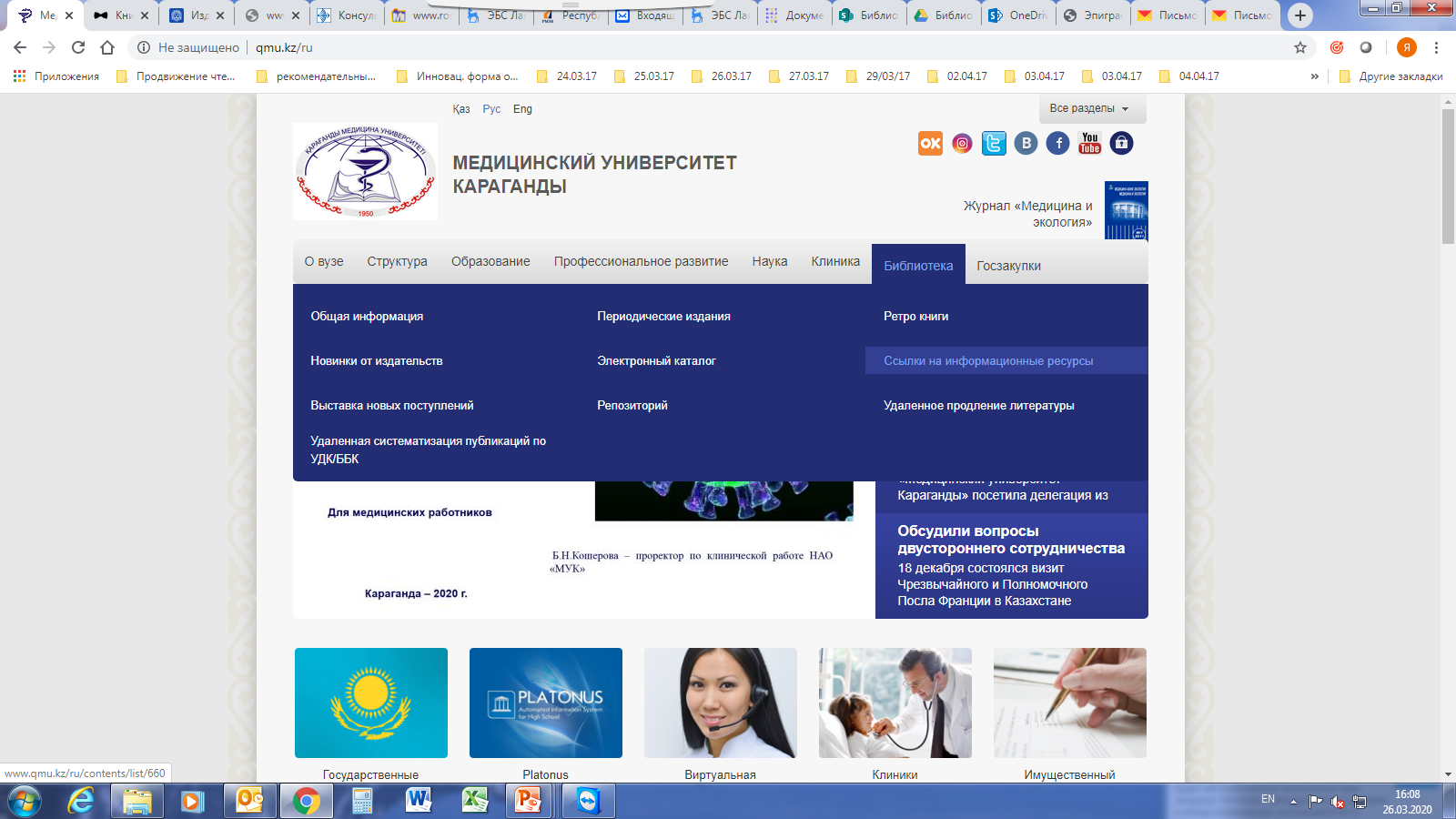 1
2
ЭЛЕКТРОННАЯ МЕДИЦИНСКАЯ БИБЛИОТЕКА «КОНСУЛЬТАНТ ВРАЧА»
2. На странице Ссылки на информационные ресурсы найти раздел Базы данных, приобретенные МУК
Нажмите на ссылку Консультант врача
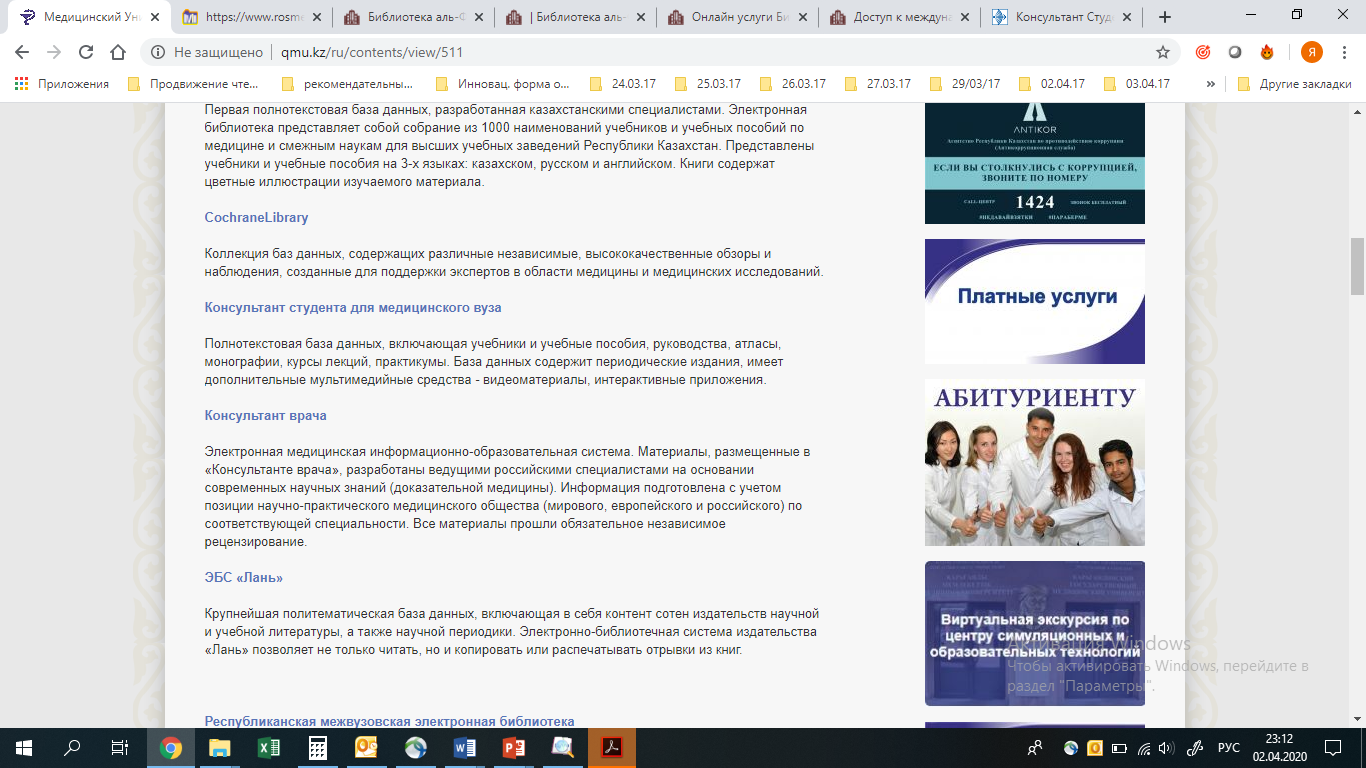 ЭЛЕКТРОННАЯ МЕДИЦИНСКАЯ БИБЛИОТЕКА «КОНСУЛЬТАНТ ВРАЧА»
3. Заполните регистрационную форму, не пропуская ни одного из окон. 
Самостоятельно присваиваете себе имя пользователя (не более 28-и символов – латинских букв или цифр) и пароль (не менее 6-ти и не более 28-и символов – латинских букв или цифр). После чего, введя в специальное окошко цифры с картинки, нажимаете кнопку «Зарегистрироваться» внизу страницы и попадаете на первую страницу библиотеки.
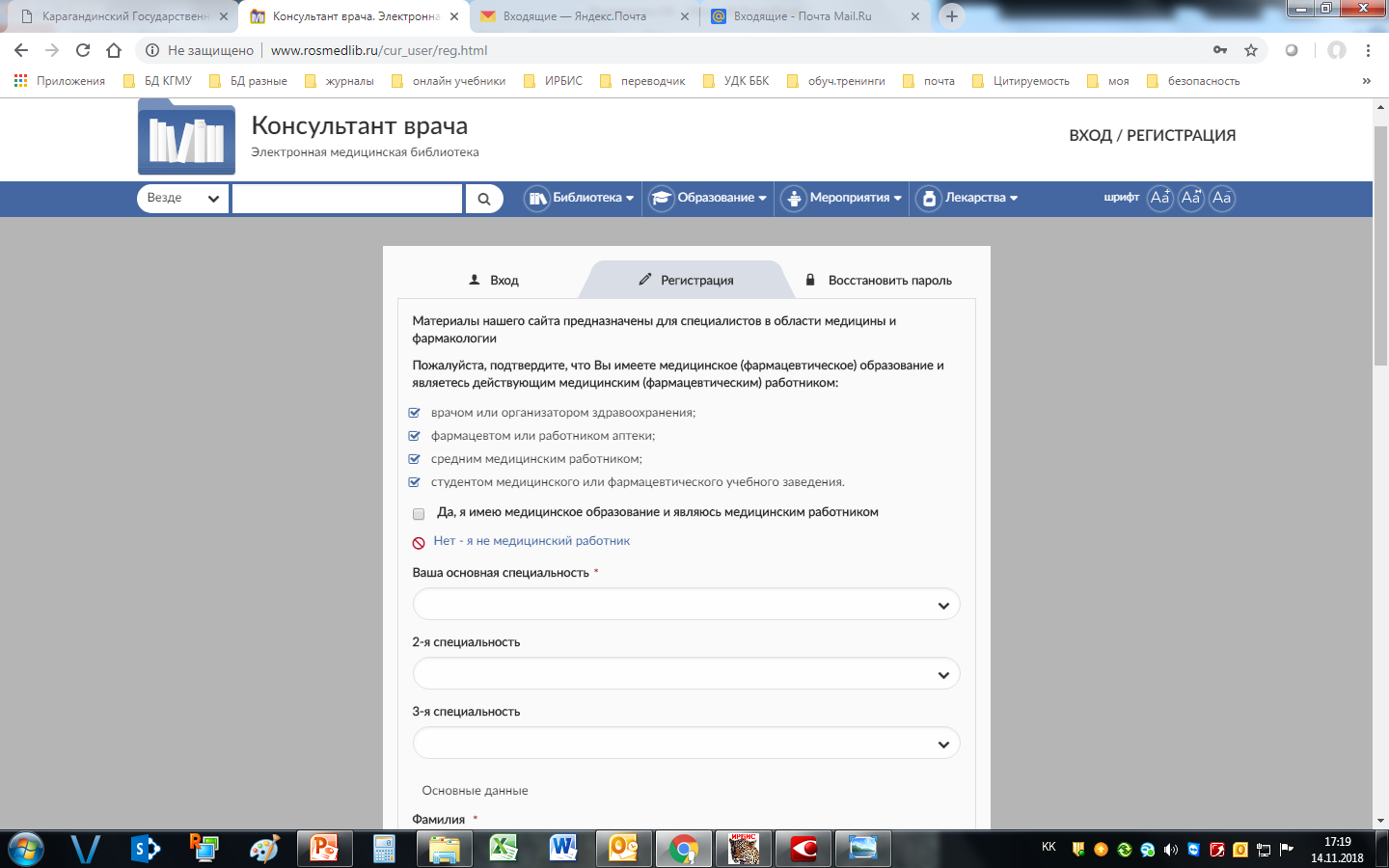 ЭЛЕКТРОННАЯ МЕДИЦИНСКАЯ БИБЛИОТЕКА «КОНСУЛЬТАНТ ВРАЧА»
4. Затем на главной странице в меню «Доступ», Вам будет предложено ввести активационный код. Введя в соответствующее окошко имеющийся у Вас код (регистр не имеет значения), Вы нажимаете кнопку «Активировать» и вновь попадаете на первую страницу.
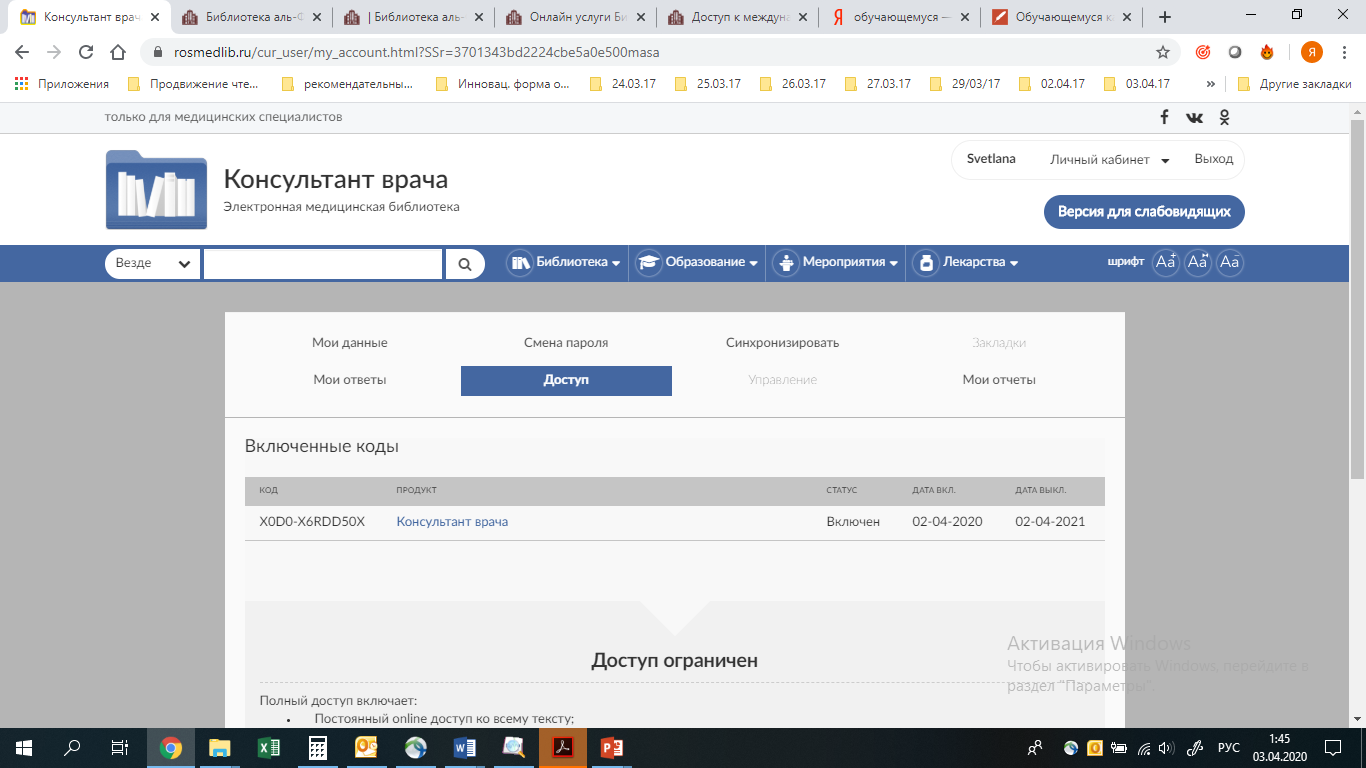 ЭЛЕКТРОННАЯ МЕДИЦИНСКАЯ БИБЛИОТЕКА «КОНСУЛЬТАНТ ВРАЧА»
5. При входе по логину и паролю появляется личный кабинет и возможность сохранять информацию
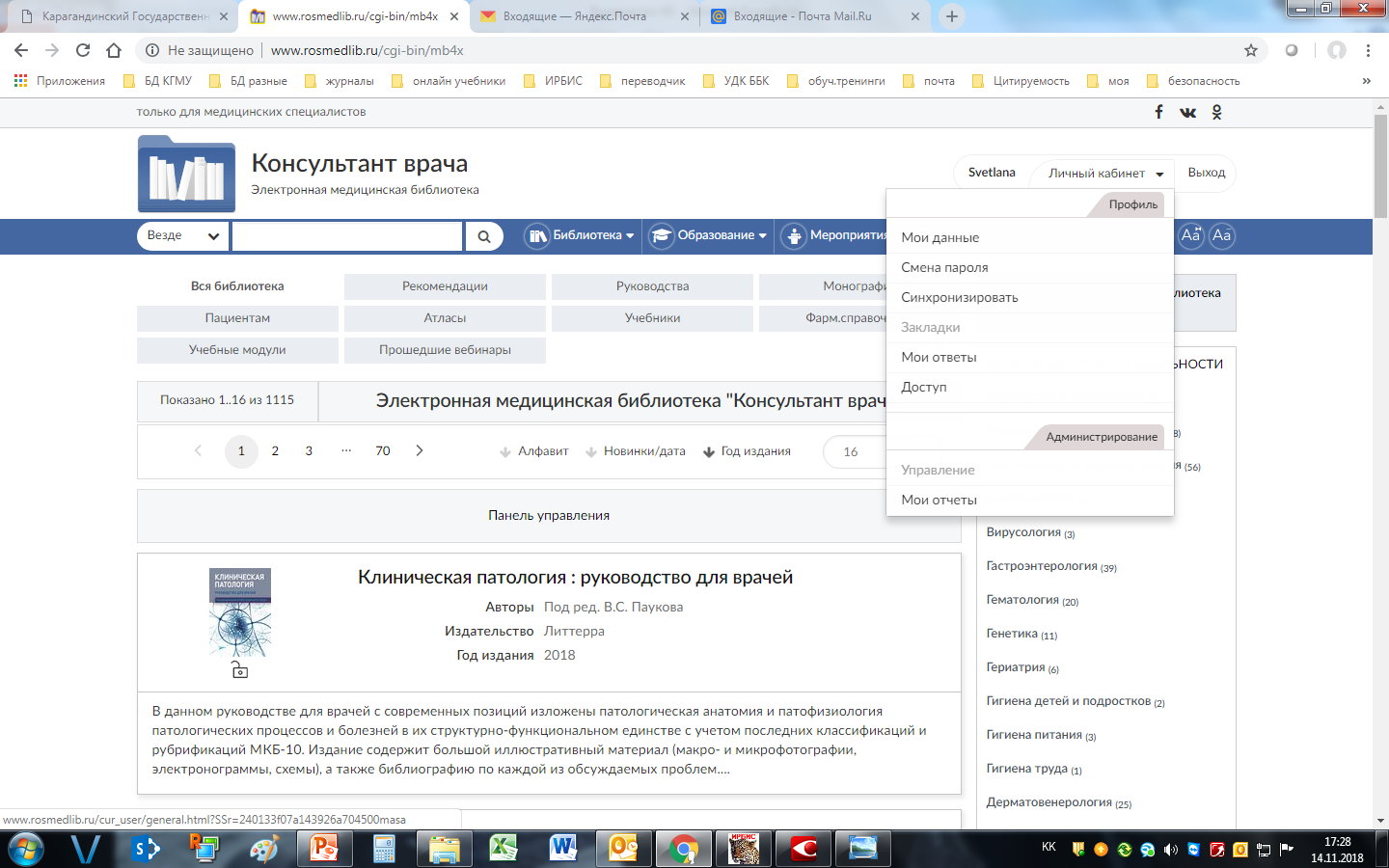 ЭЛЕКТРОННАЯ МЕДИЦИНСКАЯ БИБЛИОТЕКА «КОНСУЛЬТАНТ ВРАЧА»
6. Поиск книг:
1) Поиск возможен по ключевым словам ВЕЗДЕ, ПО НАЗВАНИЮ, ПО АВТОРУ.
2) Можно выбрать книги по МЕДИЦИНСКИМ СПЕЦИАЛЬНОСТЯМ.
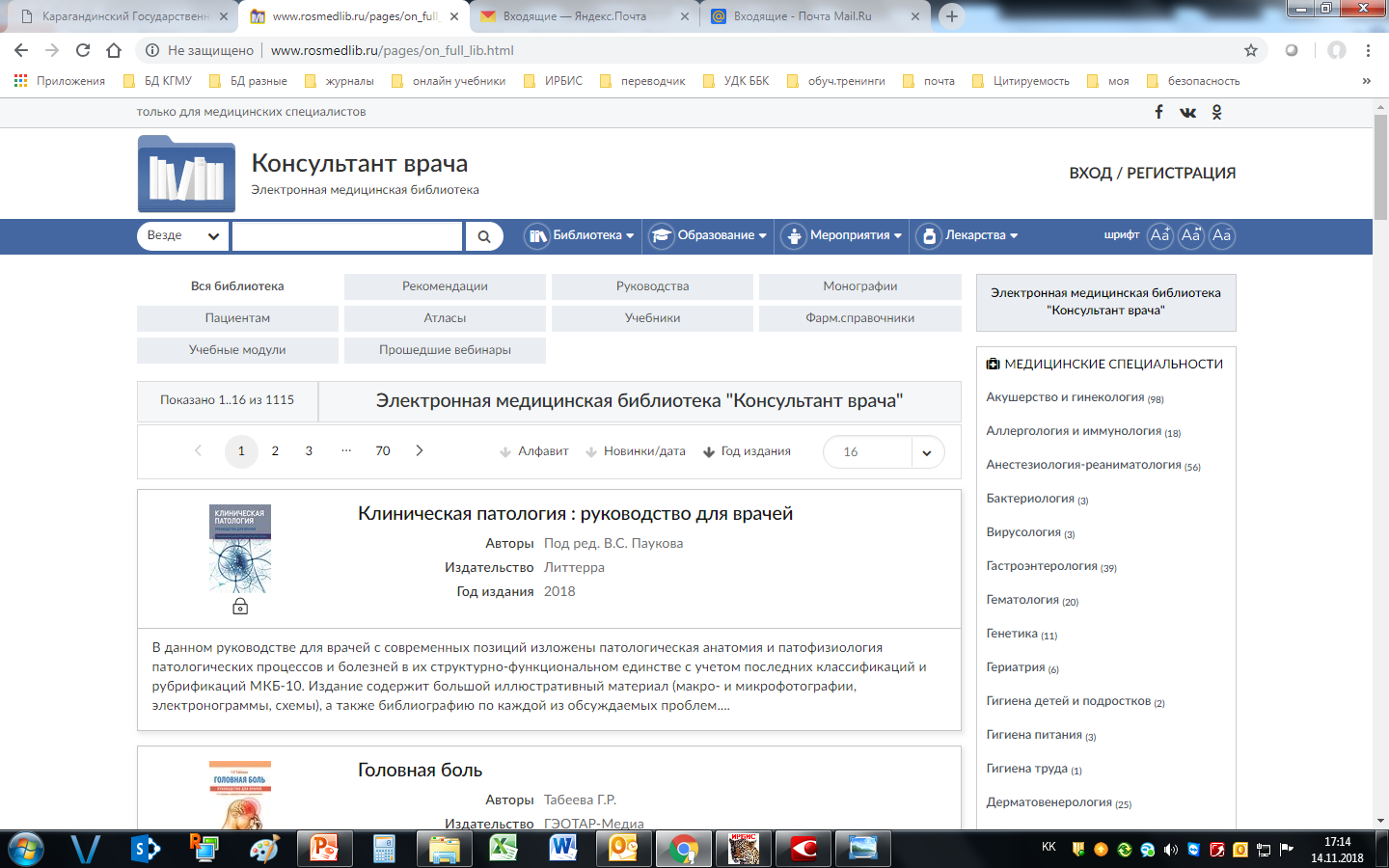 2
3
ЭЛЕКТРОННАЯ МЕДИЦИНСКАЯ БИБЛИОТЕКА «КОНСУЛЬТАНТ ВРАЧА»
3) При вводе поискового запроса открывается ниспадающий словарь.
4) В результатах поиска выходят книги с описание и краткой аннотацией.
5) Для перехода к выбранной книге нажать на ее название.
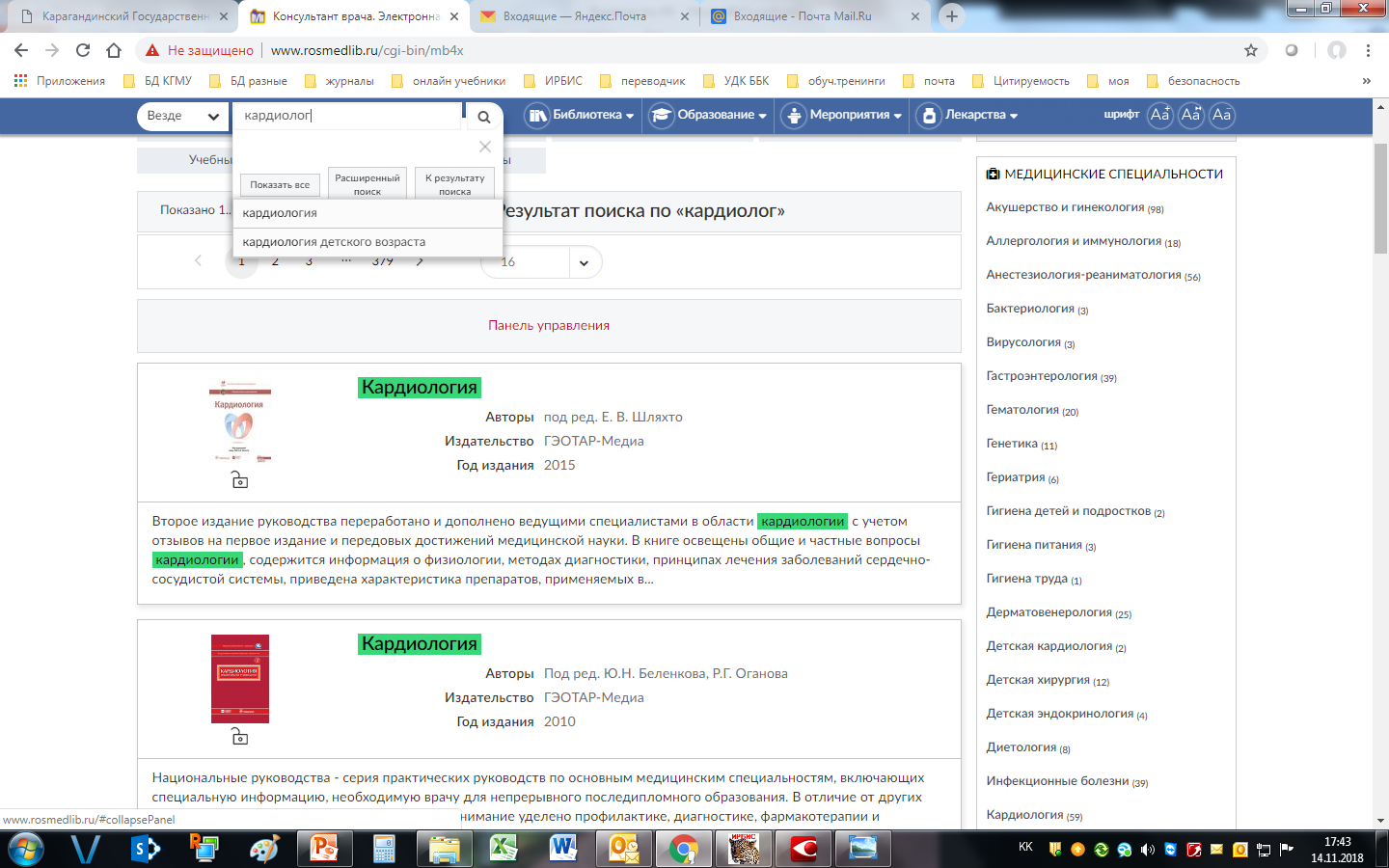 1
2
3
ЭЛЕКТРОННАЯ МЕДИЦИНСКАЯ БИБЛИОТЕКА «КОНСУЛЬТАНТ ВРАЧА»
6) При вводе поискового запроса открывается ниспадающий словарь.
7) В результатах поиска выходят книги с описание и краткой аннотацией.
8) Для перехода к выбранной книге нажать на ее название.
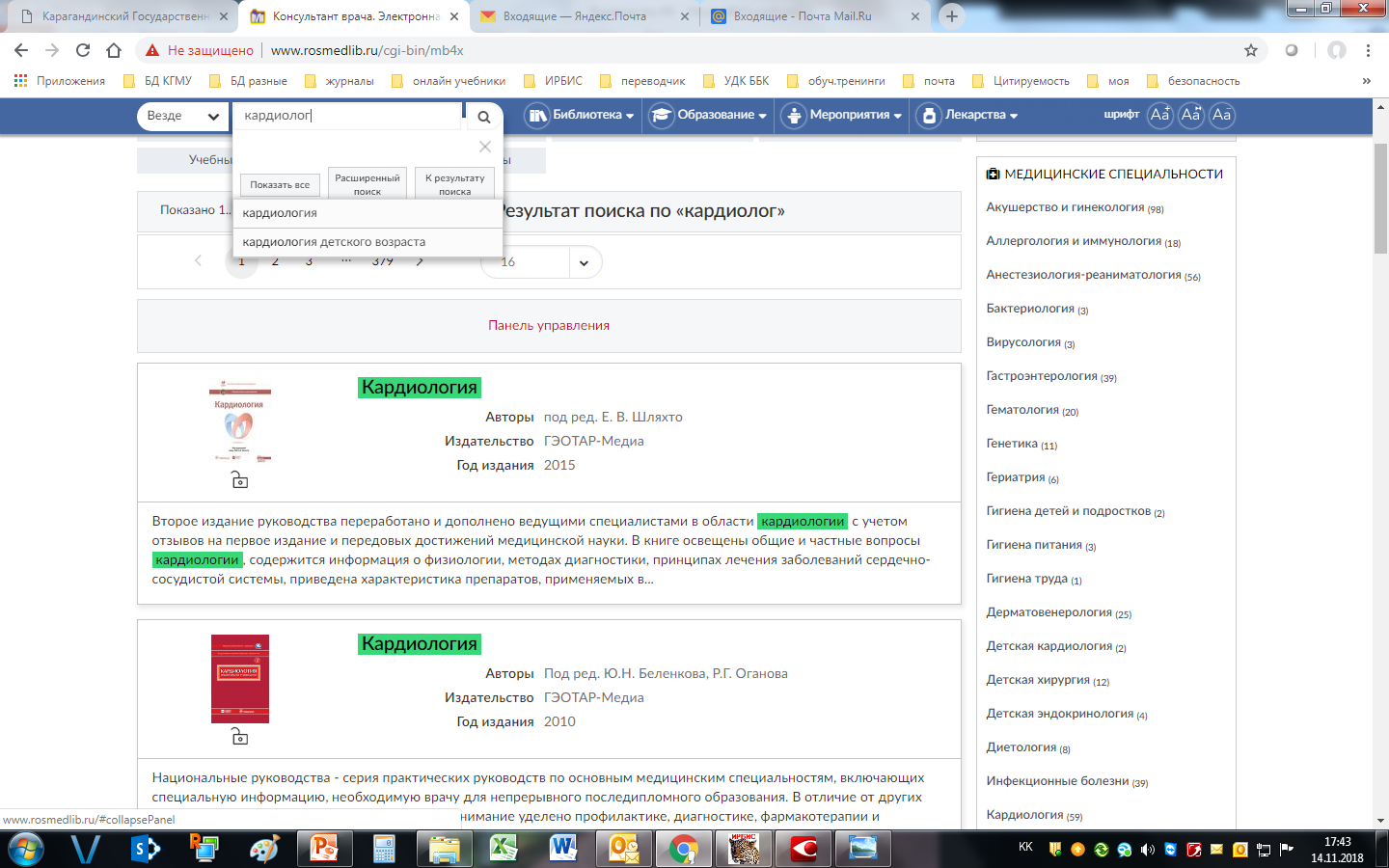 1
2
3
ЭЛЕКТРОННАЯ МЕДИЦИНСКАЯ БИБЛИОТЕКА «КОНСУЛЬТАНТ ВРАЧА»
При переходе к выбранной книге доступны:
1) Полная аннотация книги
2) Возможность открыть книгу полностью ЧИТАТЬ ОНЛАЙН.
3) Возможность читать книгу по главам ОГЛАВЛЕНИЕ.
4) Возможность СКАЧАТЬ ПРИЛОЖЕНИЕ
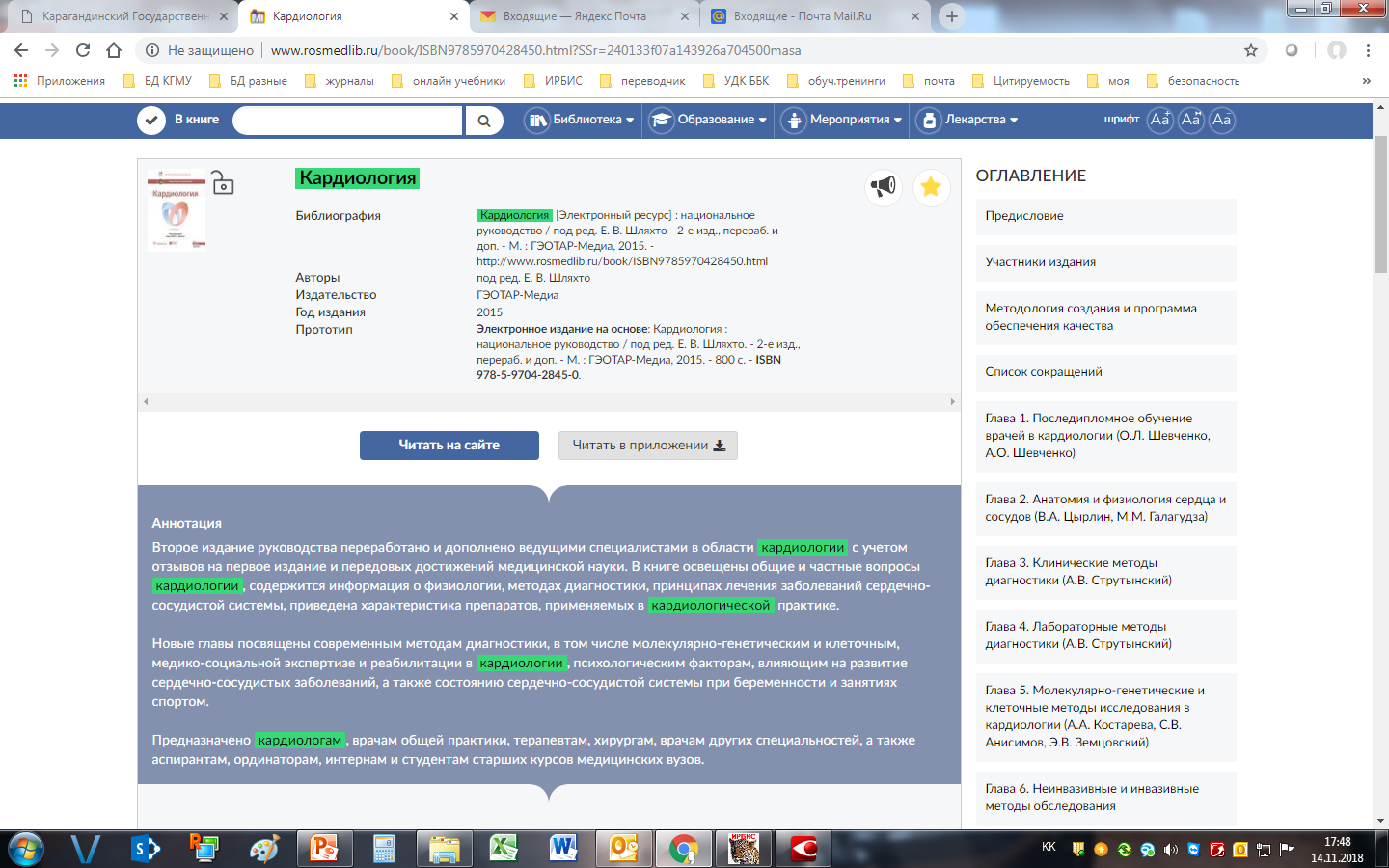 3
2
4
1
2
ЭЛЕКТРОННАЯ МЕДИЦИНСКАЯ БИБЛИОТЕКА «КОНСУЛЬТАНТ ВРАЧА»
При переходе к чтению книги открывается полный текст
1. Постраничный просмотр книги.
2. Озвучивание текста.
3. Сохранение книги в Закладках
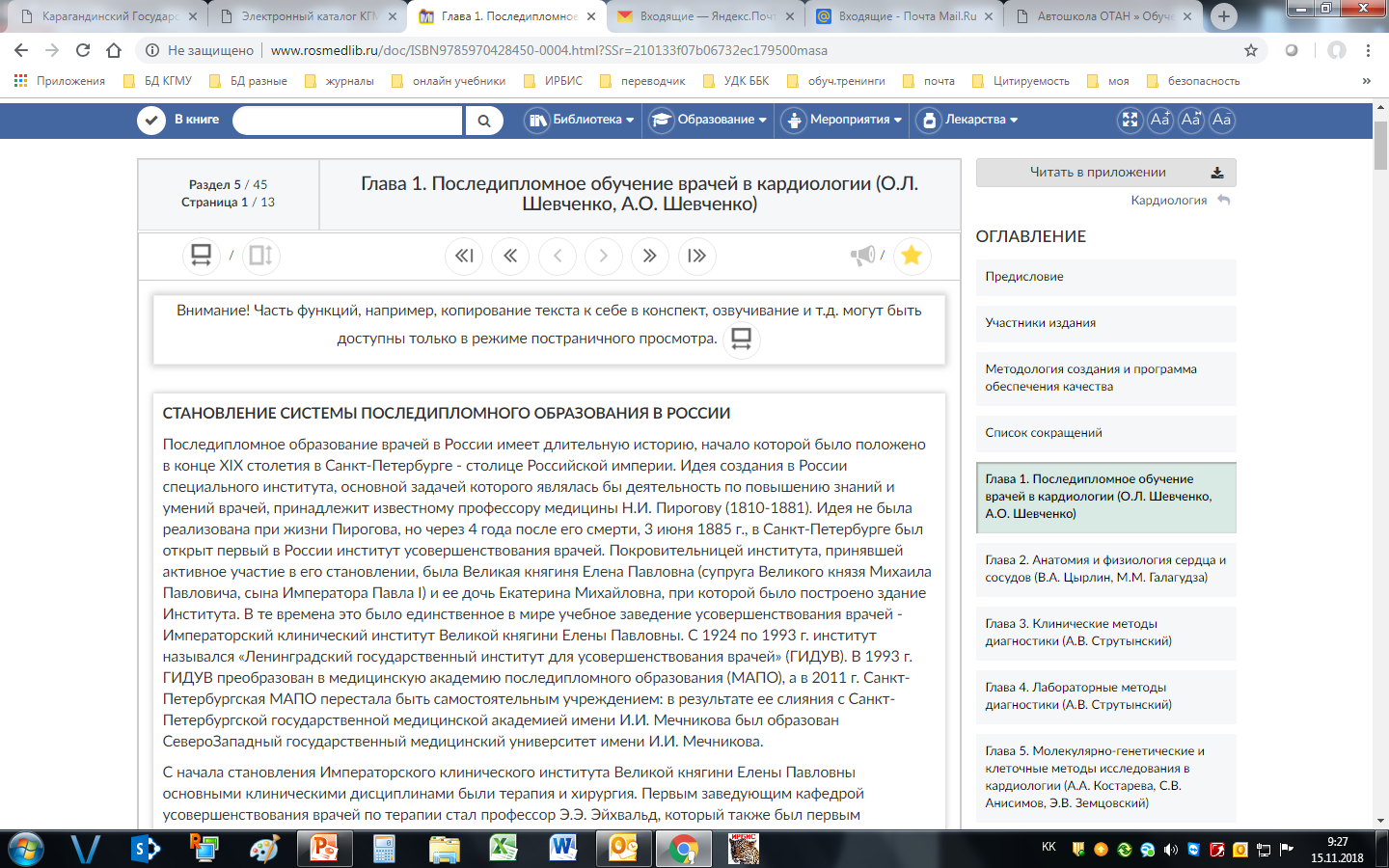 1
2
3
ЭЛЕКТРОННАЯ МЕДИЦИНСКАЯ БИБЛИОТЕКА «КОНСУЛЬТАНТ ВРАЧА»
Скачать приложение 
для компьютера, телефона или планшета
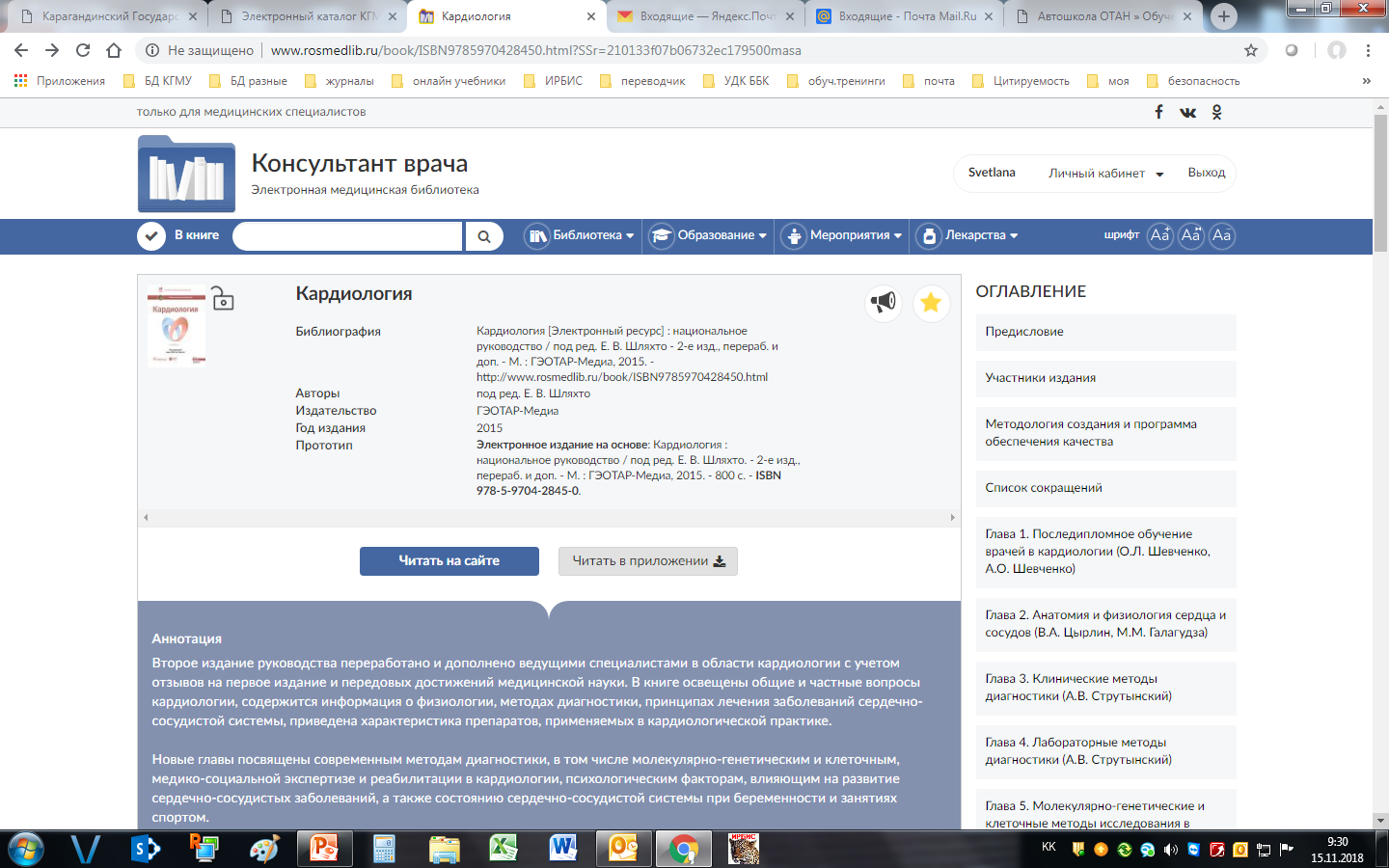 ЭЛЕКТРОННАЯ МЕДИЦИНСКАЯ БИБЛИОТЕКА «КОНСУЛЬТАНТ ВРАЧА»
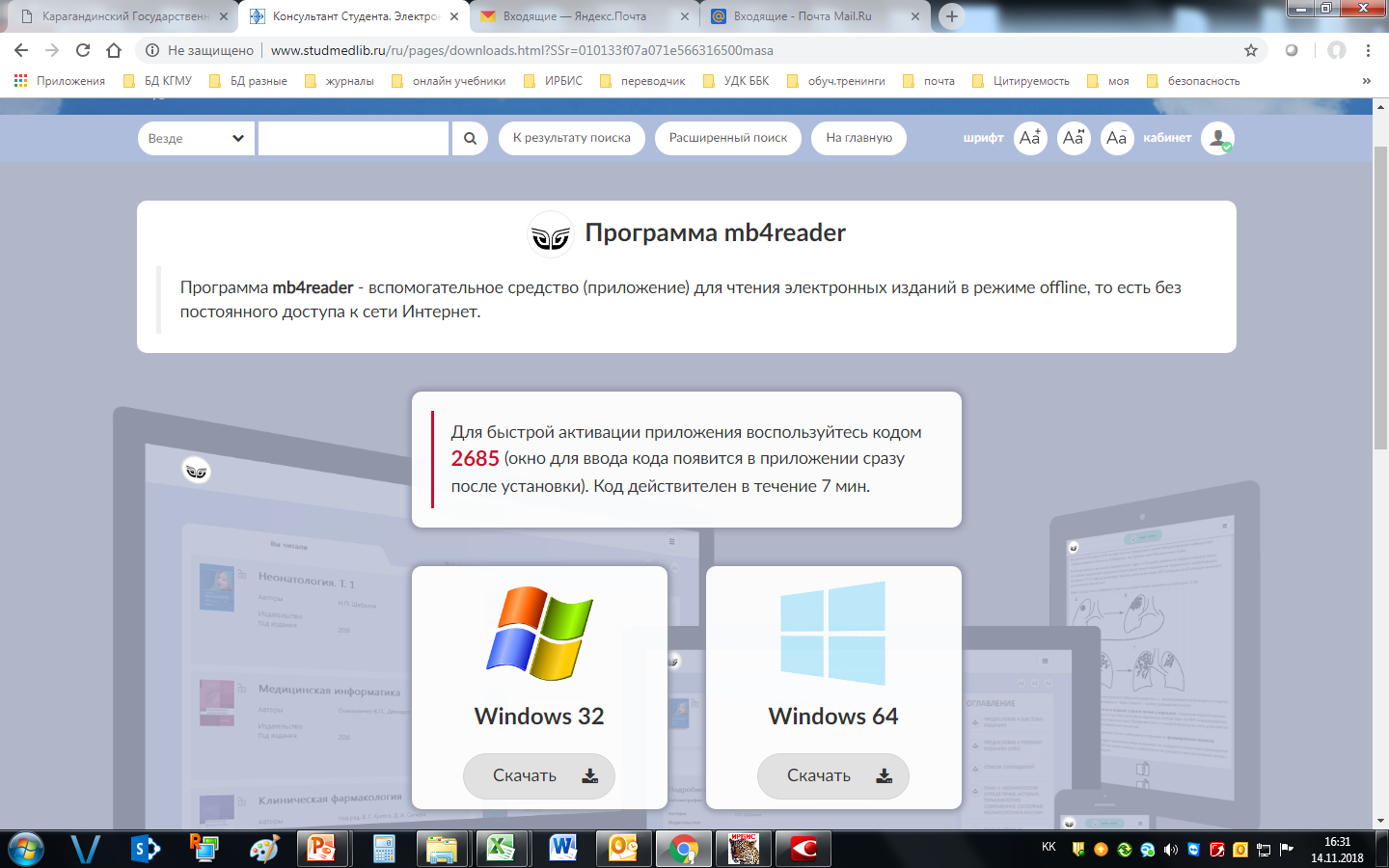 Приложение
для чтения электронных 
изданий в режиме offline, 
то есть без постоянного 
доступа к сети Интернет.
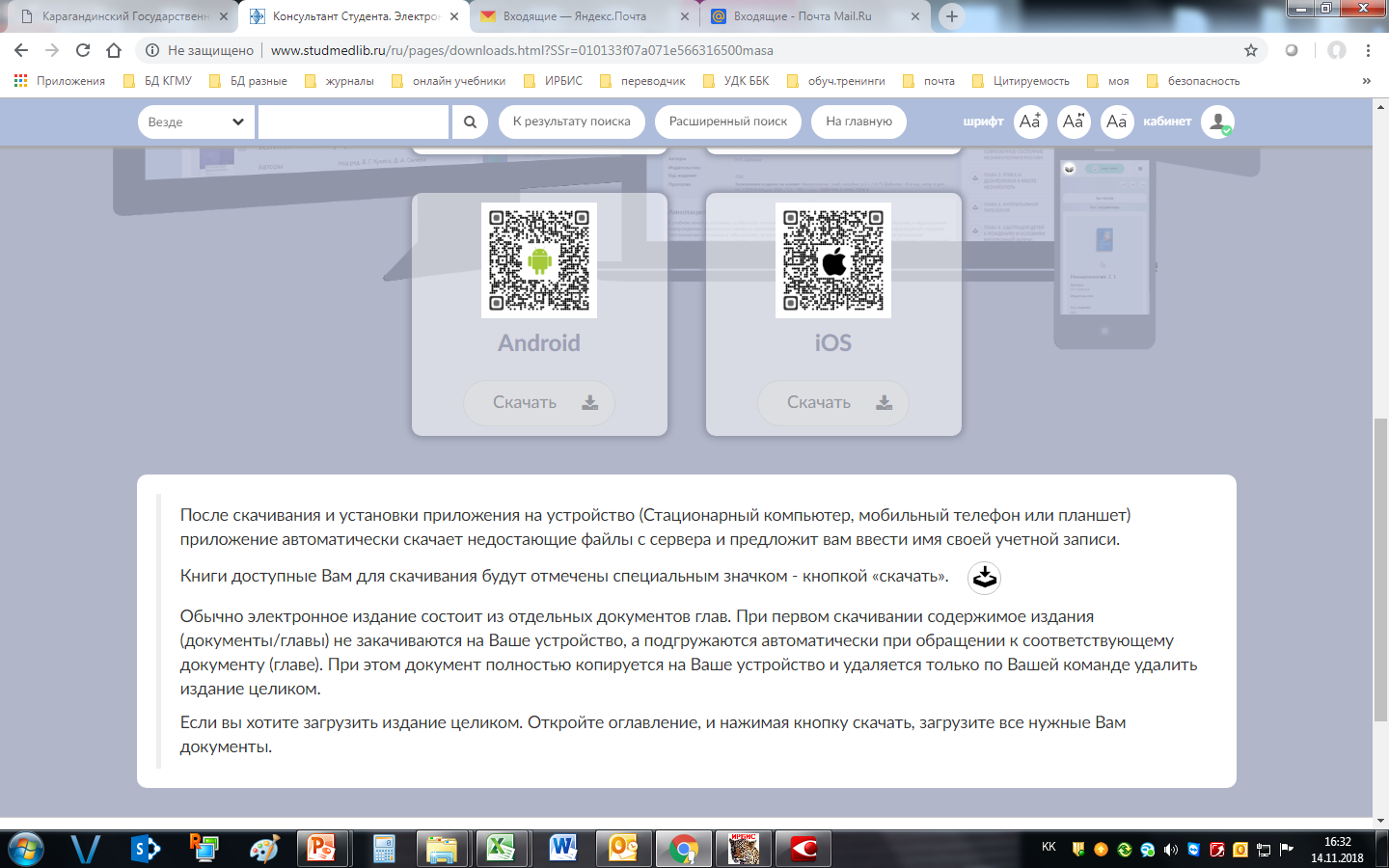 ЭЛЕКТРОННО-БИБЛИОТЕЧНАЯ СИСТЕМА «ЛАНЬ»
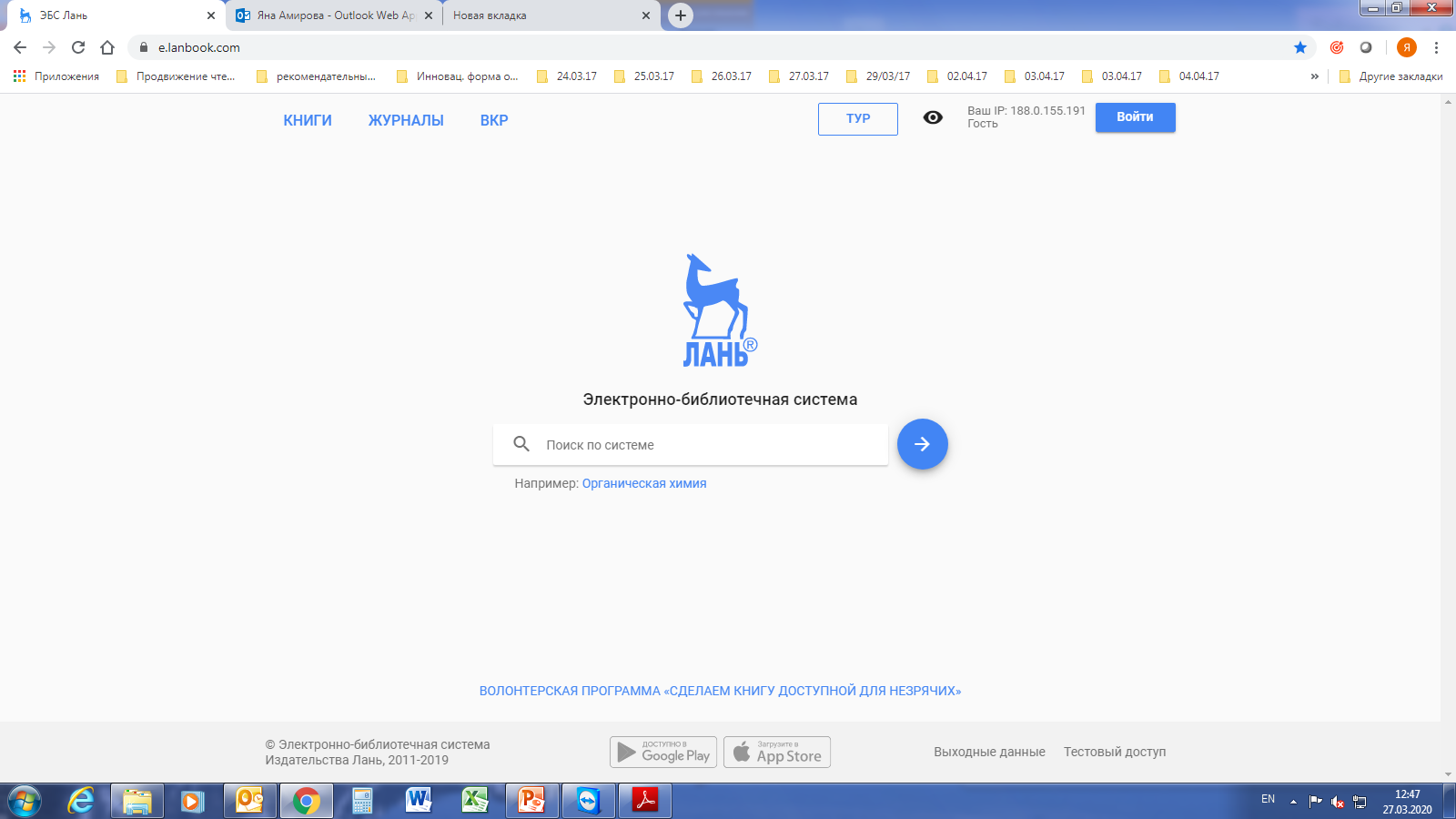 Электронно-библиотечная система «Лань». Инструкция для пользователей
Караганда, 2020
ЭЛЕКТРОННО-БИБЛИОТЕЧНАЯ СИСТЕМА «ЛАНЬ»
Откройте сайт вуза (www.qmu.kz/ru) или Студенческий и корпоративный порталы НАО «МУК». 
1. Раздел Библиотека.
2. Выберите Ссылки на информационные ресурсы
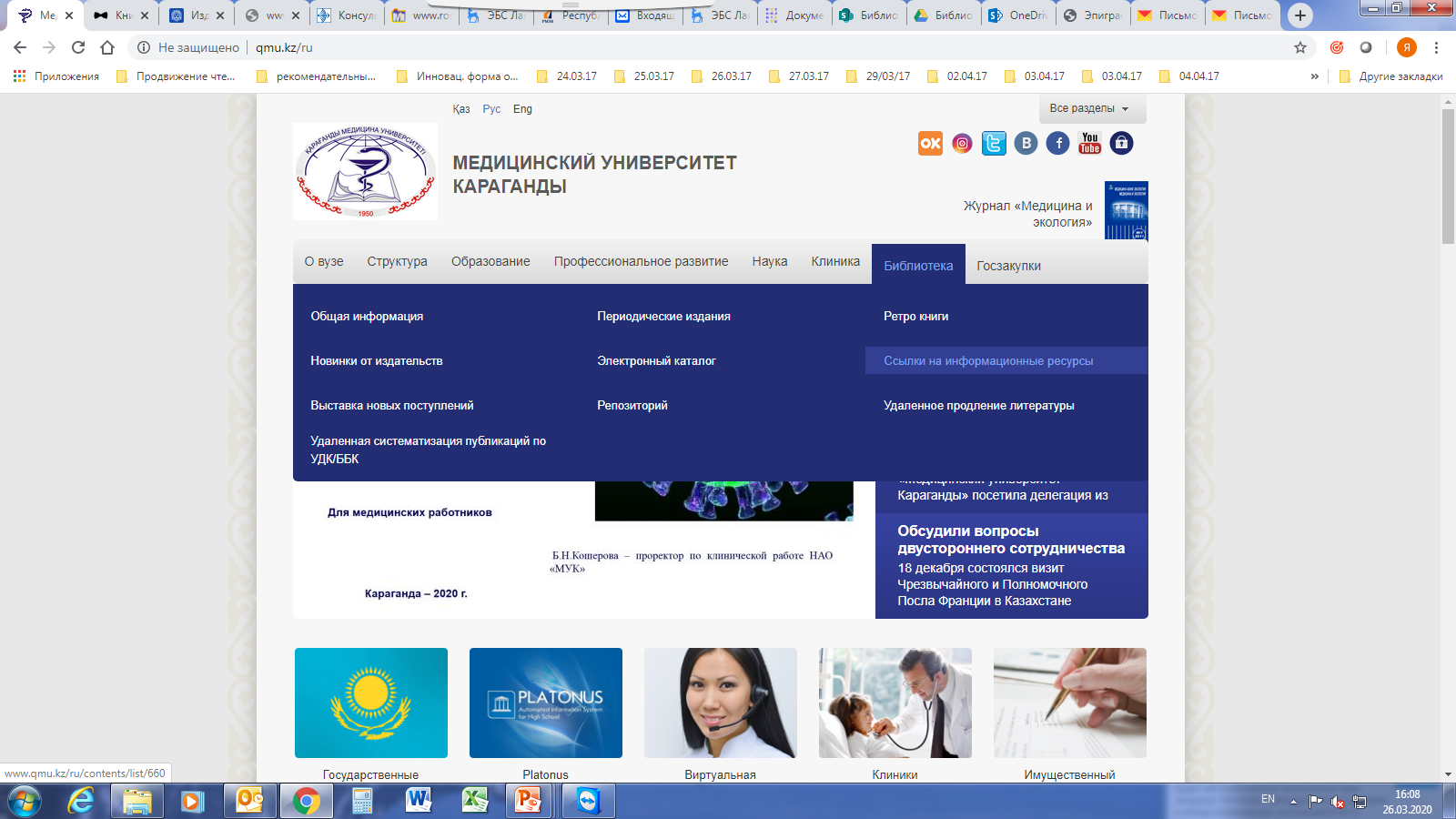 ЭЛЕКТРОННО-БИБЛИОТЕЧНАЯ СИСТЕМА «ЛАНЬ»
3. На странице Ссылки на информационные ресурсы найти раздел Базы данных, приобретенные МУК
4. Нажмите на ссылку ЭБС «Лань»
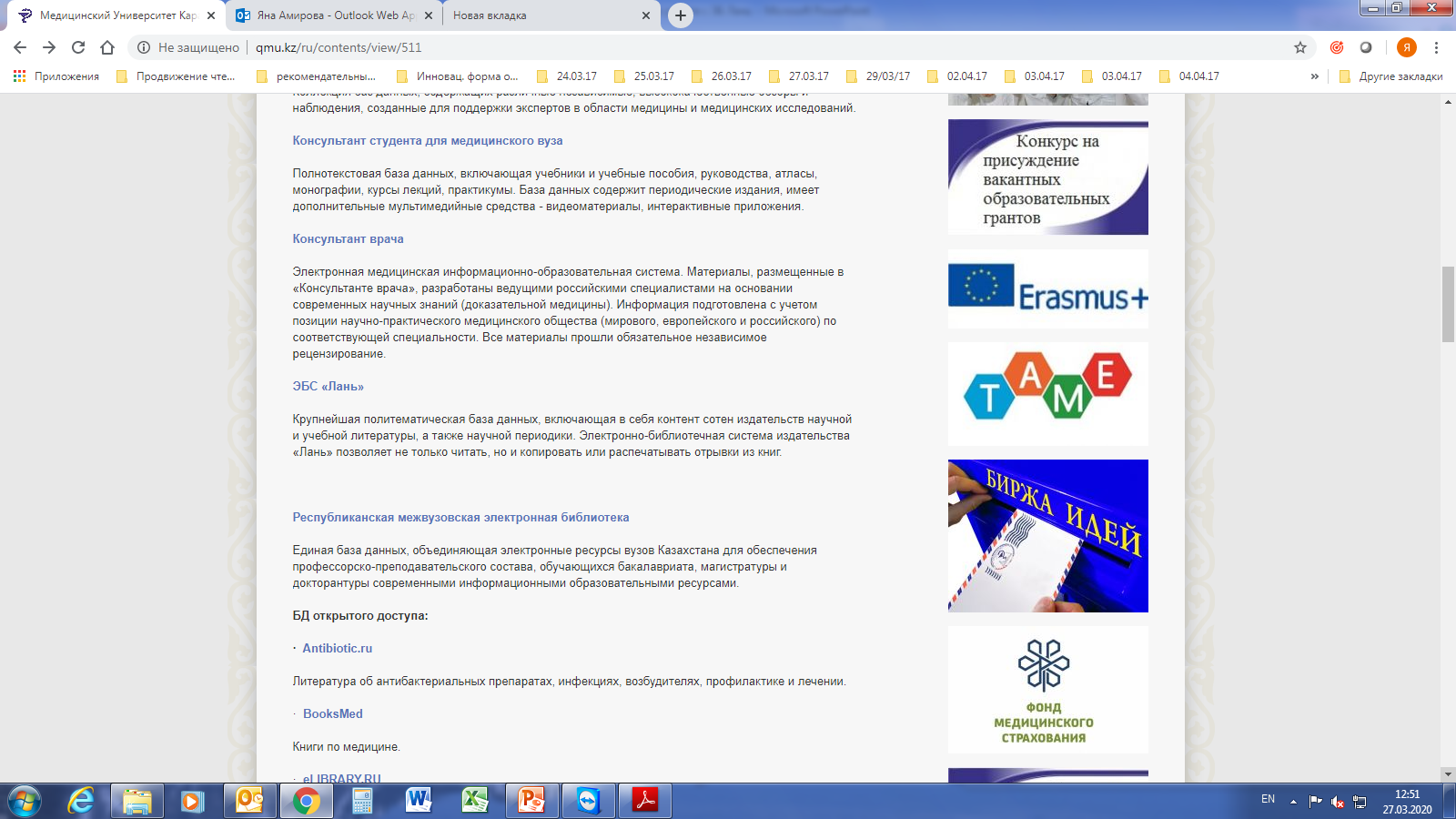 ЭЛЕКТРОННО-БИБЛИОТЕЧНАЯ СИСТЕМА «ЛАНЬ»
5. Нажмите Войти
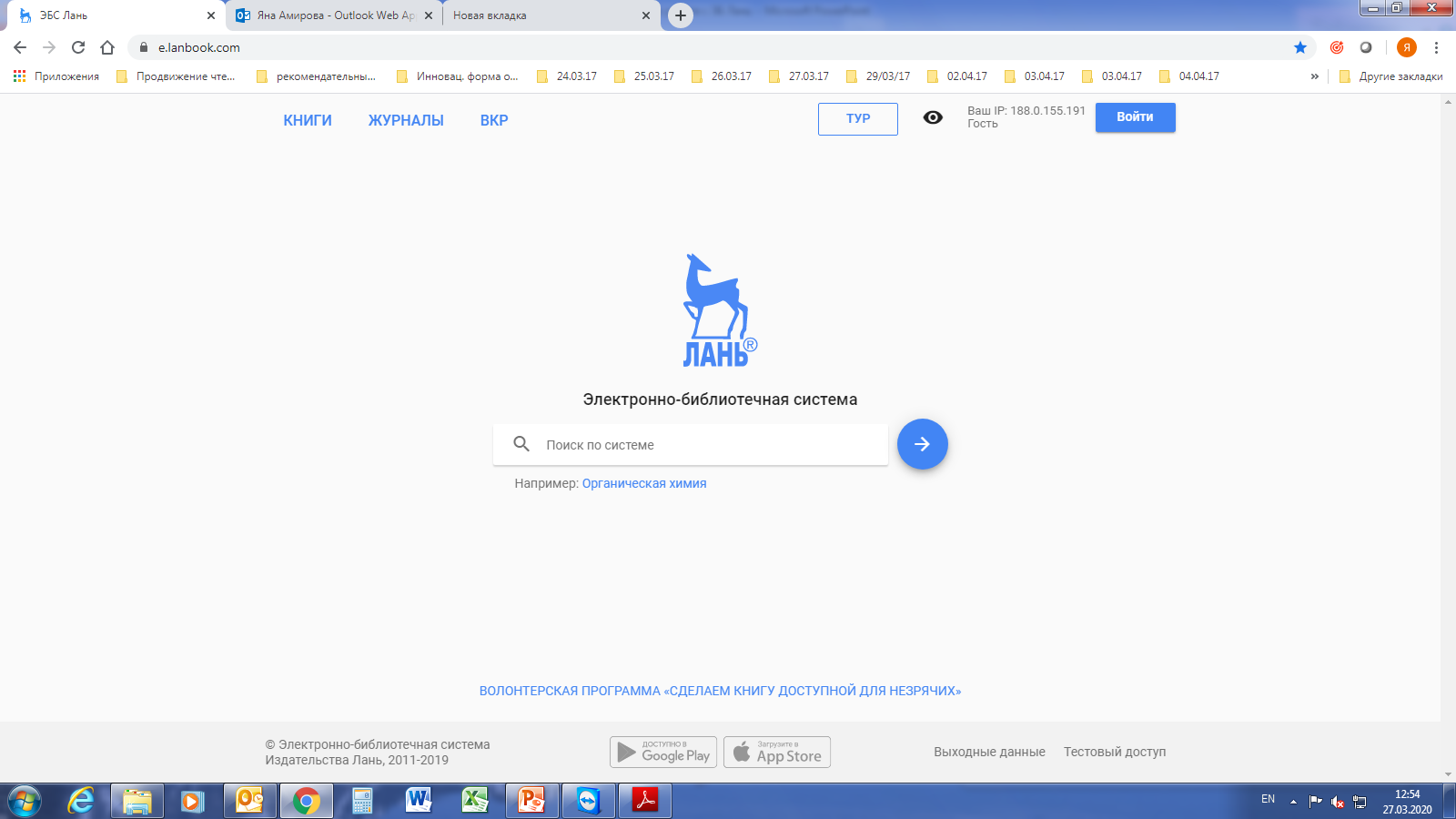 ЭЛЕКТРОННО-БИБЛИОТЕЧНАЯ СИСТЕМА «ЛАНЬ»
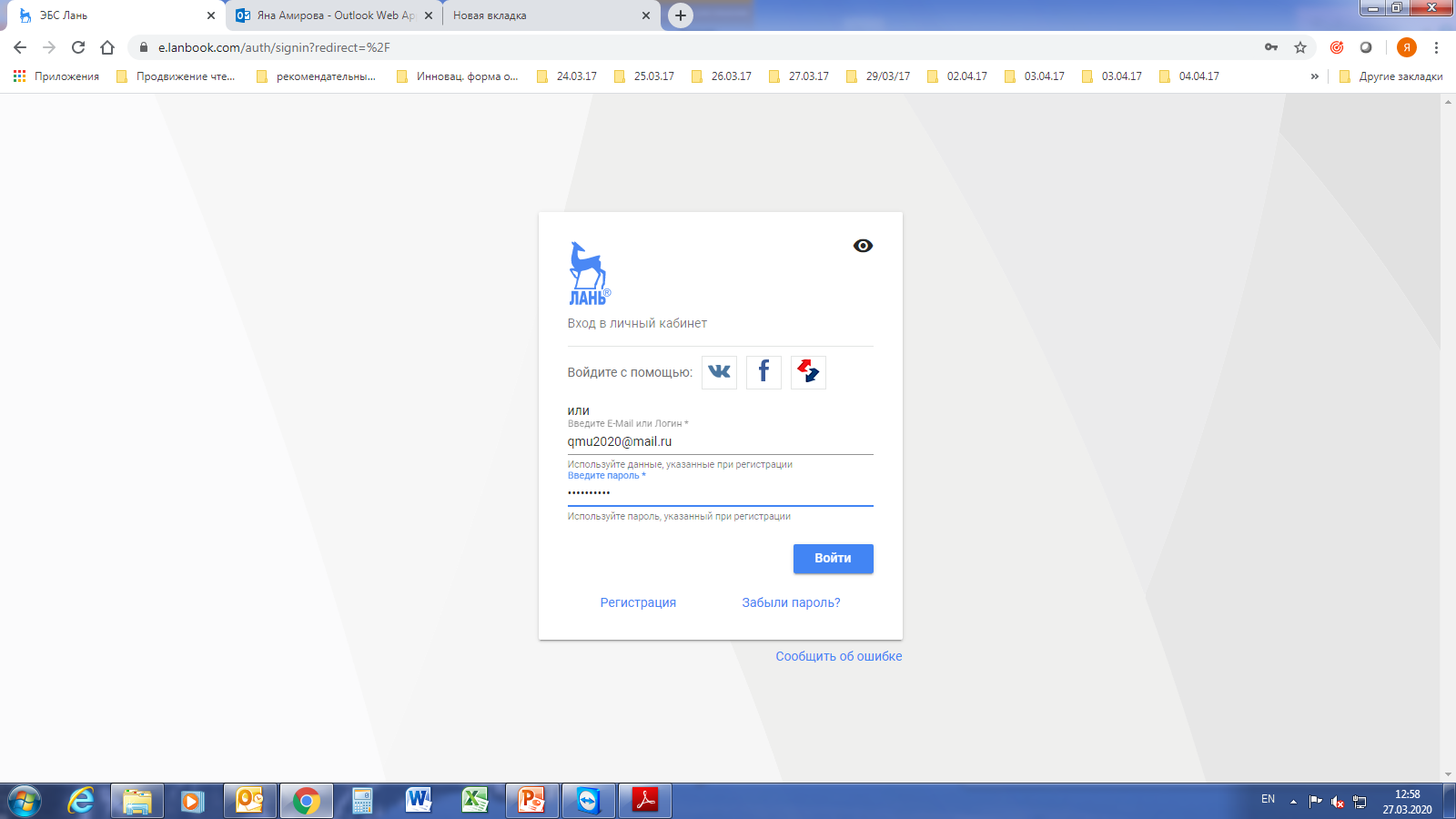 6. Незарегистрированные пользователи при входе 
в личный кабинет должны выбрать Регистрация

7. При регистрации не в учебном заведении, 
нажмите на Выберите организацию.

8. Введите название:
Медицинский университет Караганды.
 
9. Заполните регистрационные данные и нажмите 
Зарегистрироваться.
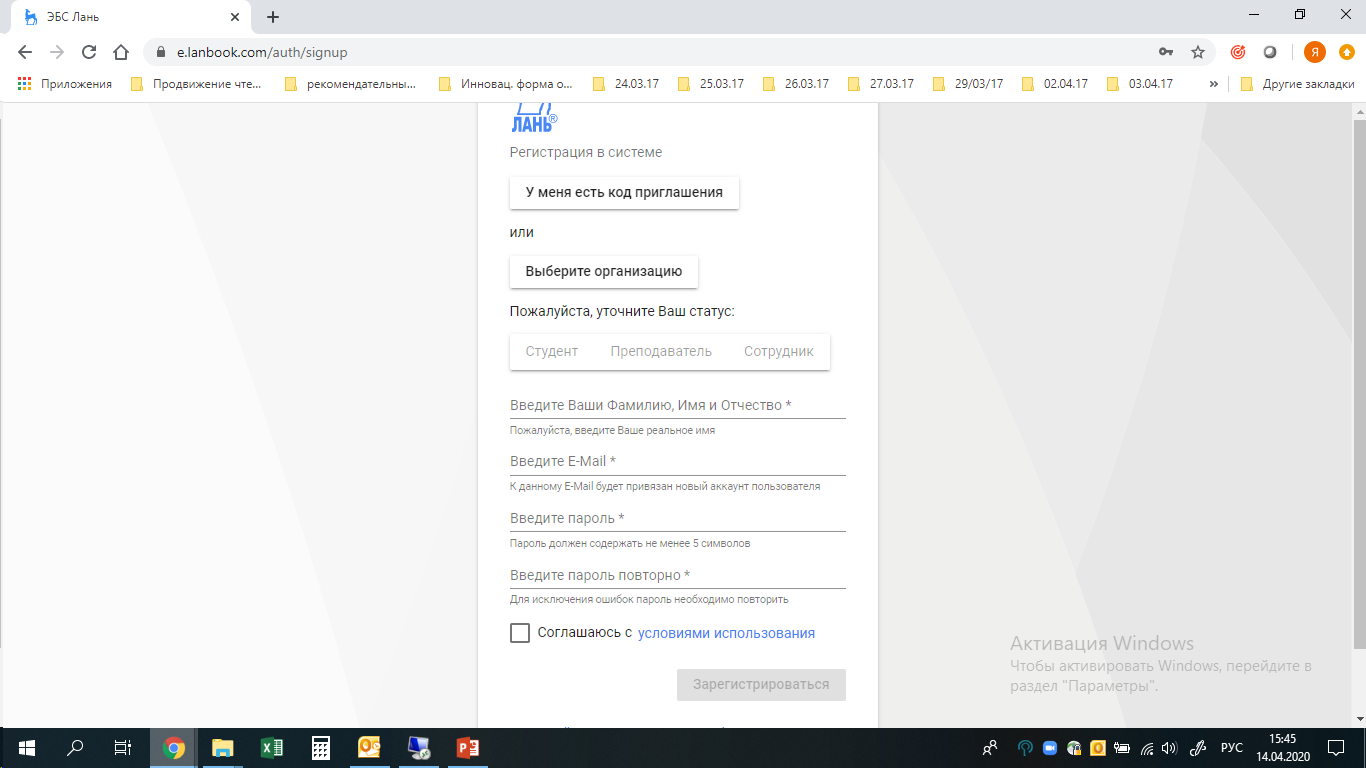 ЭЛЕКТРОННО-БИБЛИОТЕЧНАЯ СИСТЕМА «ЛАНЬ»
10. В ЭБС Лань имеются:
1) Базы данных «Книги», «Журналы» и «Выпускные квалификационные работы» (ВКР);
2) Личный кабинет пользователя.
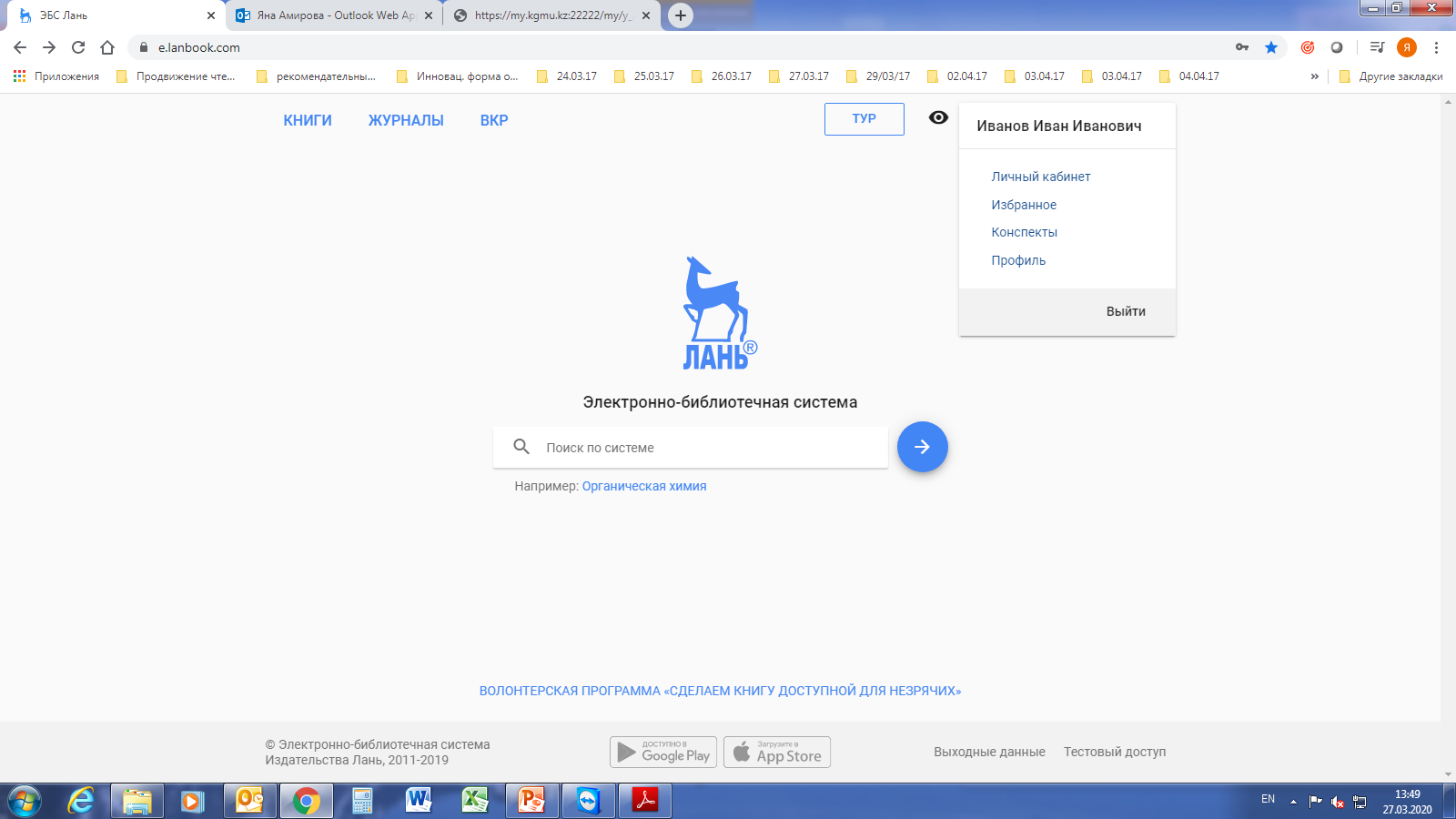 ЭЛЕКТРОННО-БИБЛИОТЕЧНАЯ СИСТЕМА «ЛАНЬ»
11. В личном кабинете пользователь может ознакомиться с видеоинструкциями по работе с ЭБС Лань
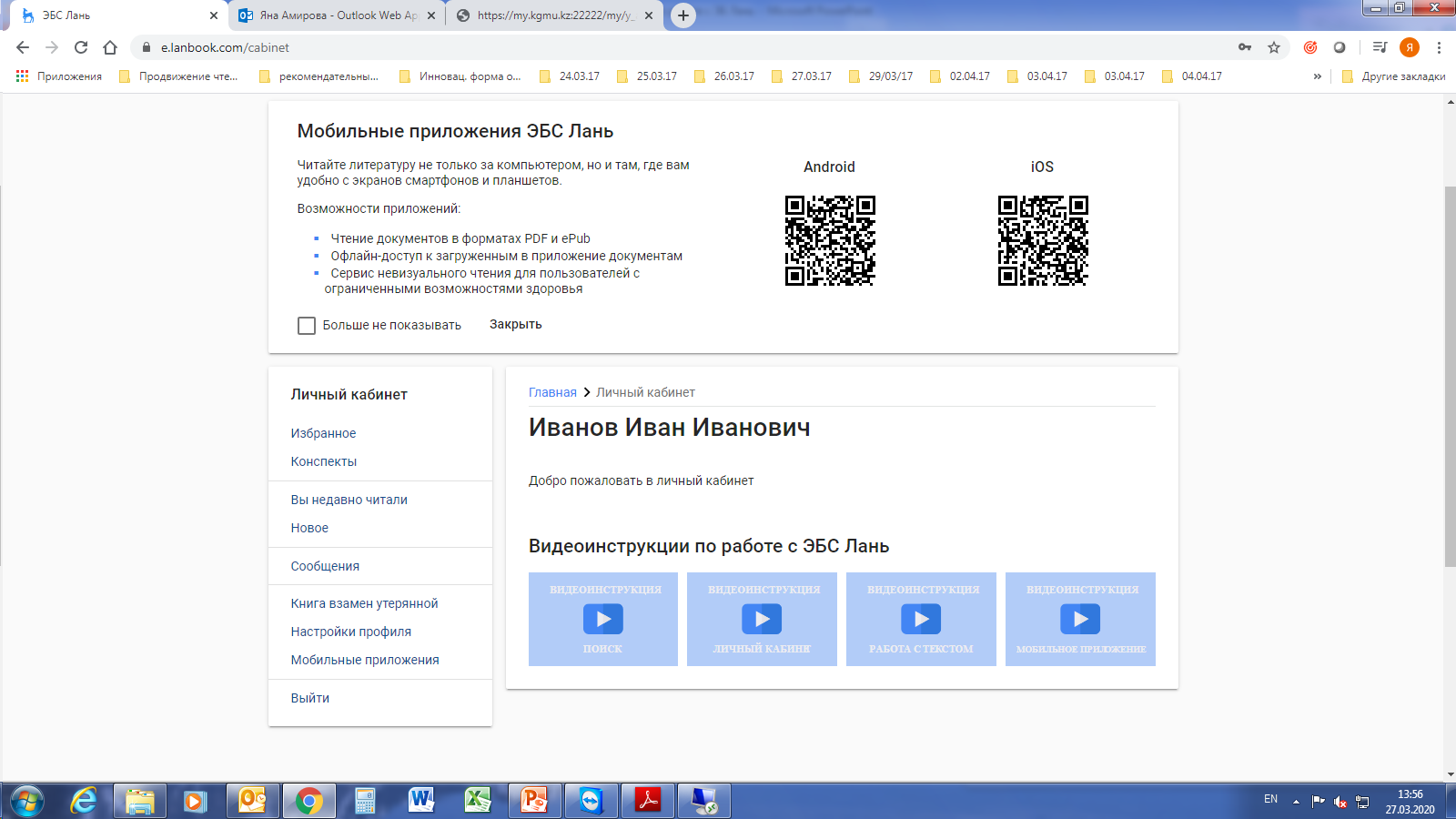 ЭЛЕКТРОННО-БИБЛИОТЕЧНАЯ СИСТЕМА «ЛАНЬ»
12. Поиск книг:
Введите запрос в поисковую строку;
Нажмите           или Enter
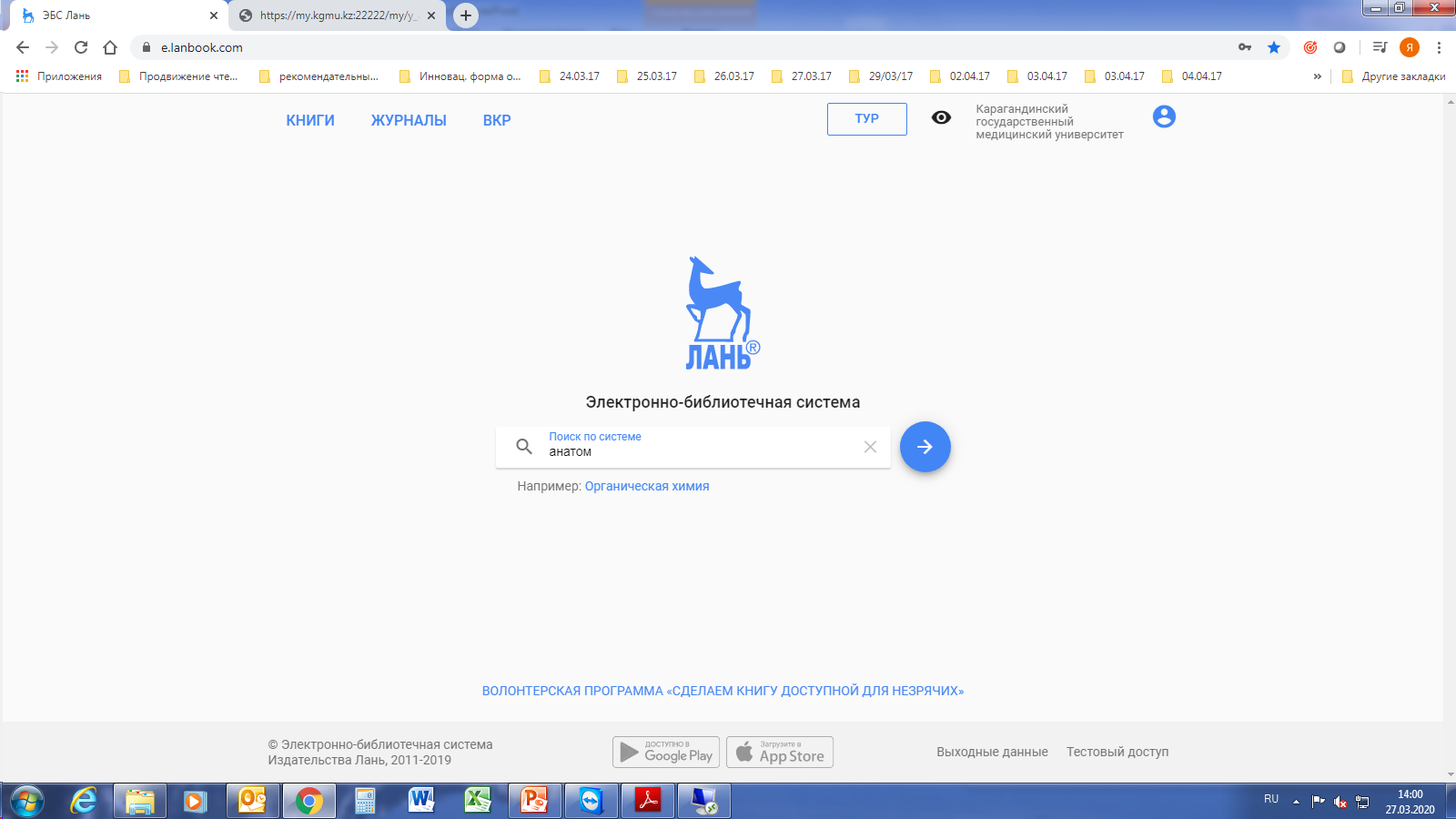 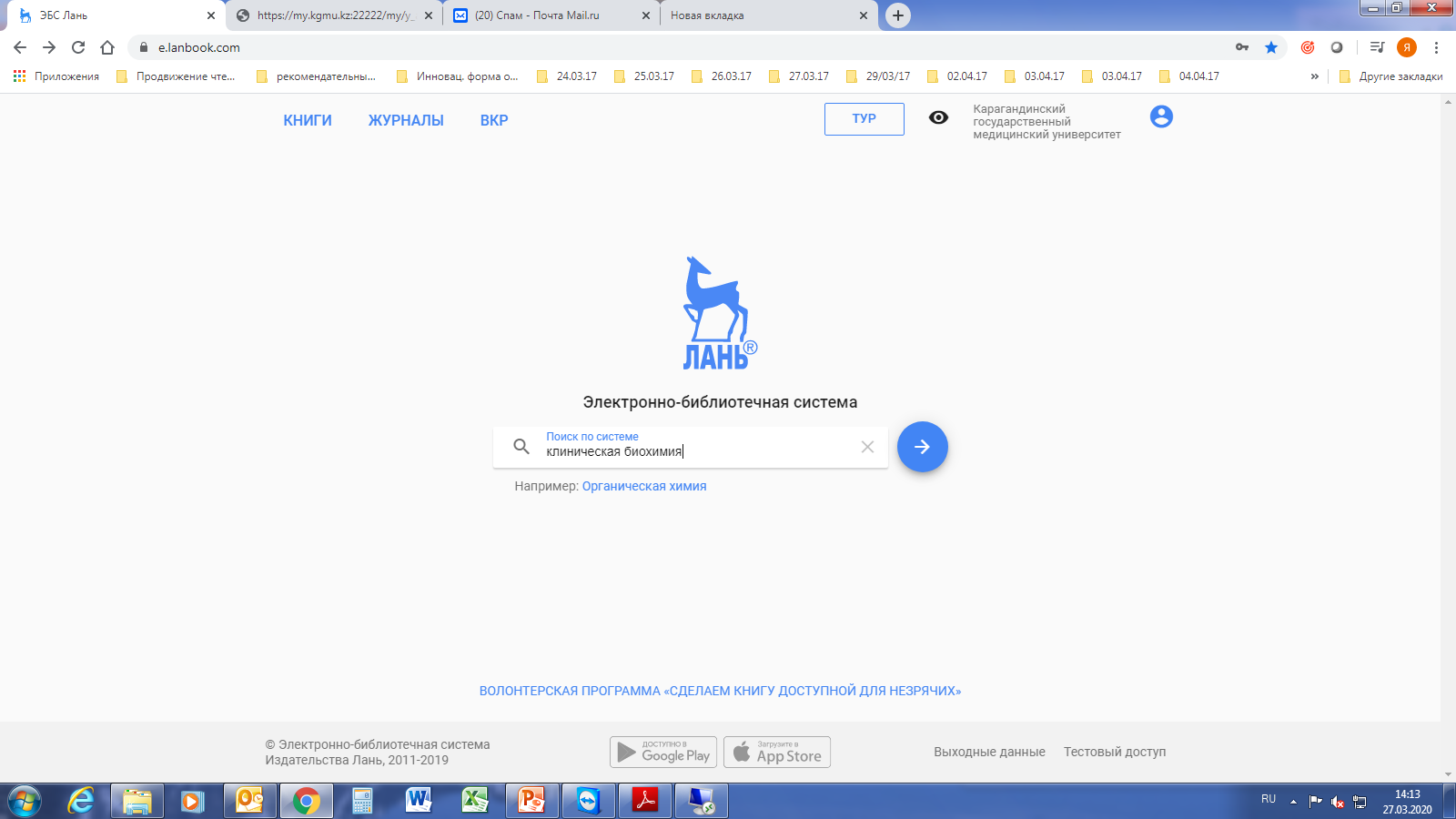 ЭЛЕКТРОННО-БИБЛИОТЕЧНАЯ СИСТЕМА «ЛАНЬ»
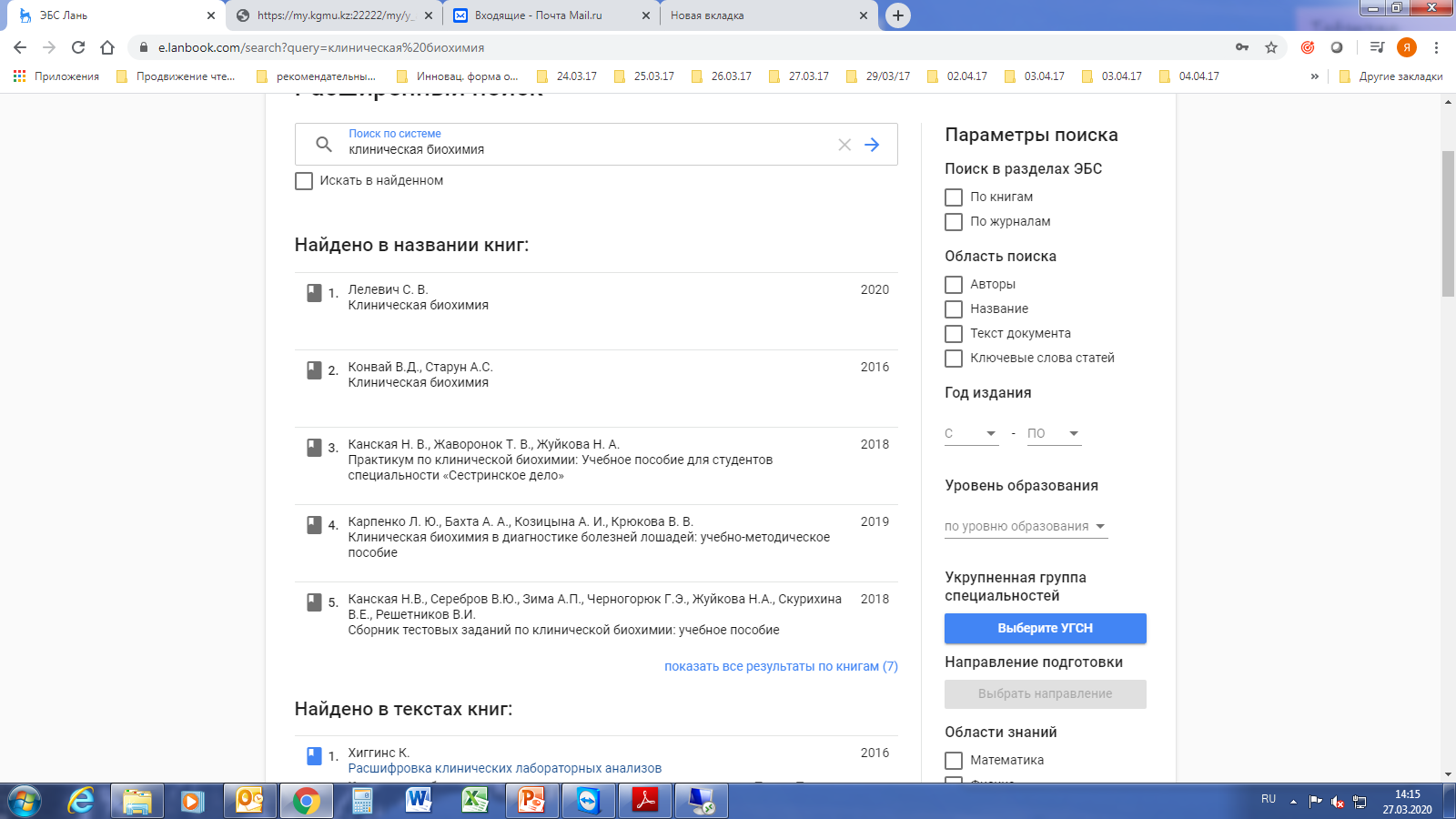 Уточняющий поиск
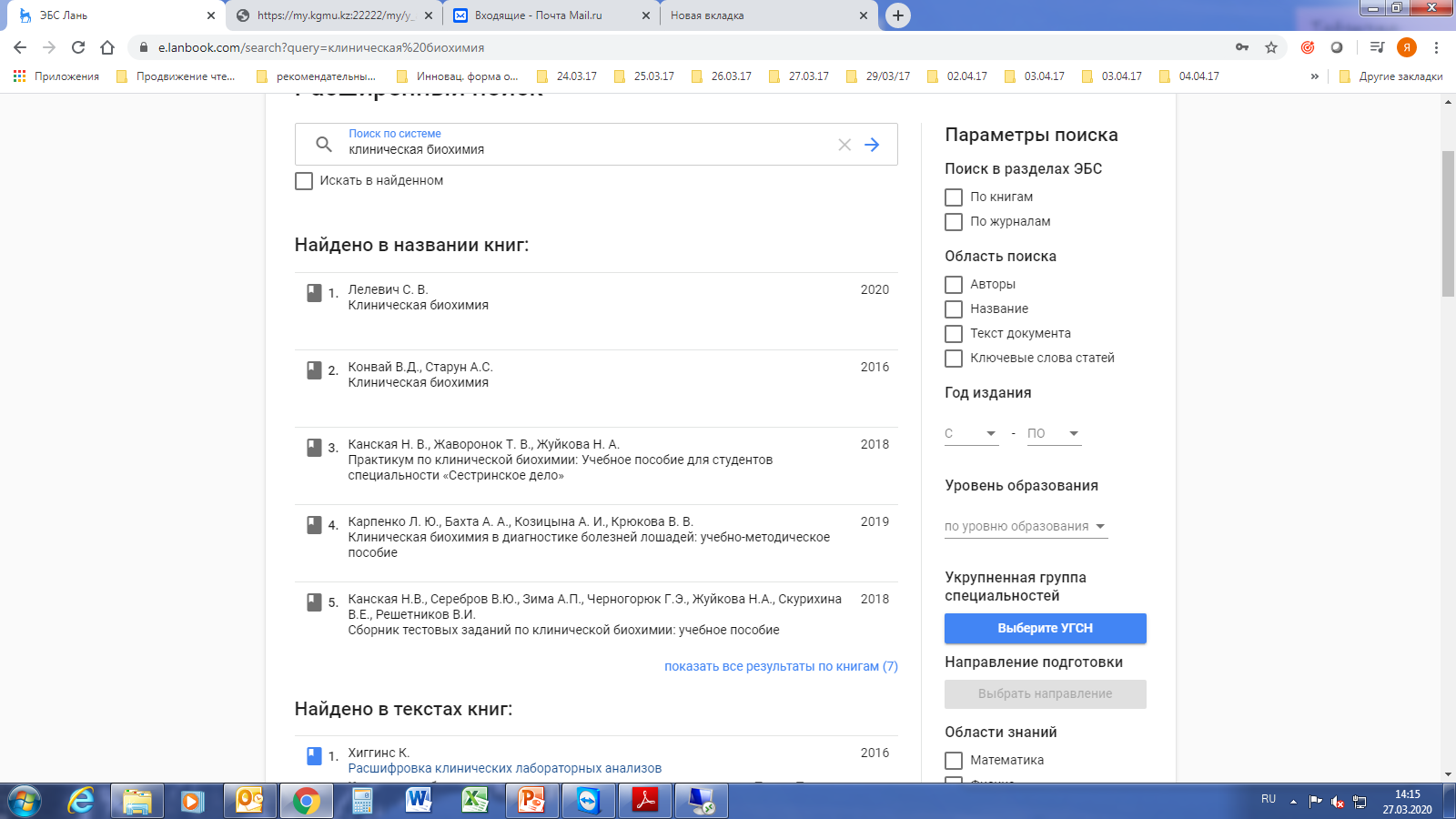 Серый цвет        
Означает, что книга недоступна для чтения
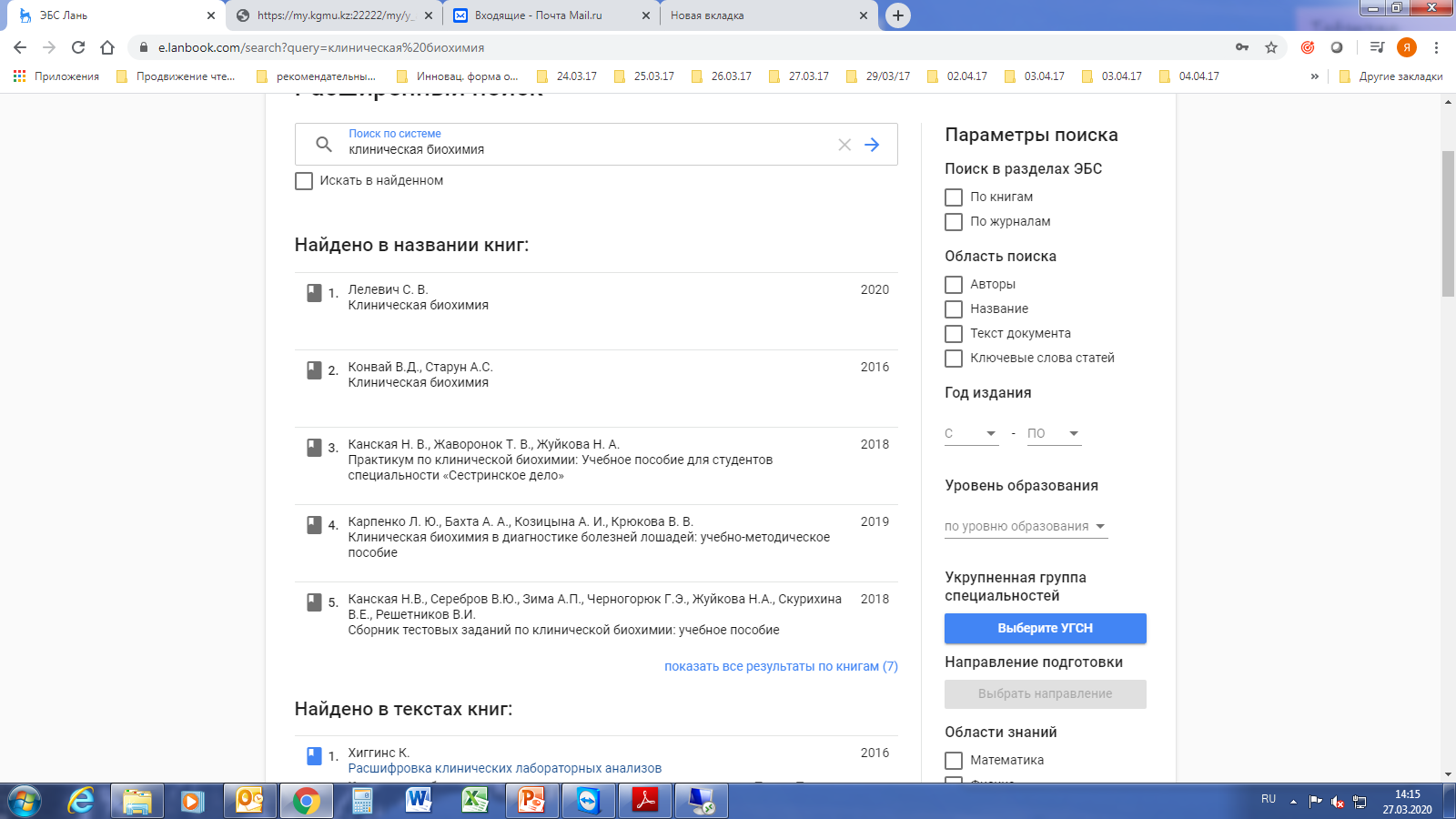 Синий цвет
означает, что полный текст книги доступен для чтения
ЭЛЕКТРОННО-БИБЛИОТЕЧНАЯ СИСТЕМА «ЛАНЬ»
13. Выбранная книга, открывается в новом окне браузера.
14. Полный текст можно читать, или распечатать до 10%.
15. Книги ЭБС «Лань» не скачиваются!
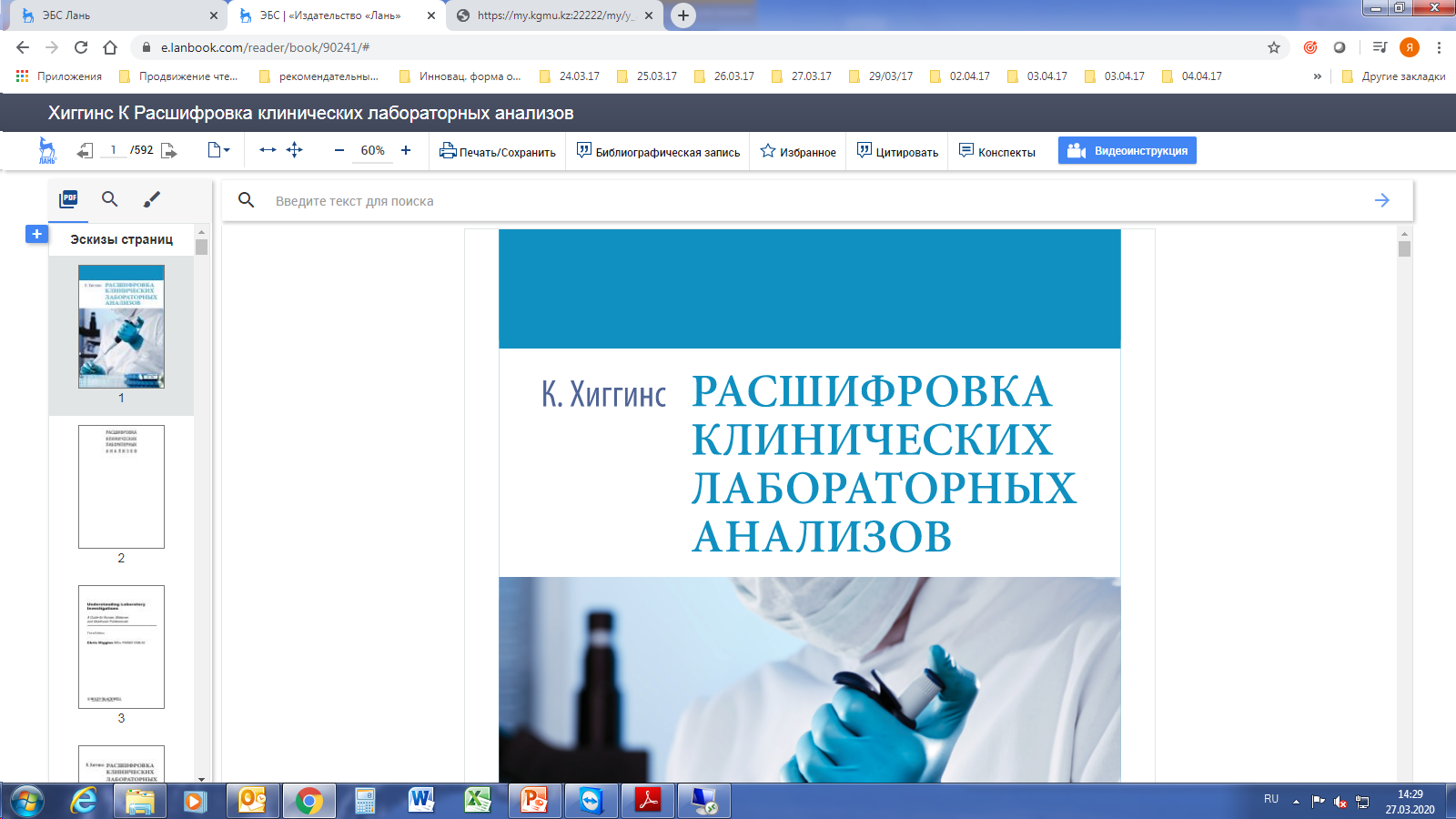 Видеоинструкция по
работе с полным текстом
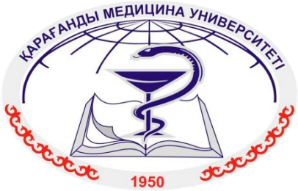 БИБЛИОТЕЧНО-ИЗДАТЕЛЬСКИЙ  ЦЕНТР
Благодарим за внимание!